Wednesday, December 25th 2024
Break time
 activities
Unit
10
Lesson 1
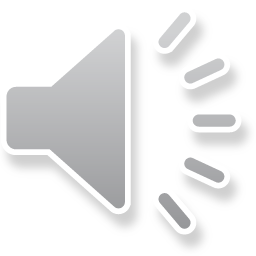 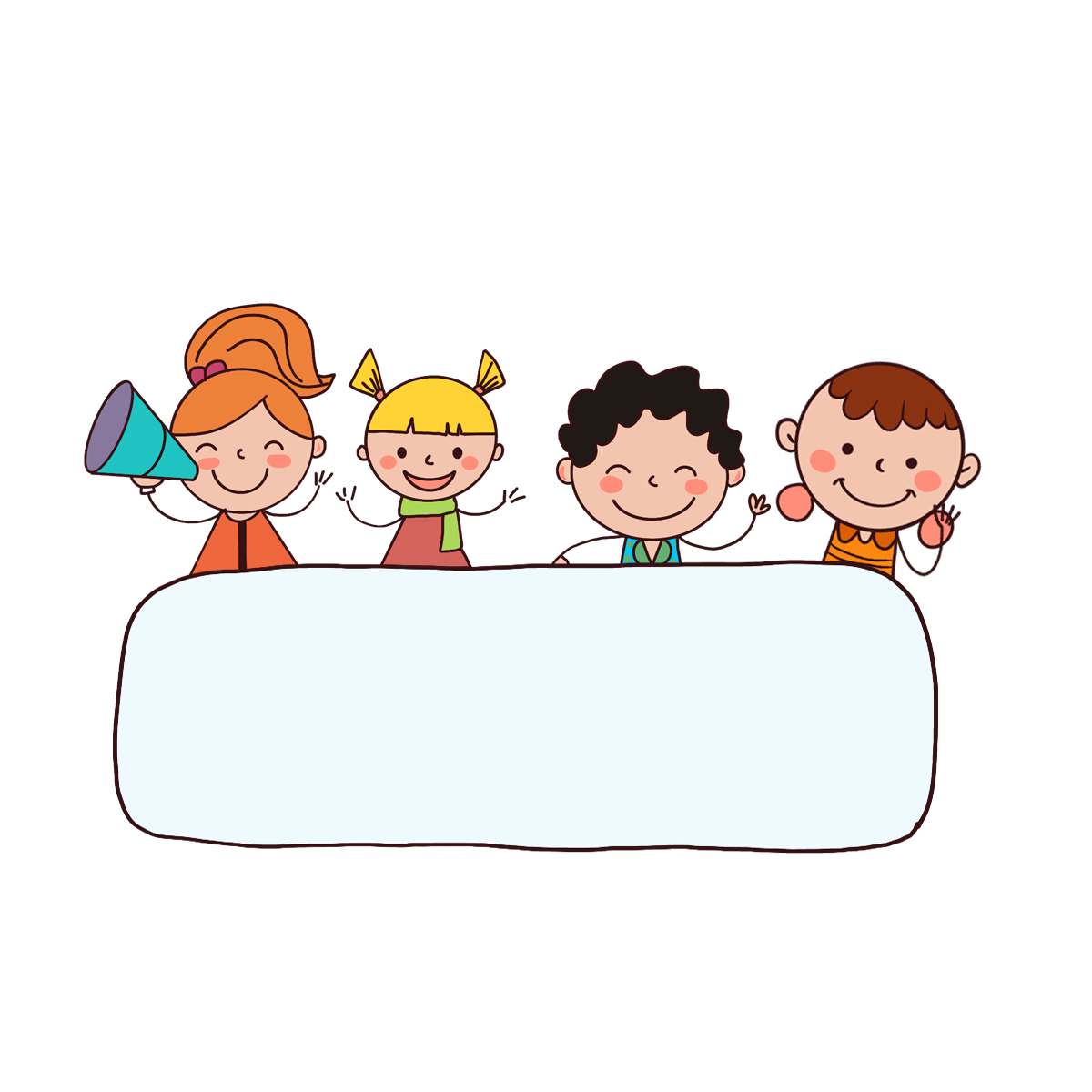 Warm-up
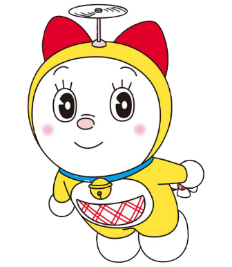 Find the correct picture.
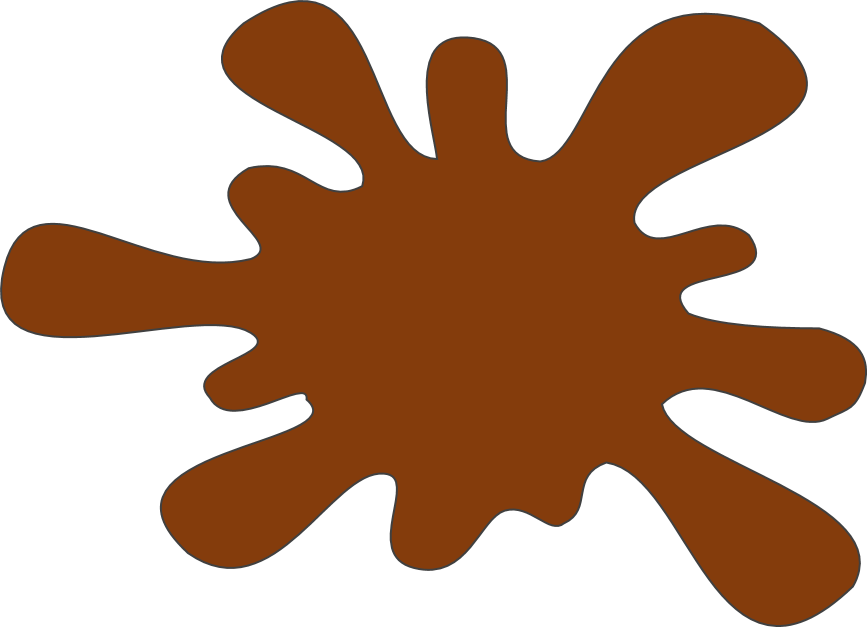 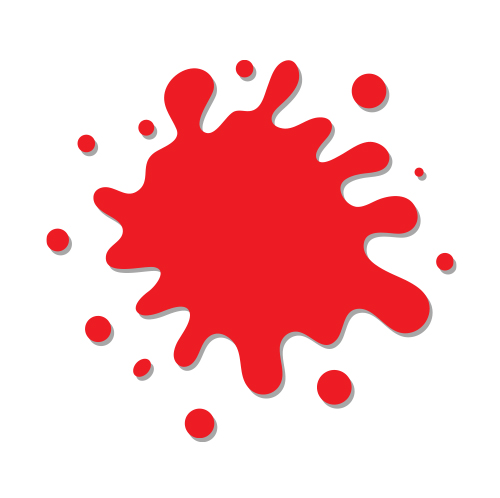 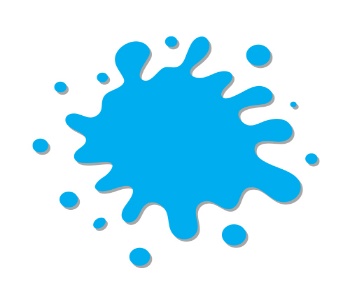 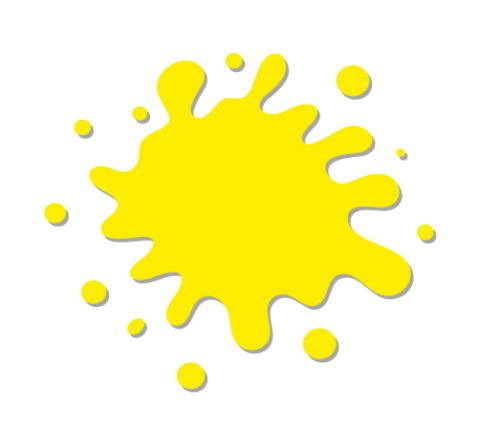 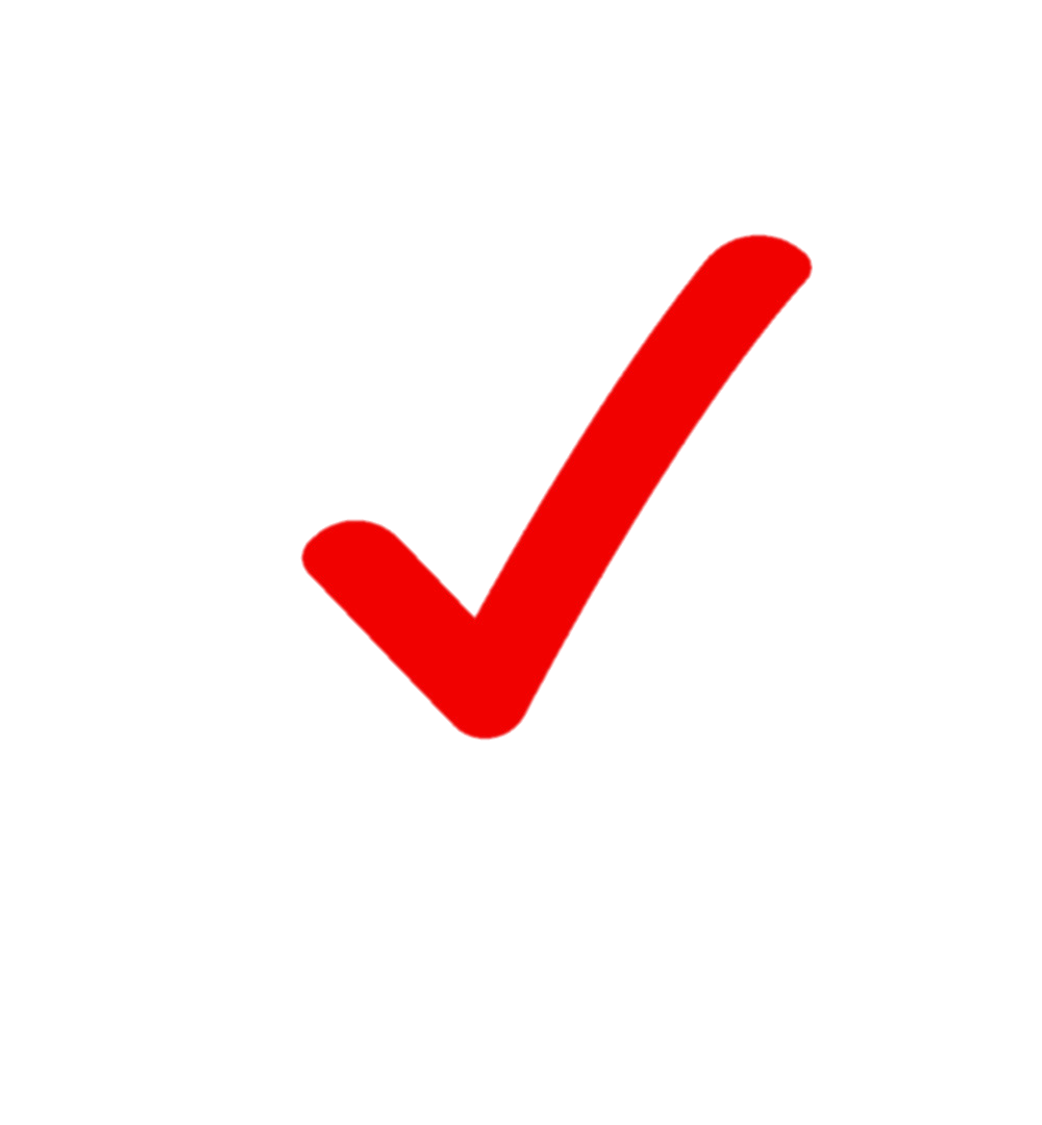 1
3
2
4
blue
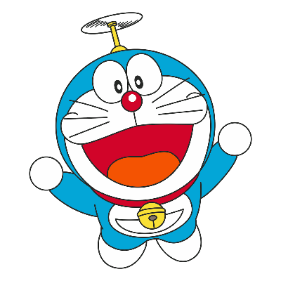 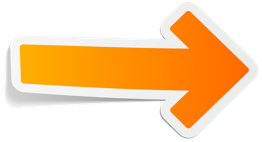 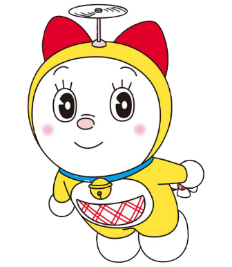 Find the correct picture.
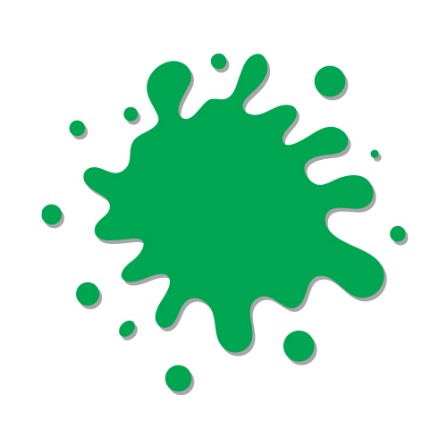 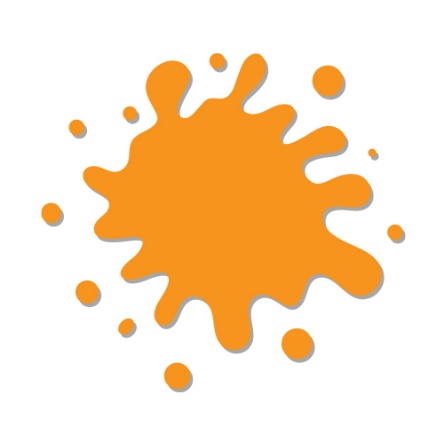 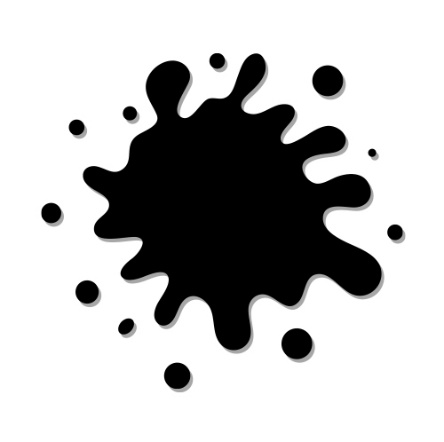 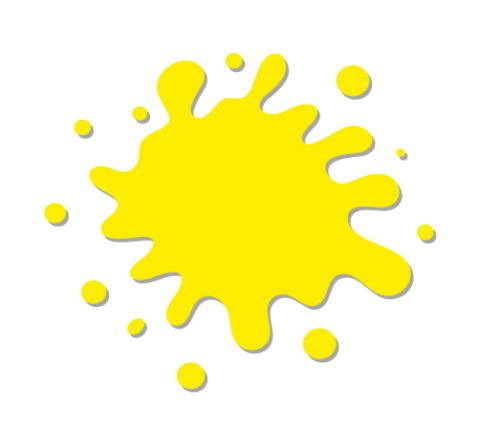 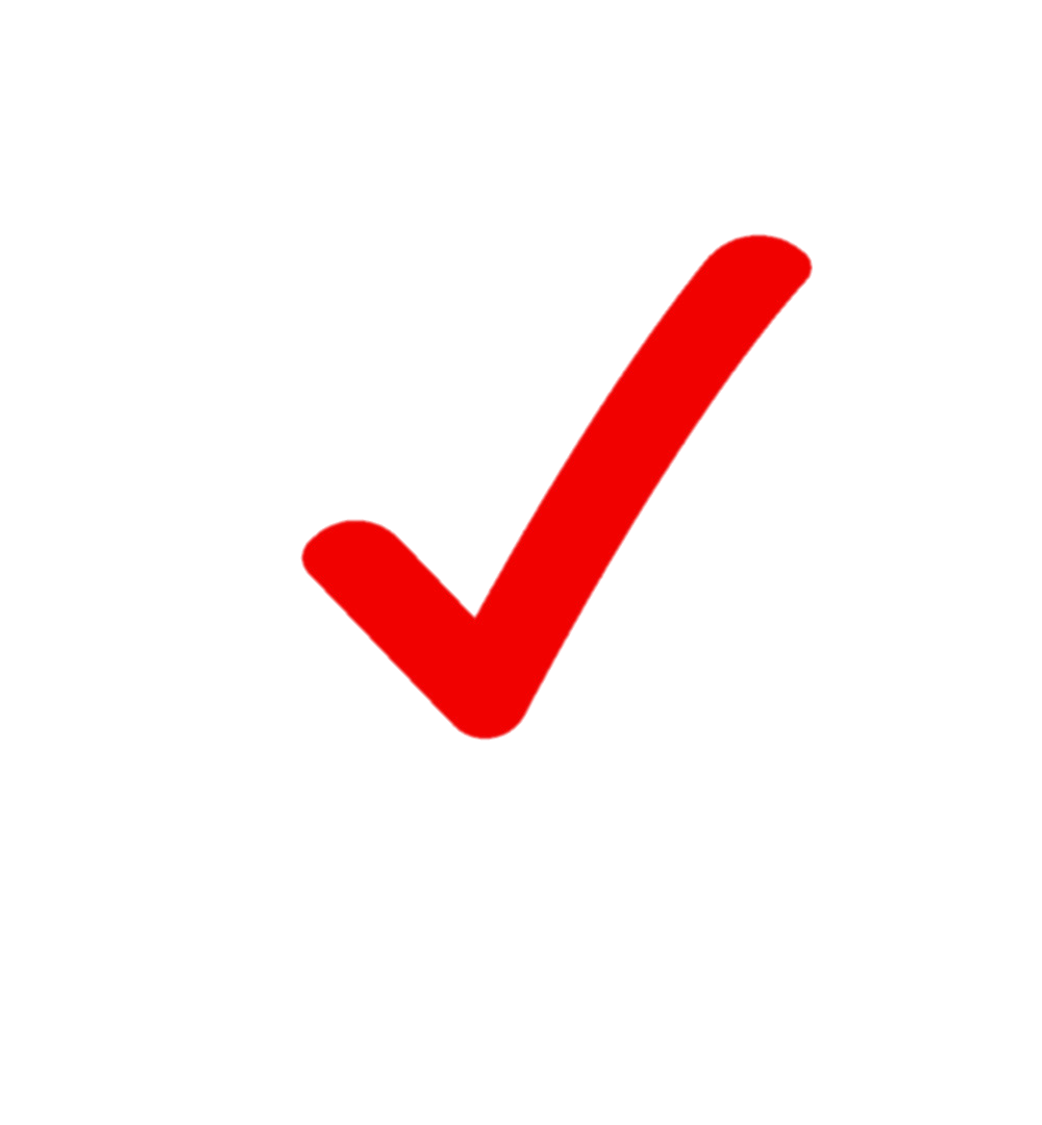 1
3
2
4
green
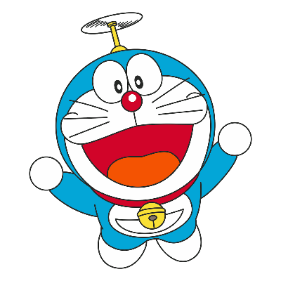 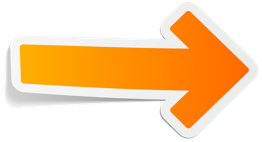 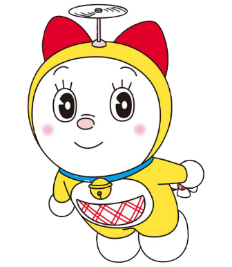 Find the correct picture.
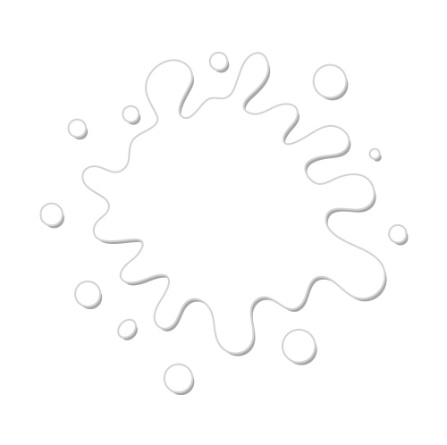 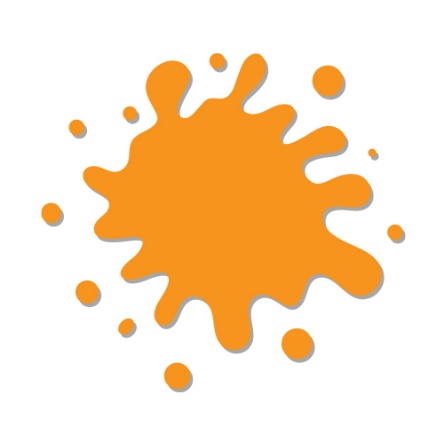 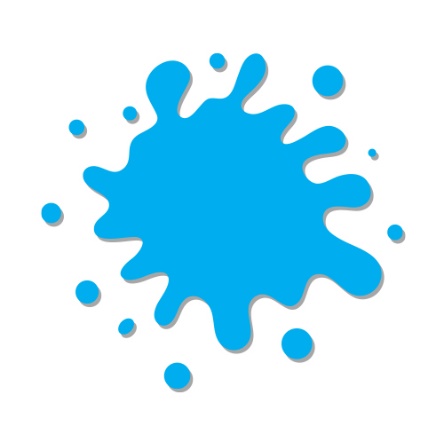 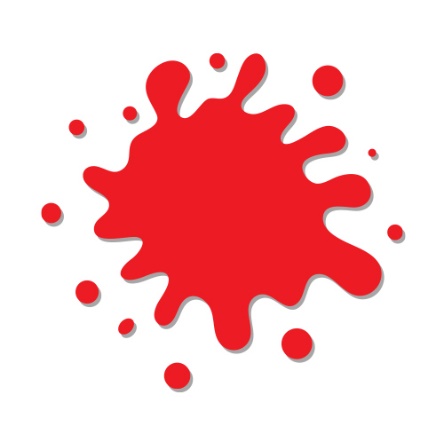 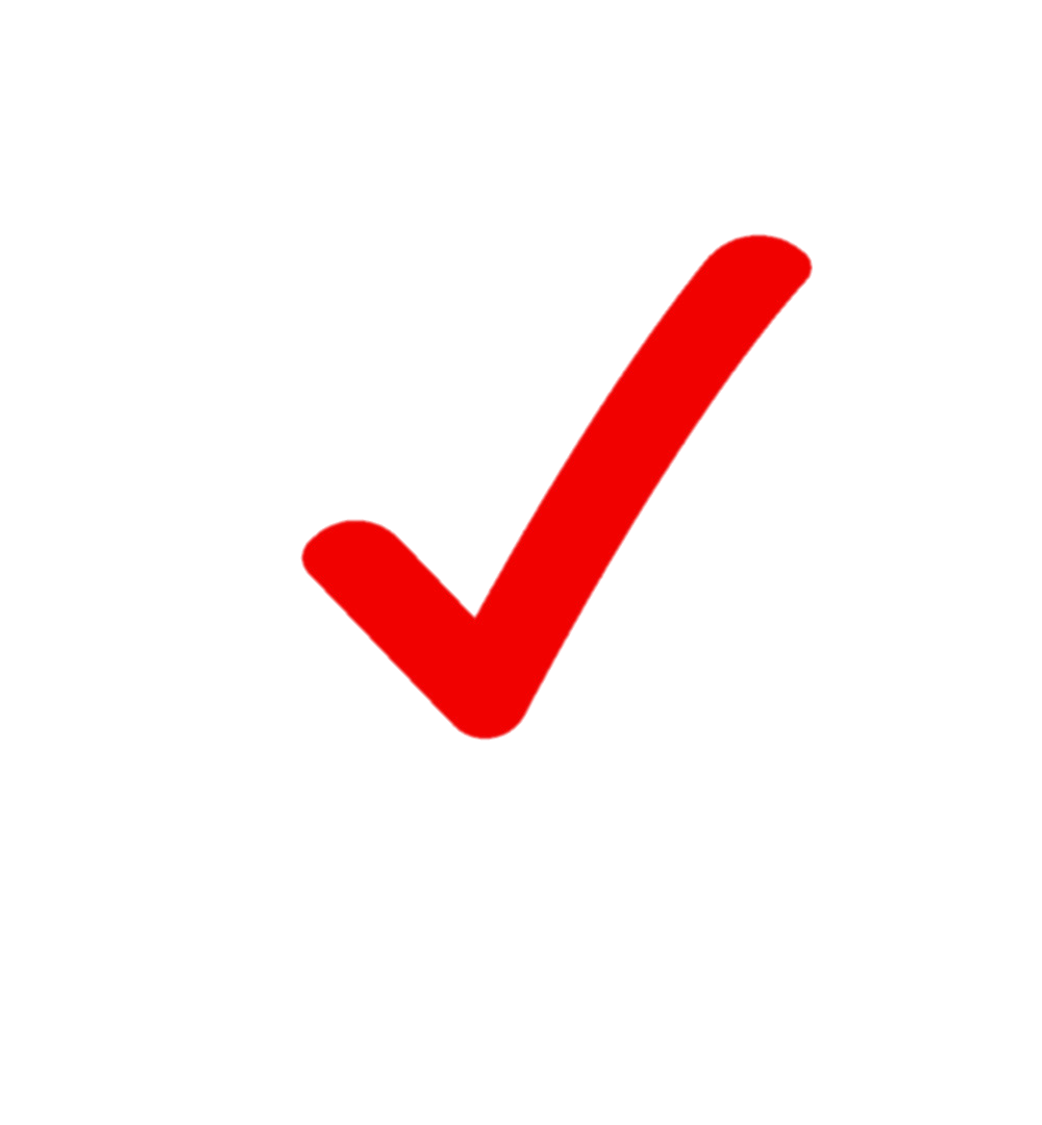 1
3
2
4
orange
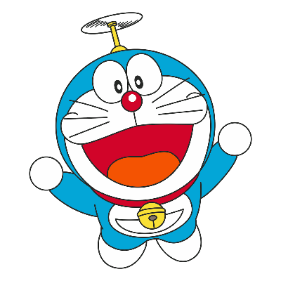 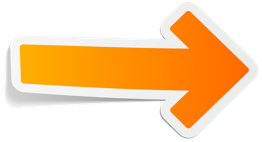 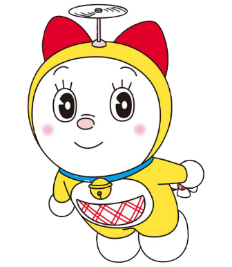 Find the correct picture.
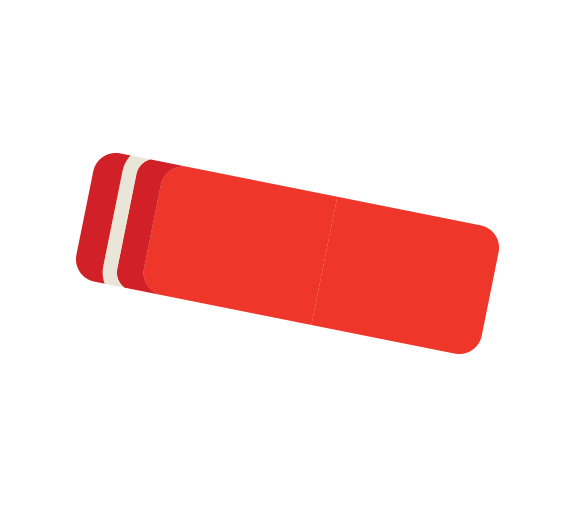 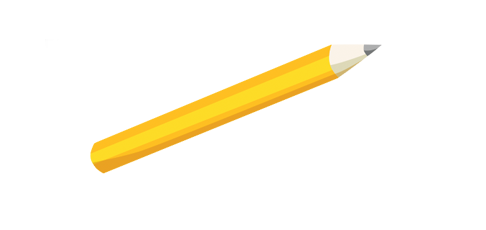 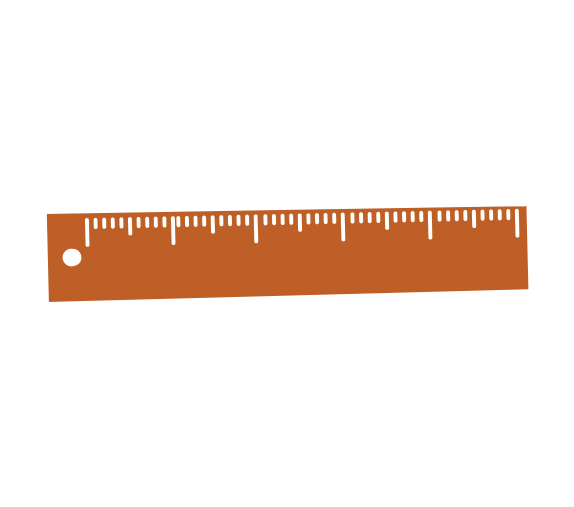 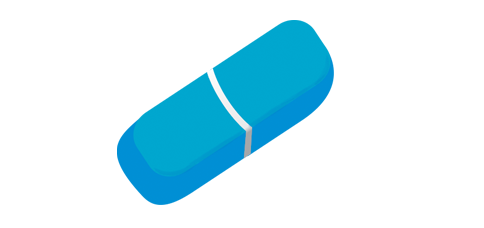 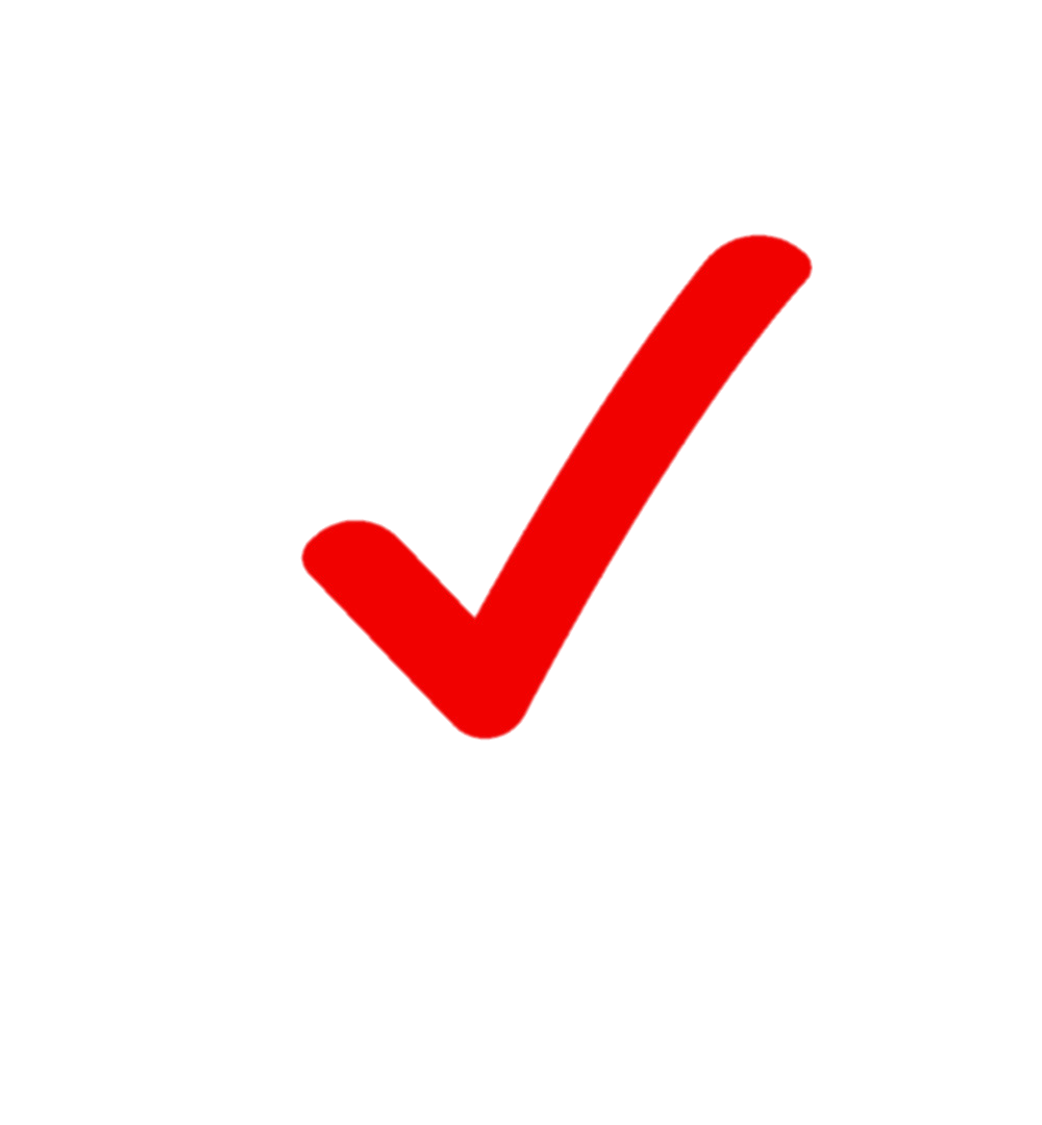 1
3
2
4
It’s yellow.
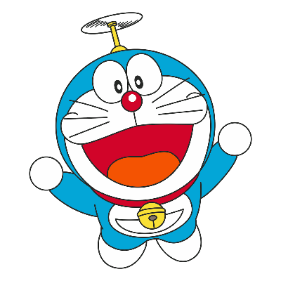 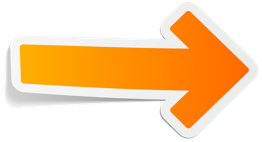 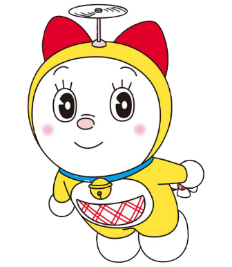 Find the correct picture.
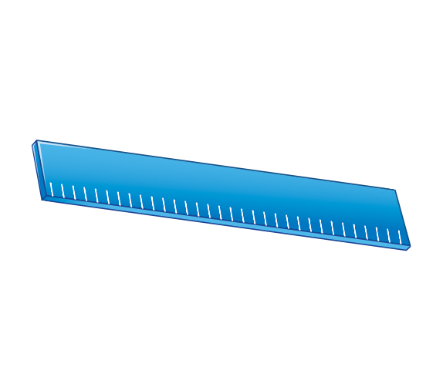 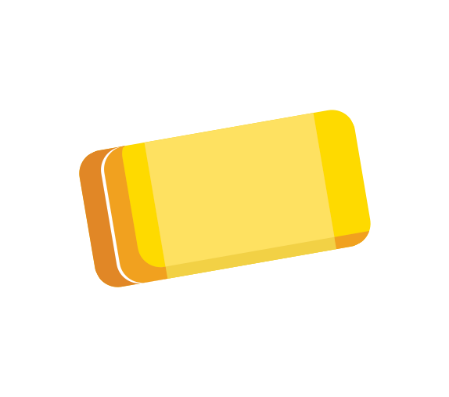 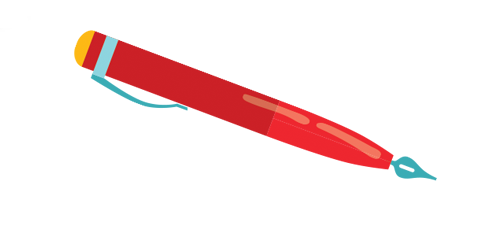 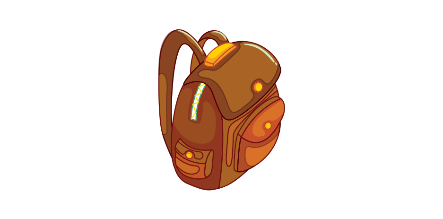 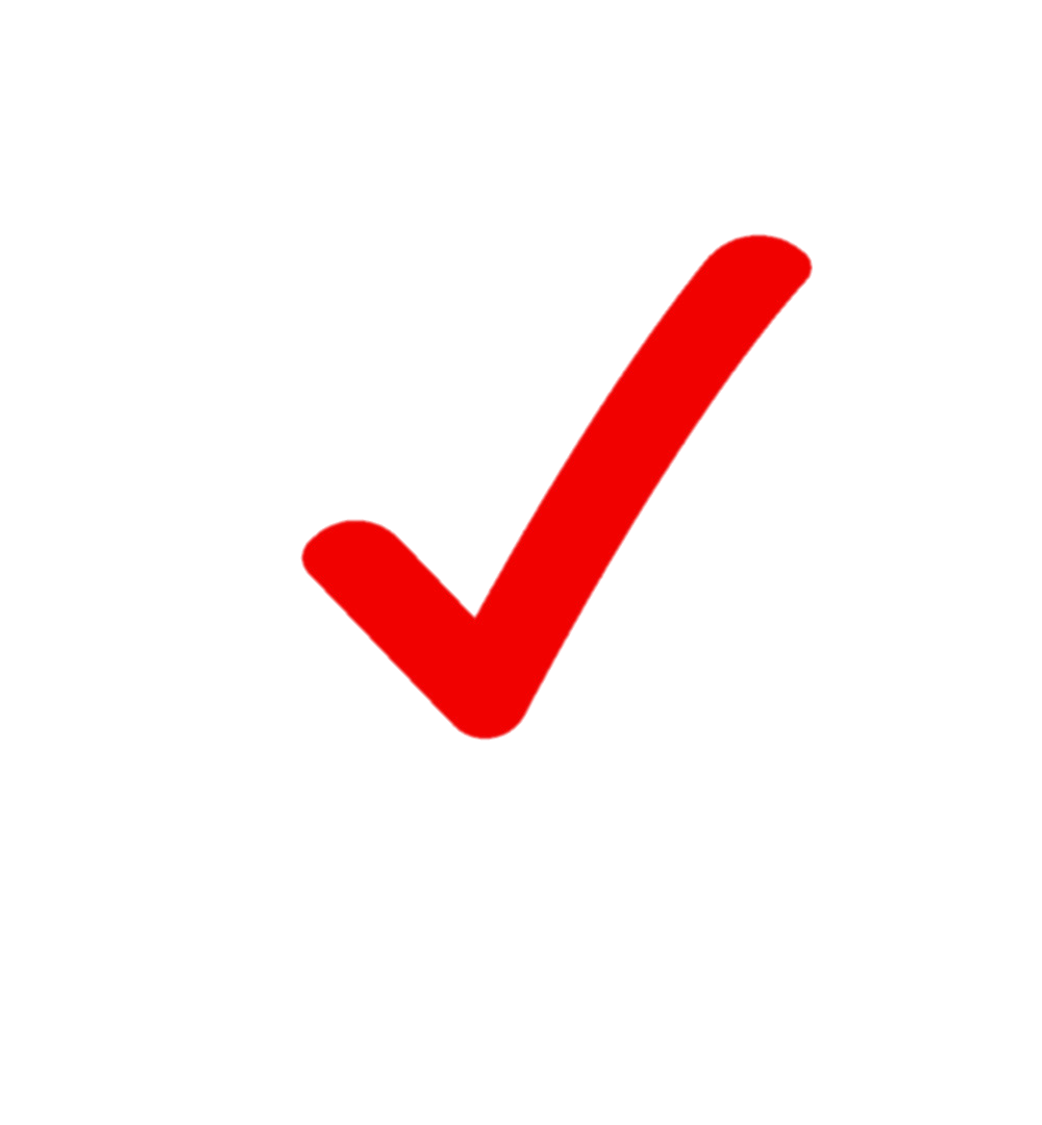 1
3
2
4
It’s red.
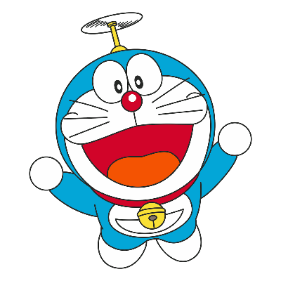 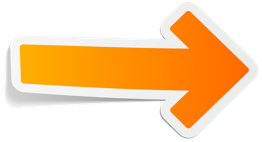 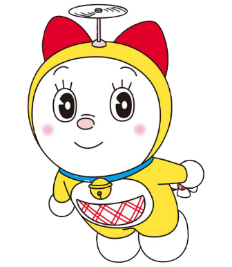 Find the correct picture.
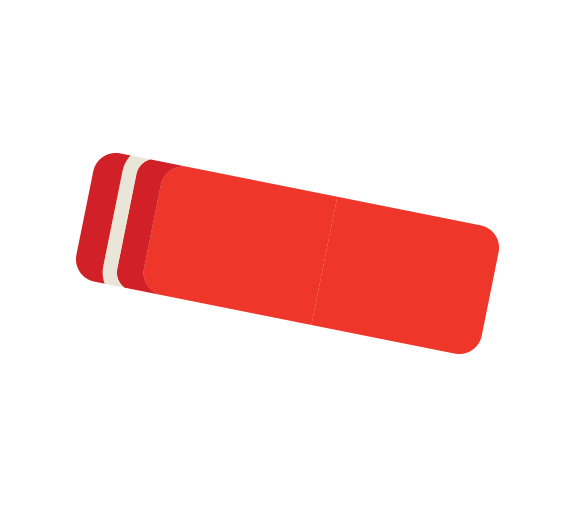 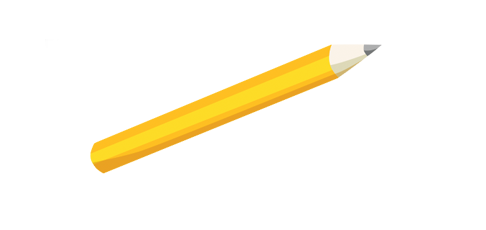 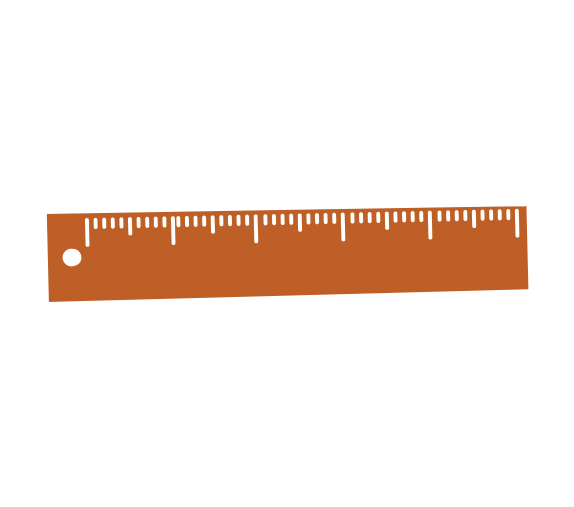 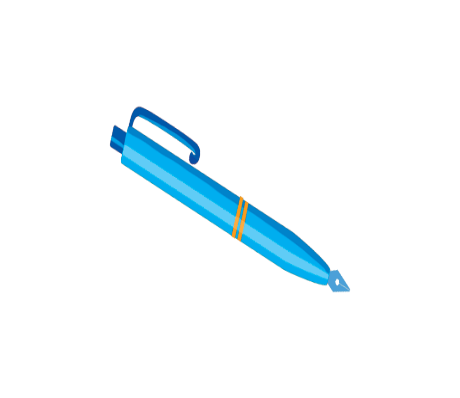 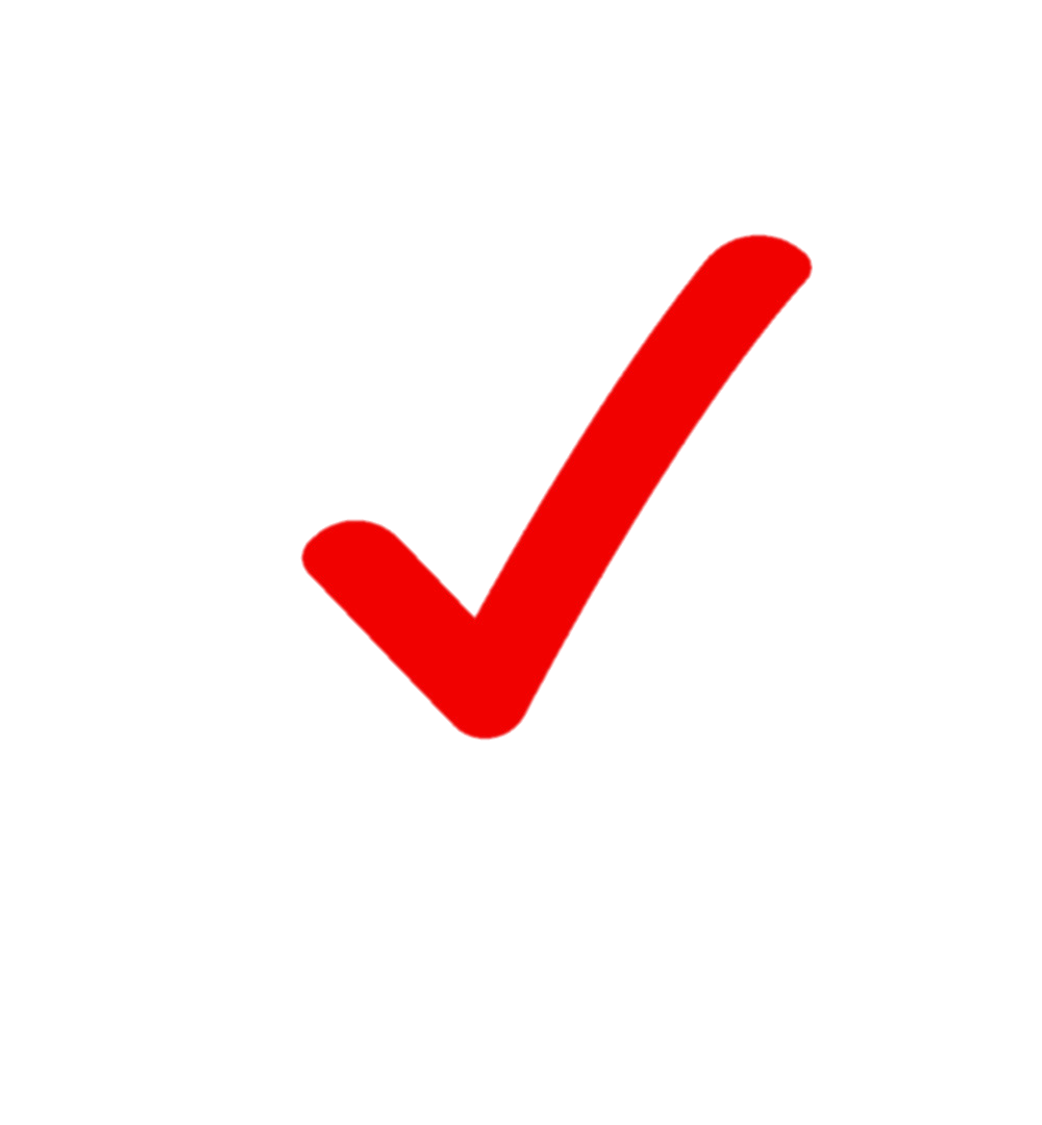 1
3
2
4
It’s blue.
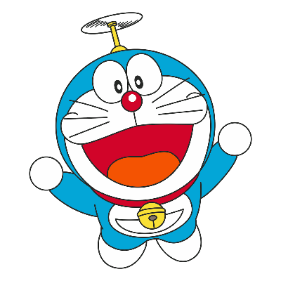 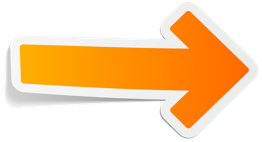 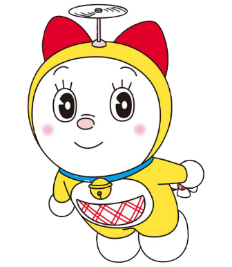 Find the correct picture.
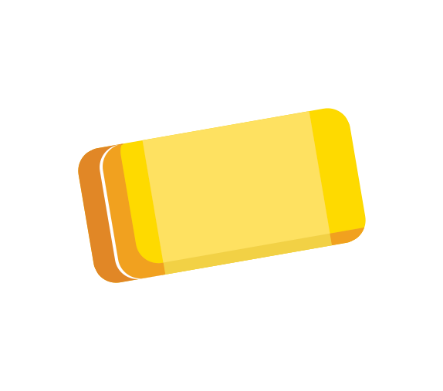 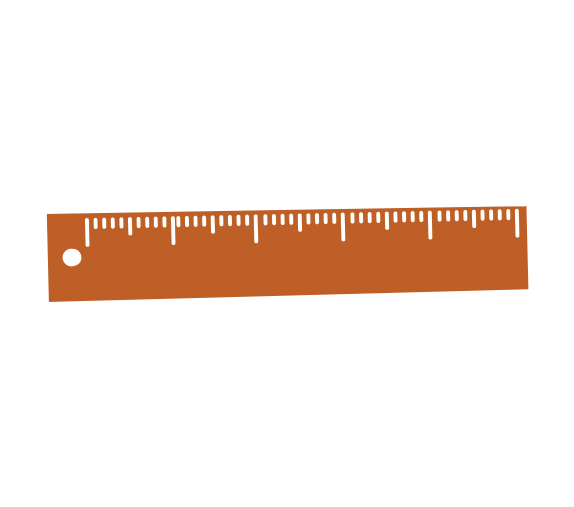 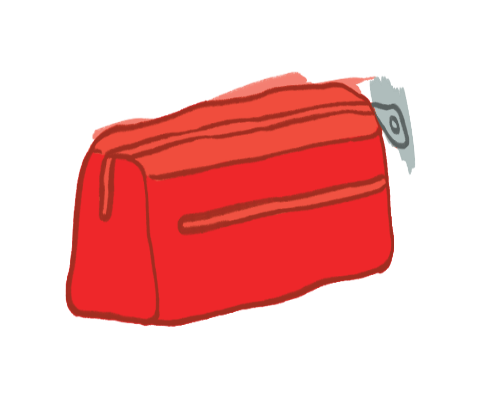 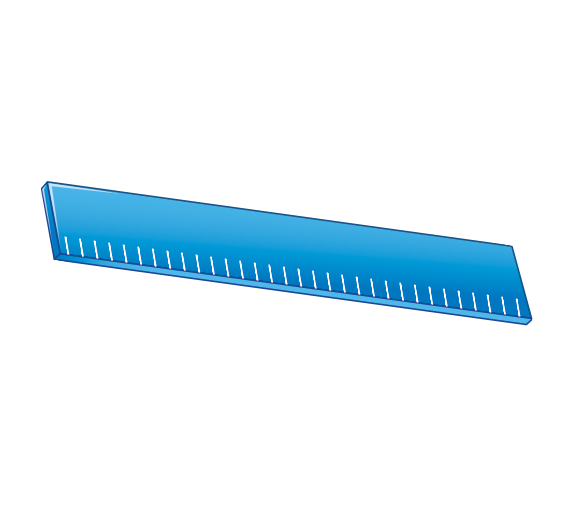 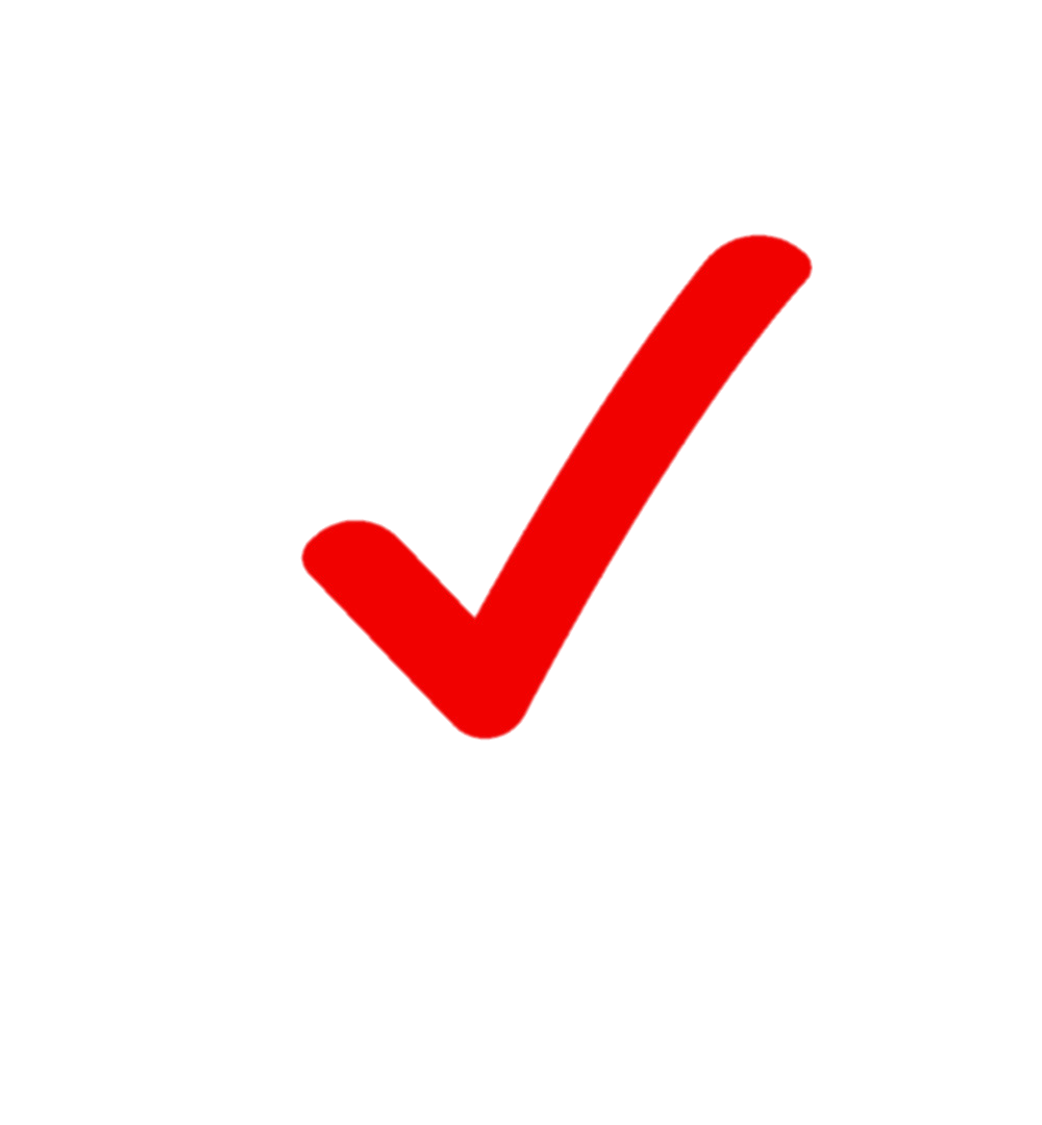 1
3
2
4
It’s brown.
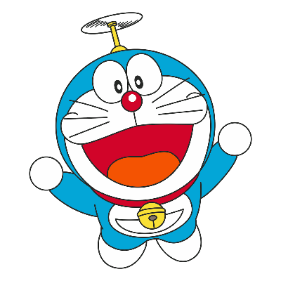 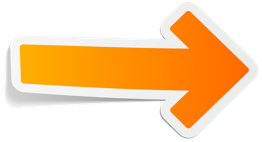 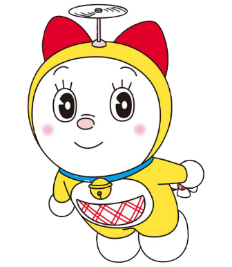 Find the correct picture.
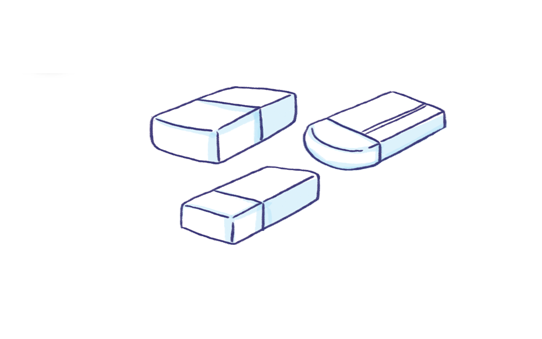 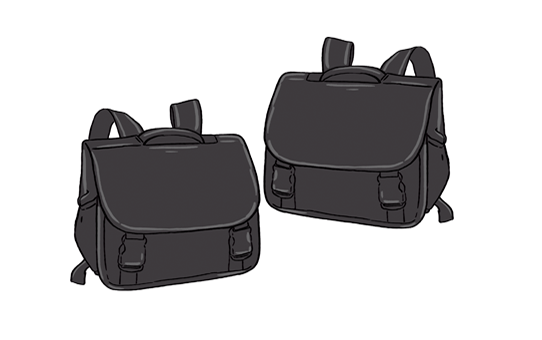 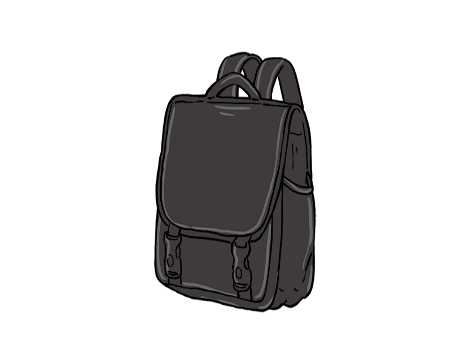 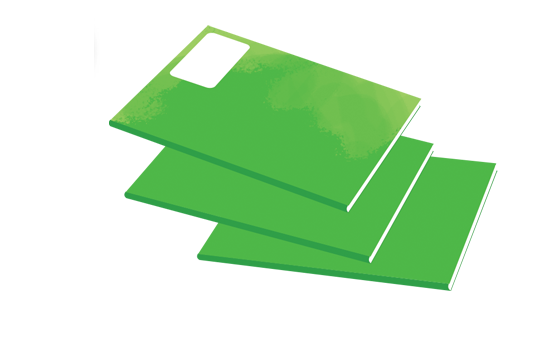 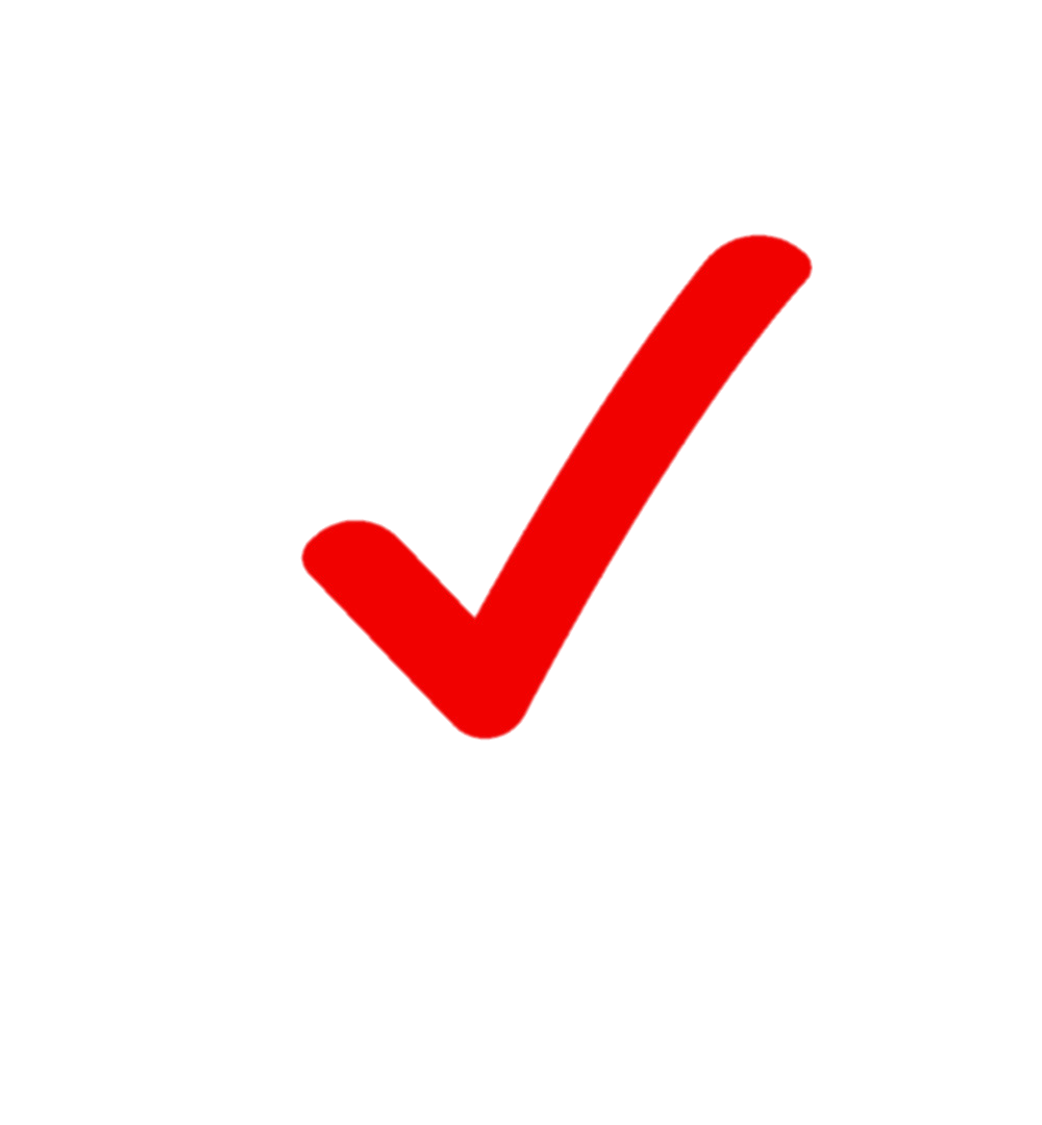 1
3
2
4
They’re black.
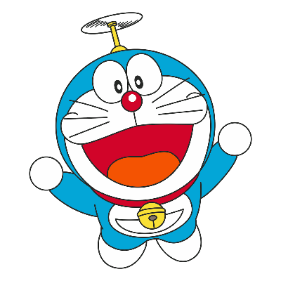 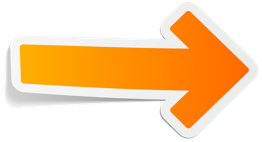 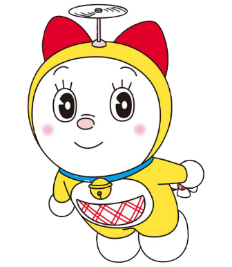 Find the correct picture.
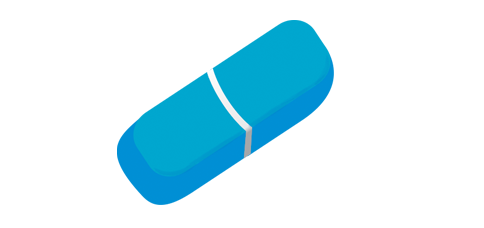 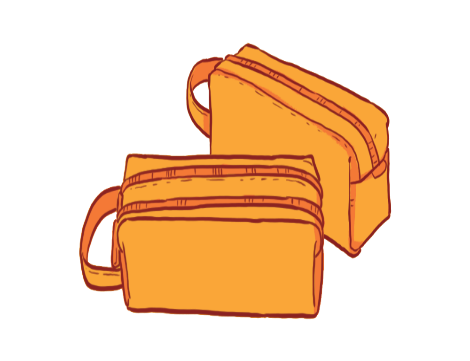 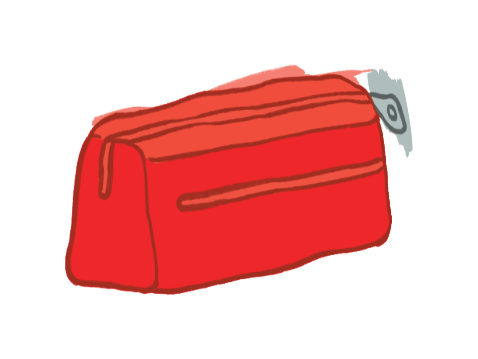 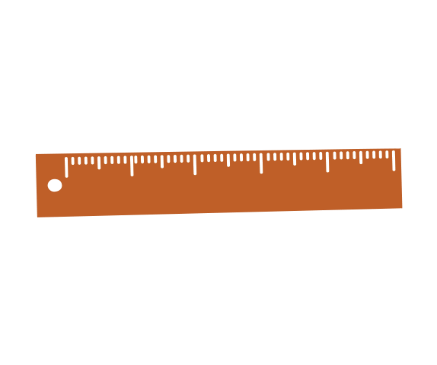 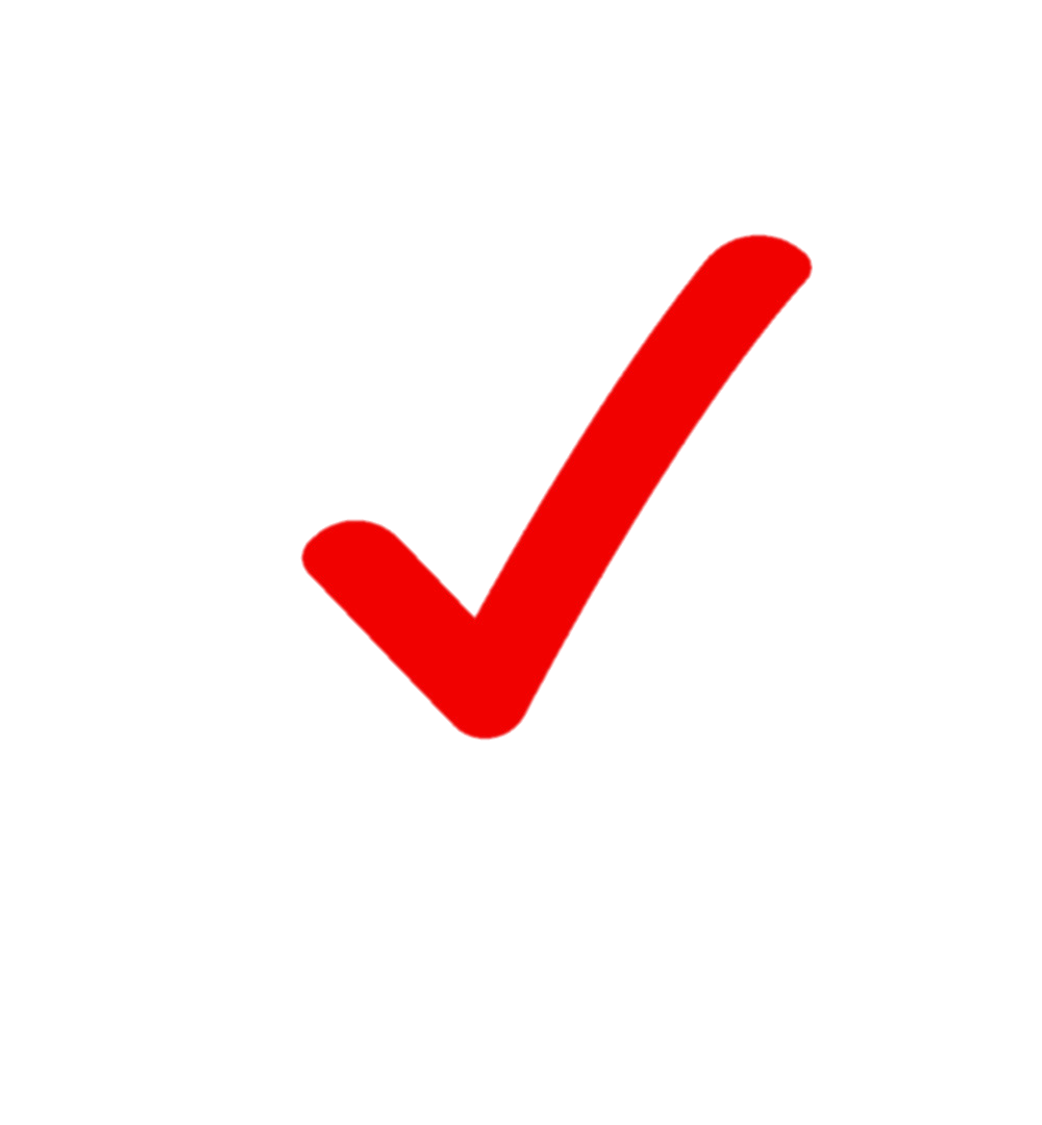 1
3
2
4
They’re orange.
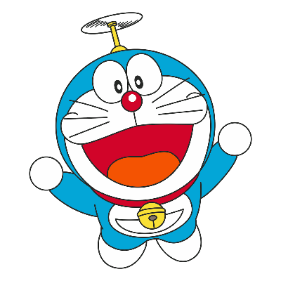 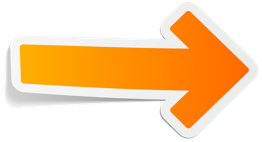 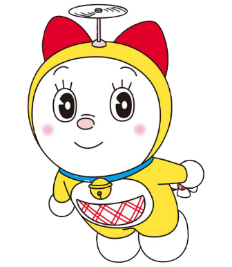 Find the correct picture.
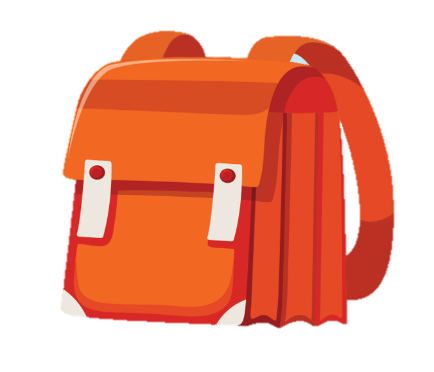 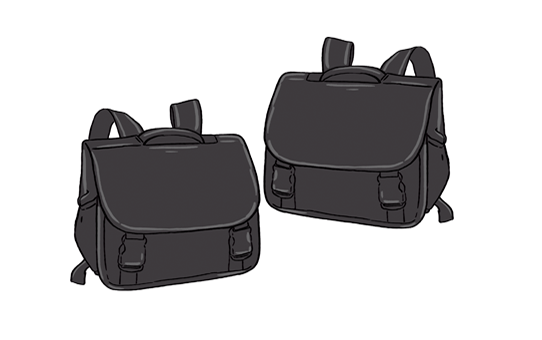 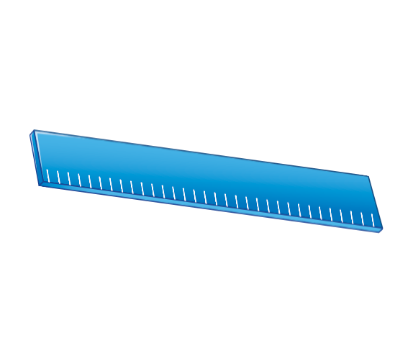 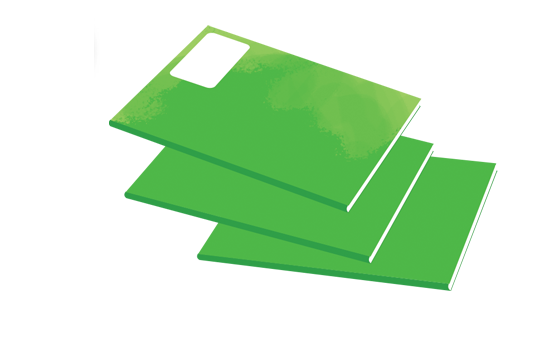 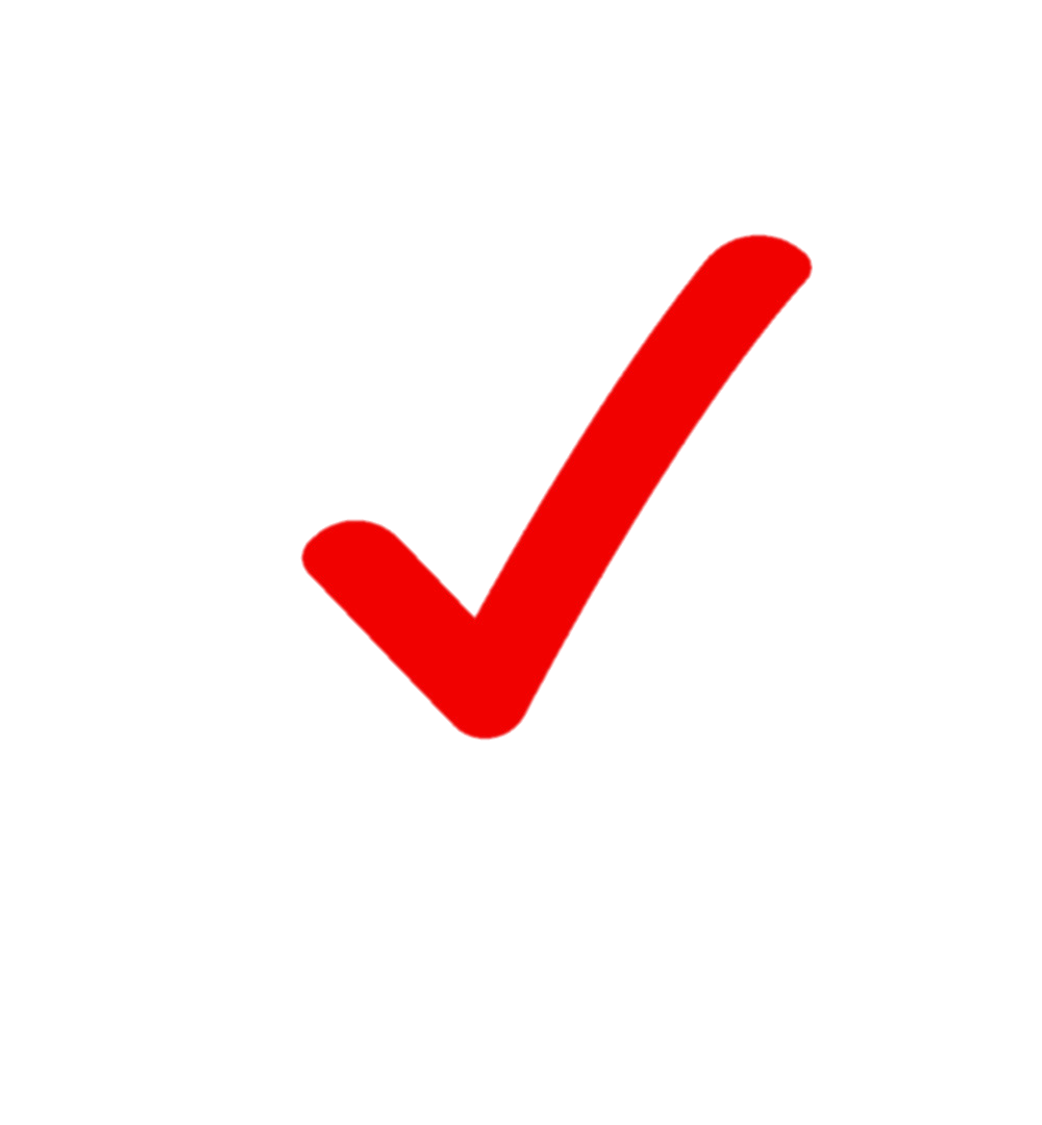 1
3
2
4
They’re green.
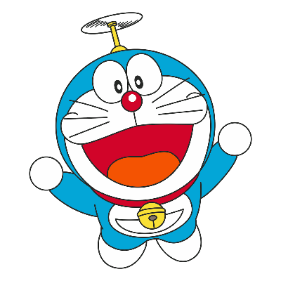 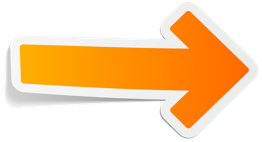 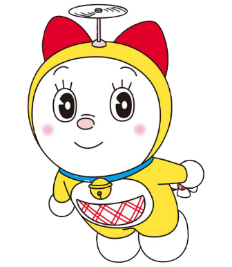 Find the correct picture.
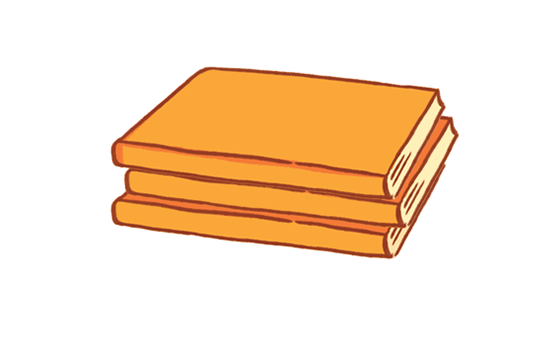 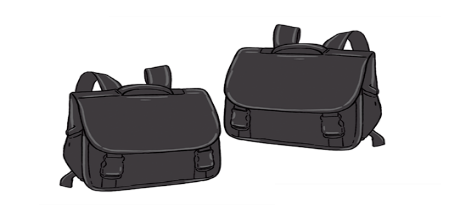 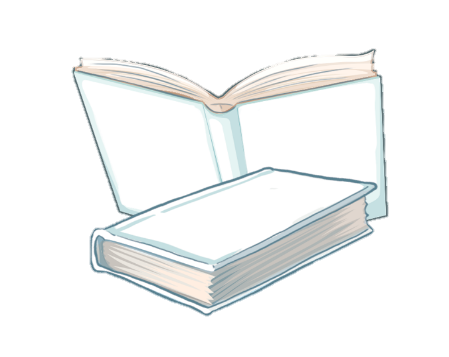 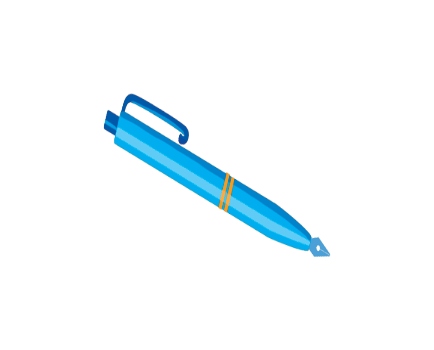 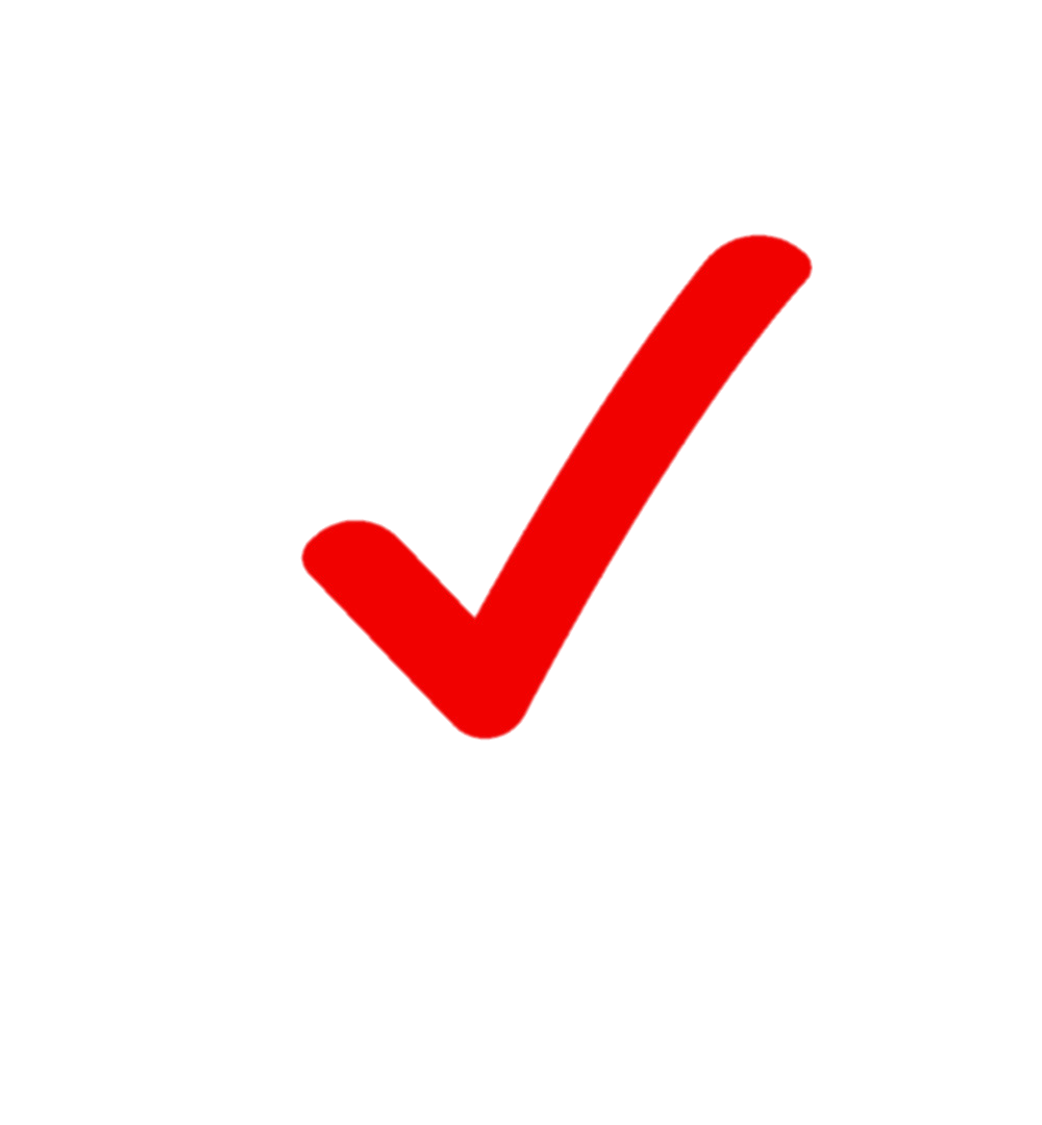 1
3
2
4
They’re white.
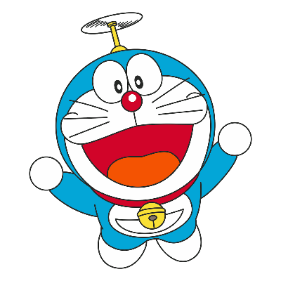 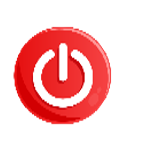 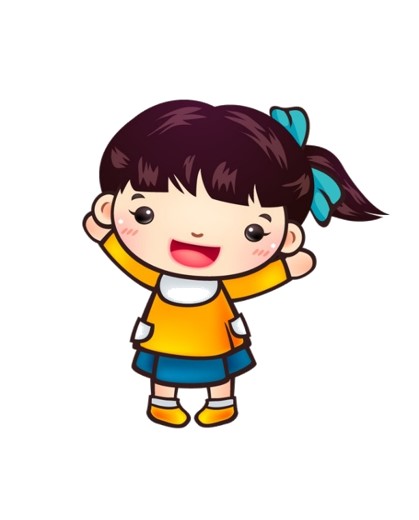 Thank you!
Contents
Facebook : Bùi Liễu  
0968142780
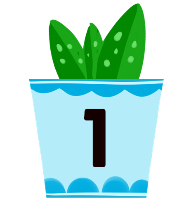 Listen and repeat.
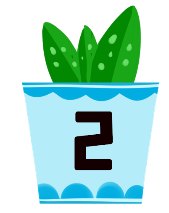 Listen, point and say.
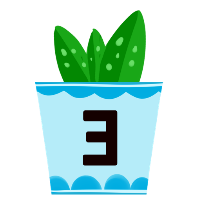 Let’s chant.
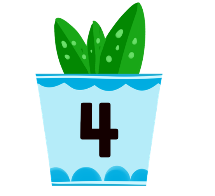 Listen and tick.
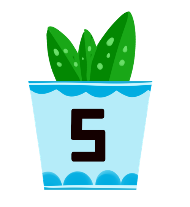 Look, complete and read.
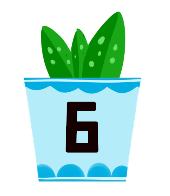 Project.
[Speaker Notes: Facebook : Bùi Liễu  
Mobile phone: 0968142780]
1. Look, listen and repeat.
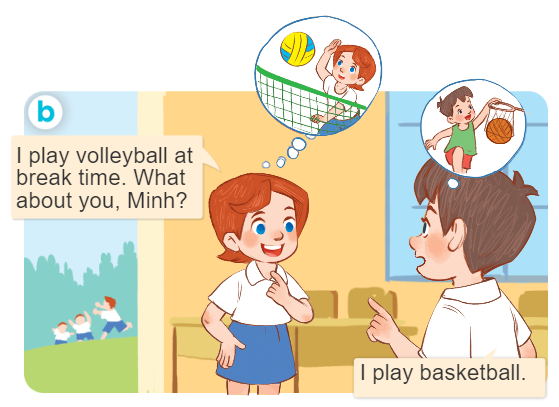 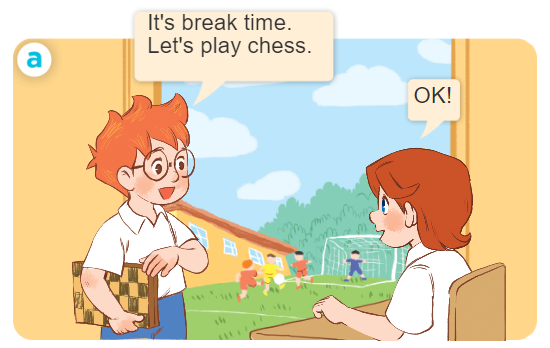 Who are they?
Where are they?
What are they doing?
[Speaker Notes: Facebook : Bùi Liễu  
Mobile phone: 0968142780]
1. Look, listen and repeat.
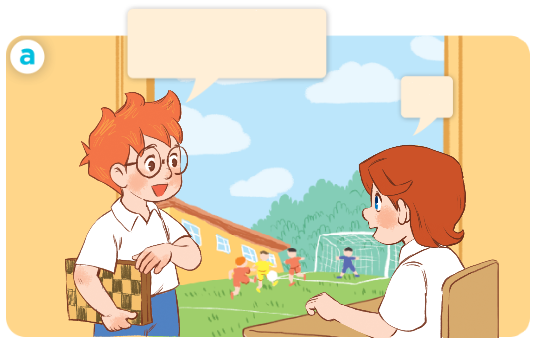 It’s break time.
Let’s play chess.
Facebook : Bùi Liễu  
0968142780
OK.
1. Look, listen and repeat.
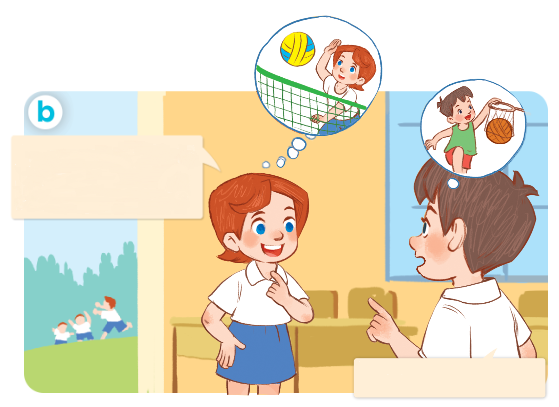 Facebook : Bùi Liễu  
0968142780
I play volleyball at break time. What about you, Minh?
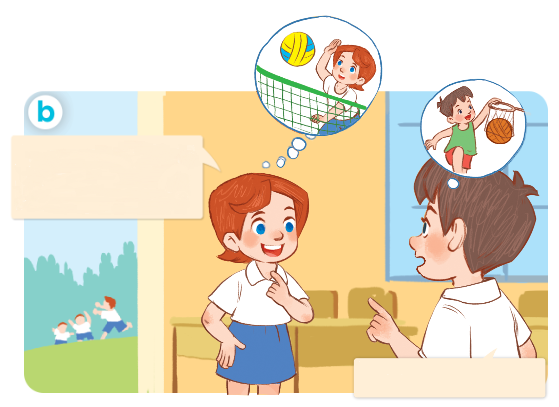 I play basketball.
[Speaker Notes: Facebook : Bùi Liễu  
Mobile phone: 0968142780]
Vocabulary
Vocabulary
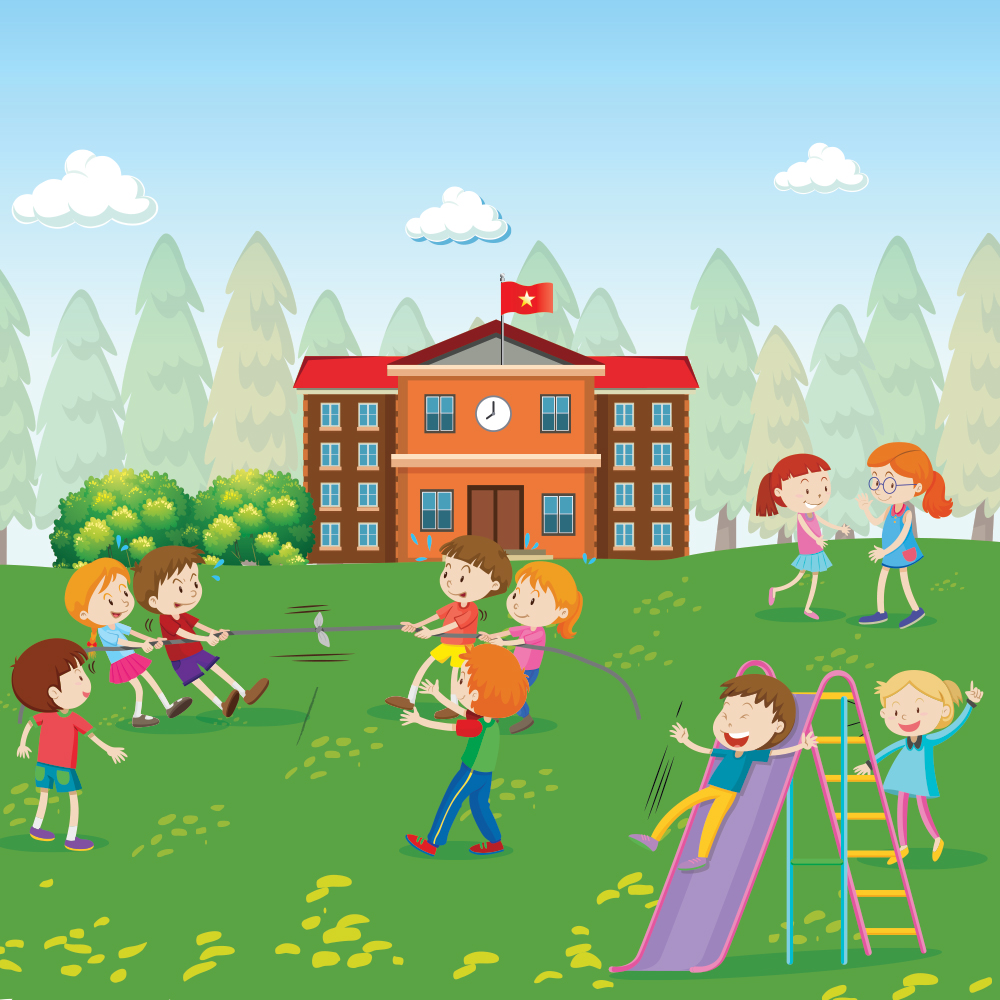 break time
/ˈbreɪk taɪm/
giờ ra chơi
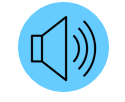 Vocabulary
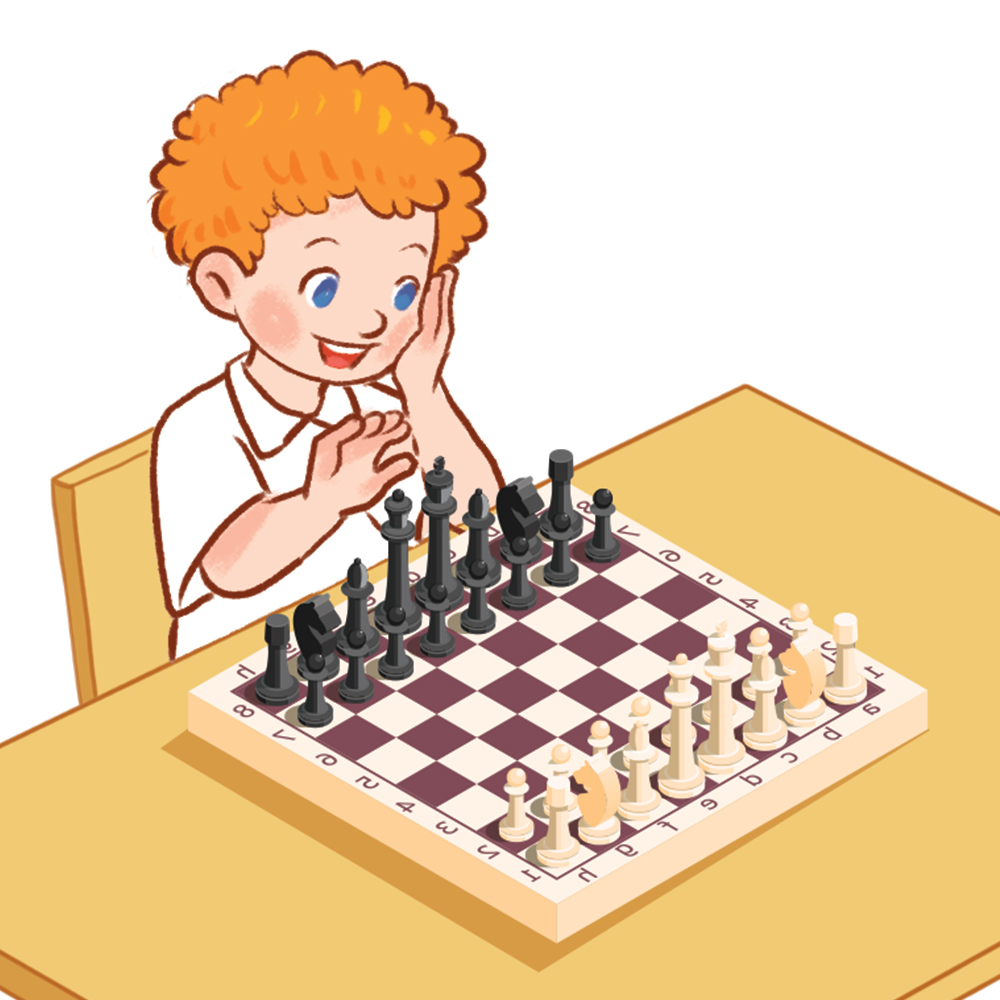 play chess
/pleɪ tʃes/
chơi cờ
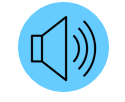 [Speaker Notes: Facebook : Bùi Liễu  
Mobile phone: 0968142780]
Vocabulary
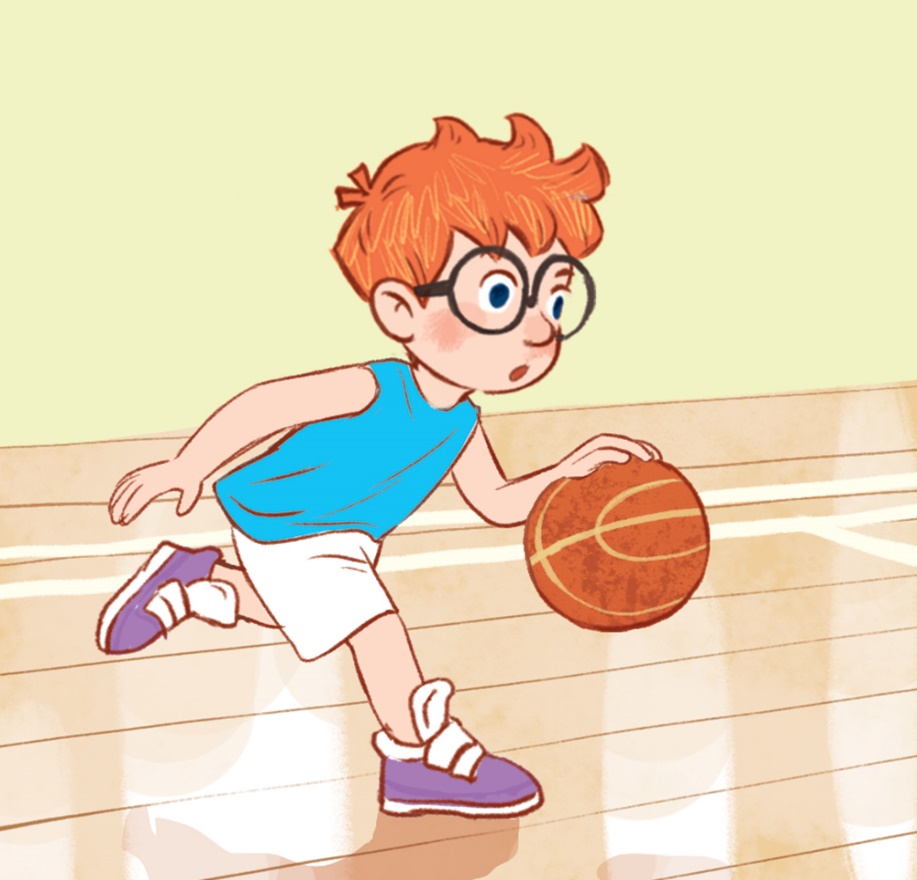 play basketball
/pleɪ ˈba:skɪtbɔ:l/
chơi bóng rổ
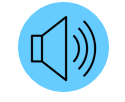 Vocabulary
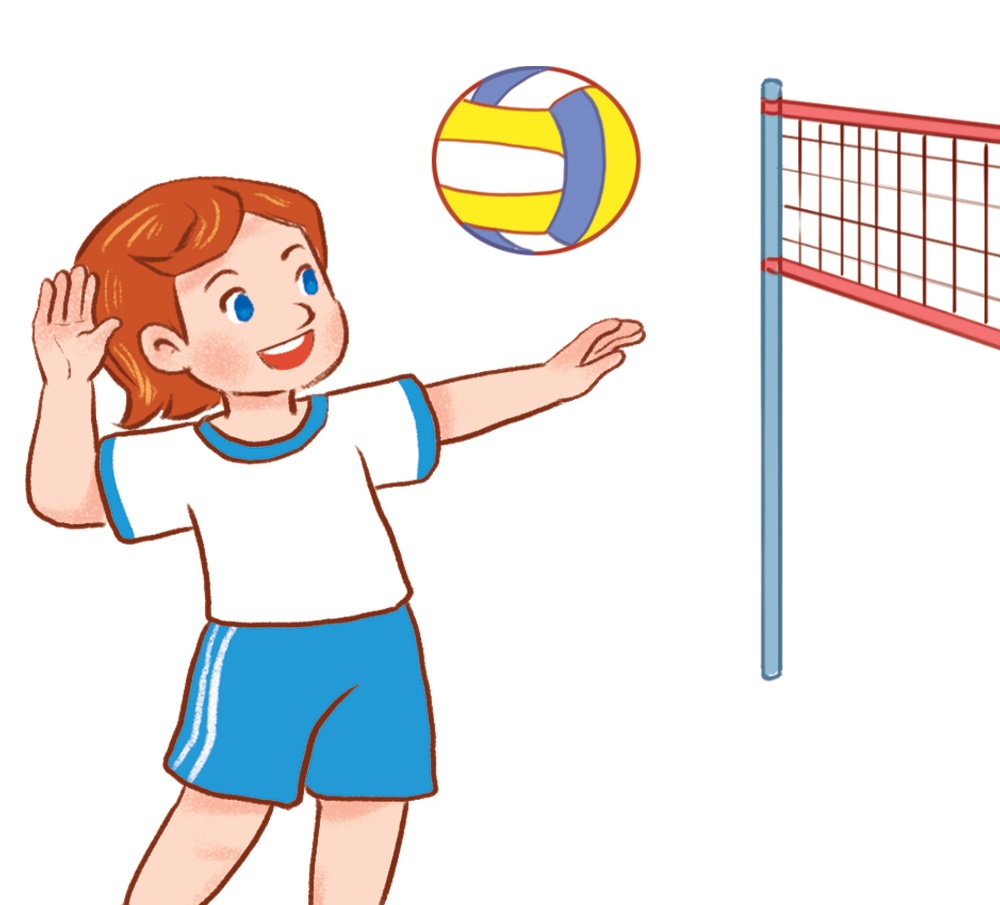 play volleyball
/pleɪ  /ˈvɒl.i.bɔːl/
chơi bóng chuyền
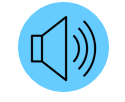 [Speaker Notes: Facebook : Bùi Liễu  
Mobile phone: 0968142780]
Vocabulary
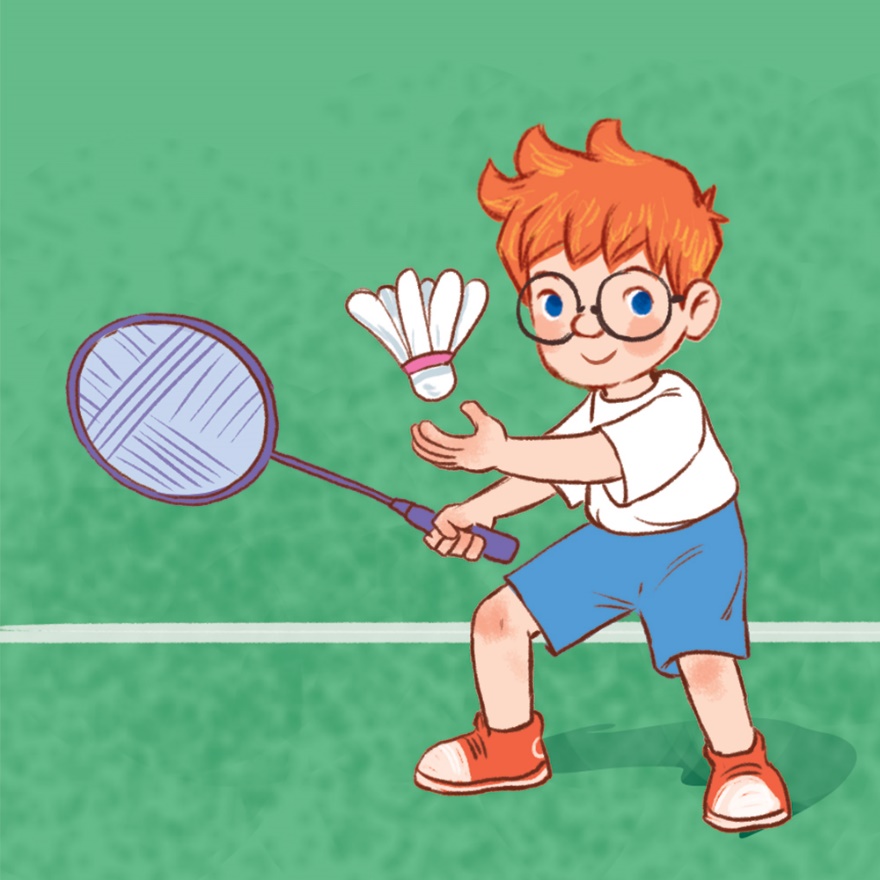 play badminton
/pleɪ ˈbædmɪntən/
chơi cầu lông
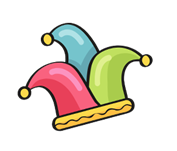 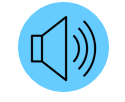 Review
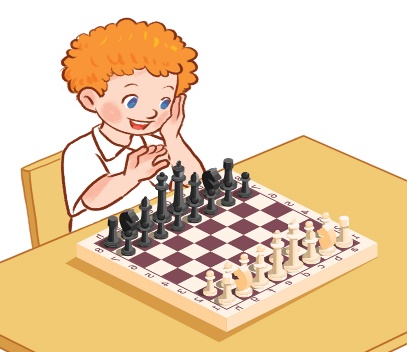 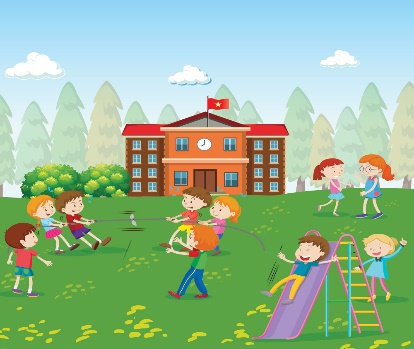 break time
play chess
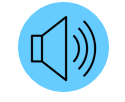 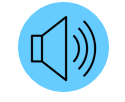 play volleyball
play basketball
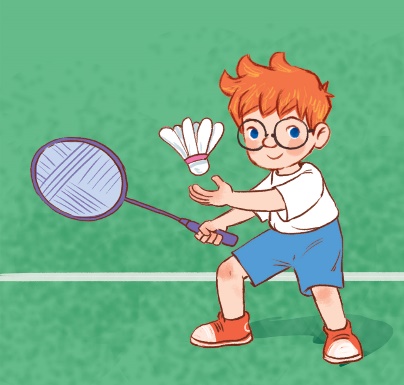 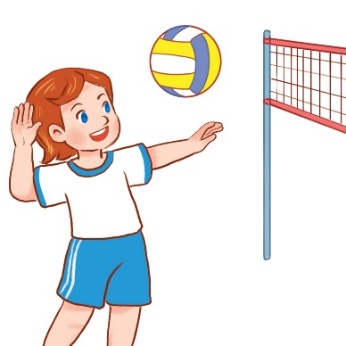 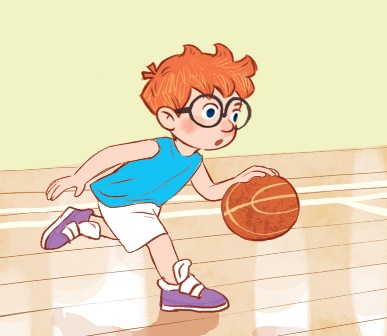 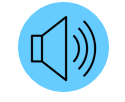 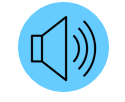 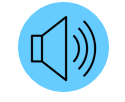 play badminton
[Speaker Notes: Facebook : Bùi Liễu  
Mobile phone: 0968142780]
Vocabulary
break time : giờ ra chơi
play chess: chơi cờ
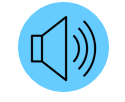 play basketball: chơi bóng rổ
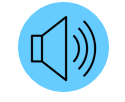 play volleyball: chơi bóng chuyền
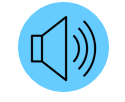 play badminton: chơi cầu lông
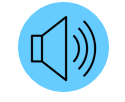 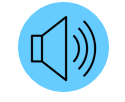 Checking vocabulary
Match the pictures with the words.
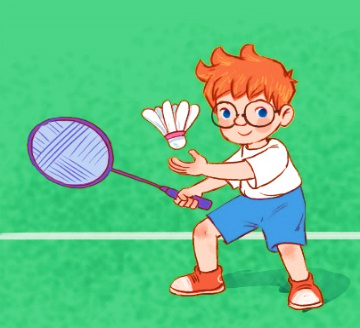 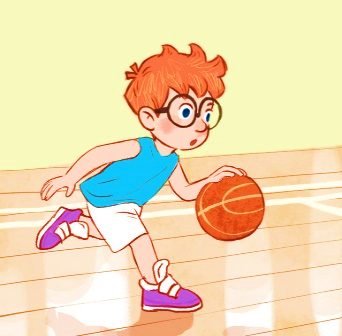 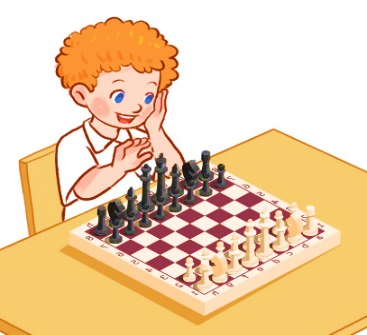 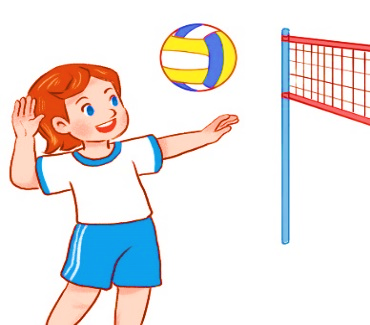 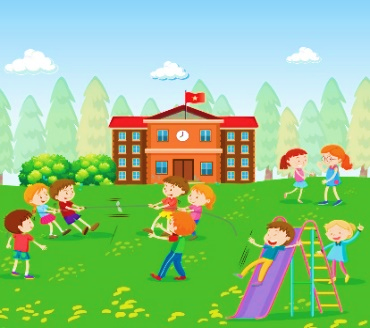 2
4
3
5
1
b. play 
volleyball
c. play 
chess
d. play 
badminton
e. 
break time
a. play 
basketball
Structures
[Speaker Notes: Facebook : Bùi Liễu  
Mobile phone: 0968142780]
Structures
Khi muốn nói mình làm gì vào giờ ra chơi, các em nói:
- I ______ at break time.
(Tớ ____vào giờ ra chơi.)
Example:
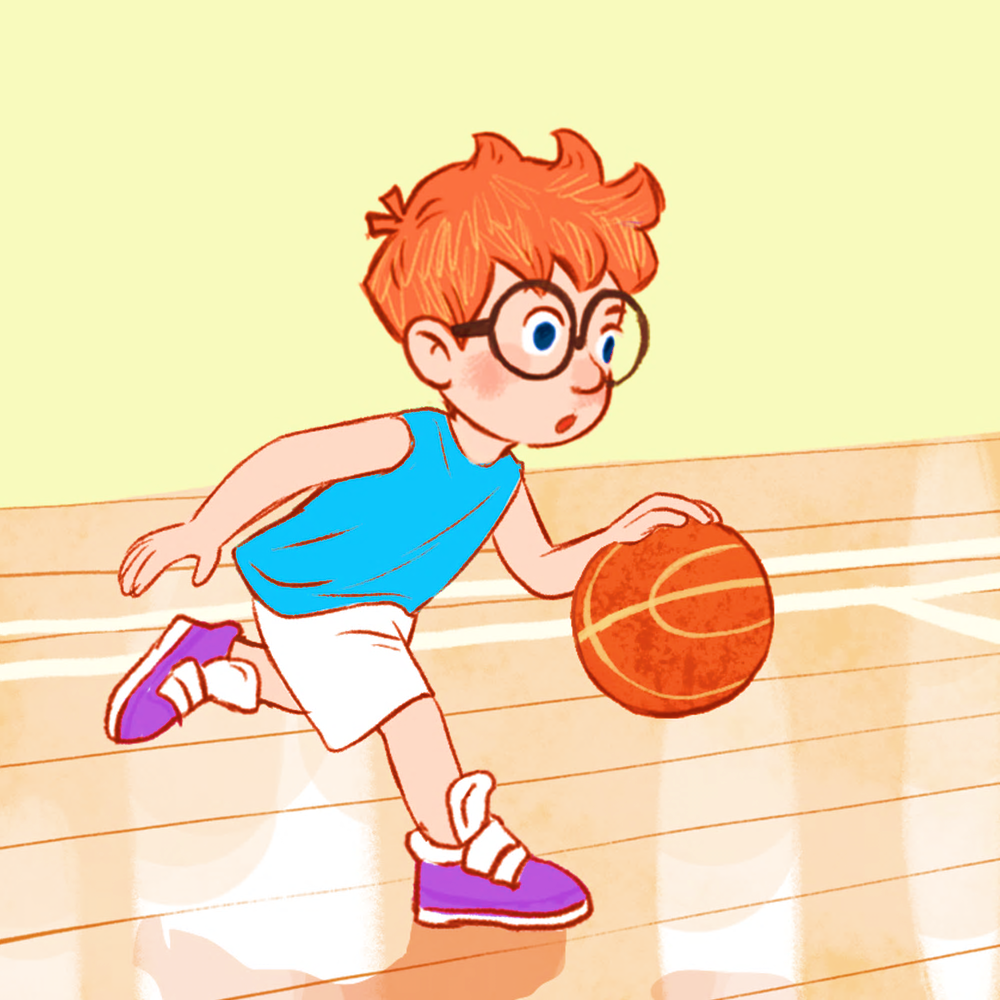 I play basketball.
2. Listen, point and say.
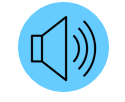 a
b
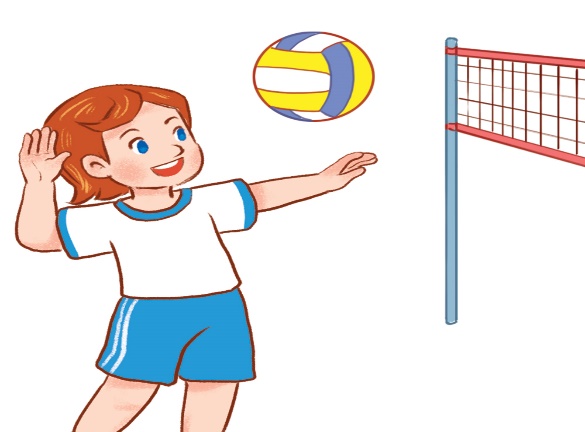 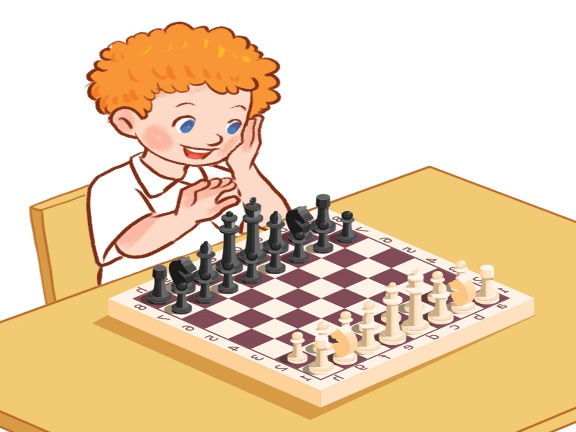 I ______ at break time.
play chess
play volleyball
c
d
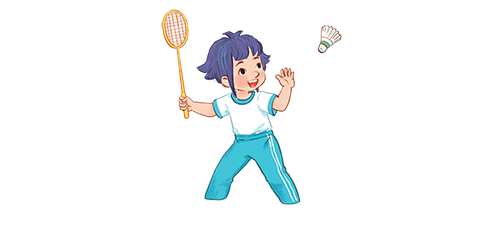 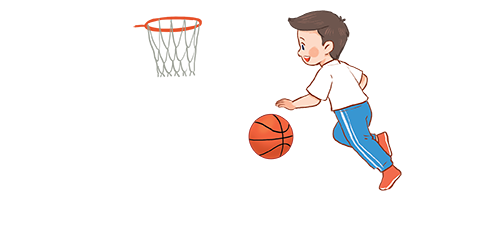 play badminton
play basketball
3. Let’s talk.
I  ____ at break time .
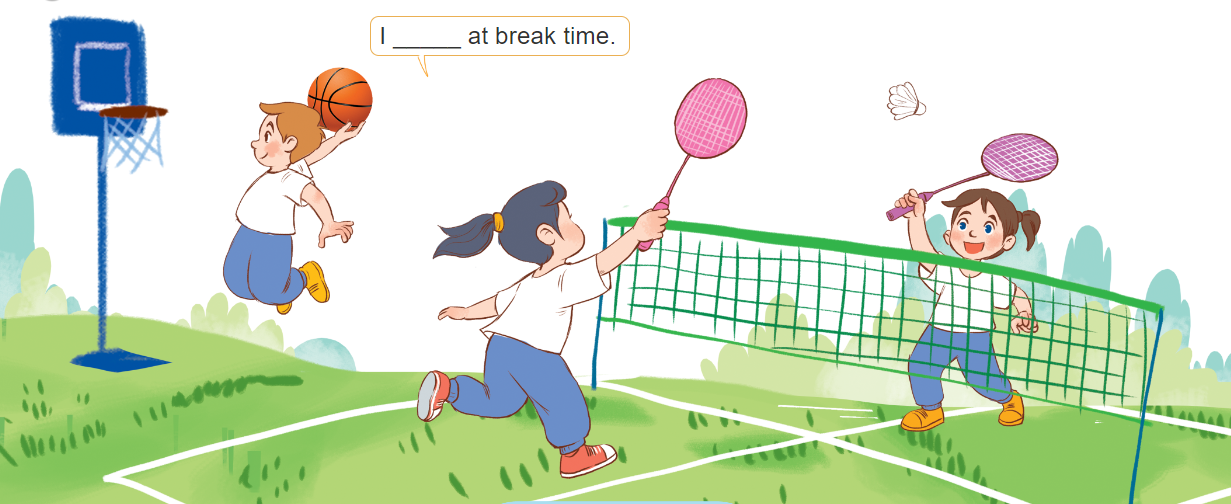 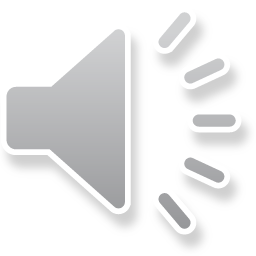 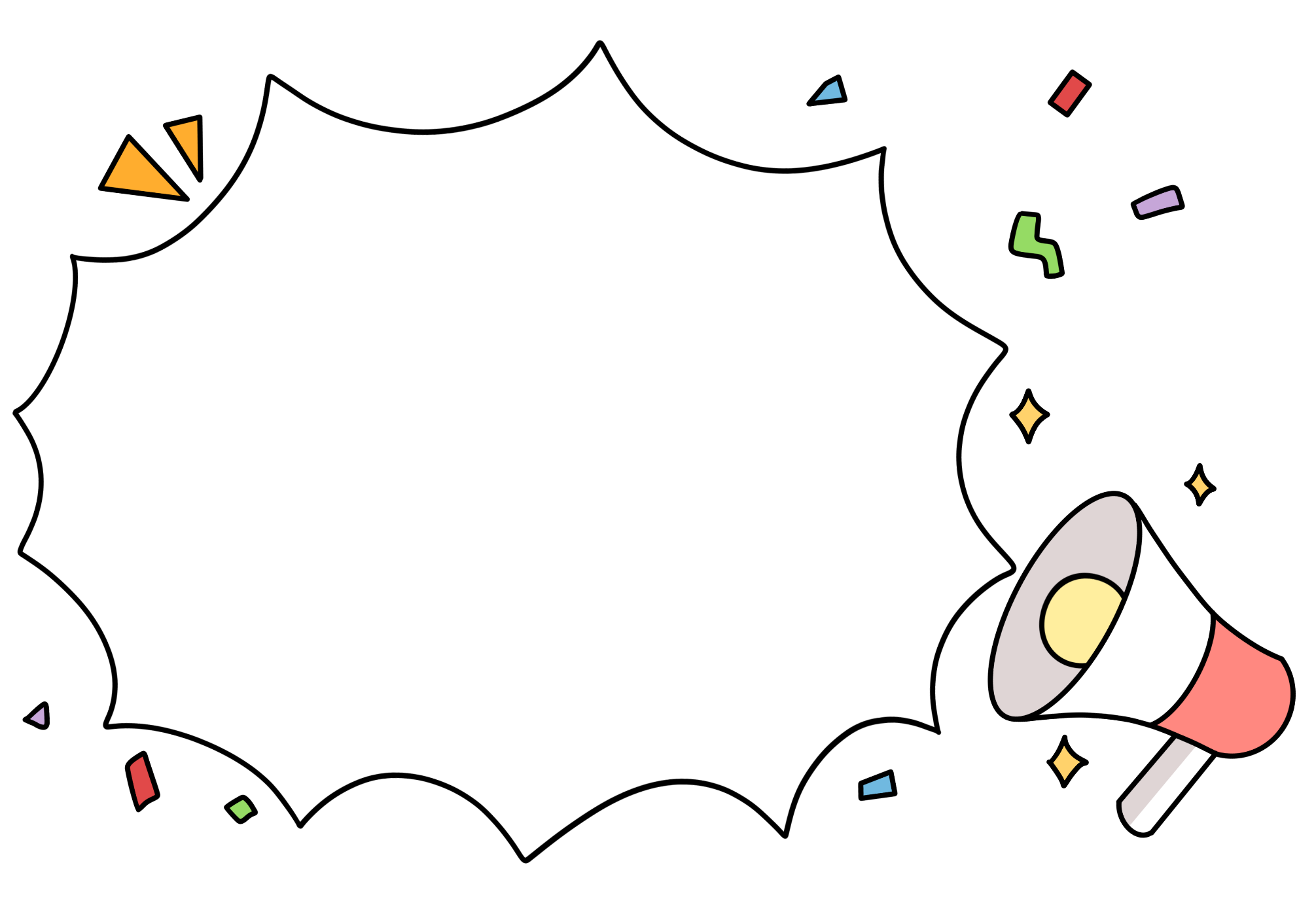 Let’s play!
[Speaker Notes: Facebook : Bùi Liễu  
Mobile phone: 0968142780]
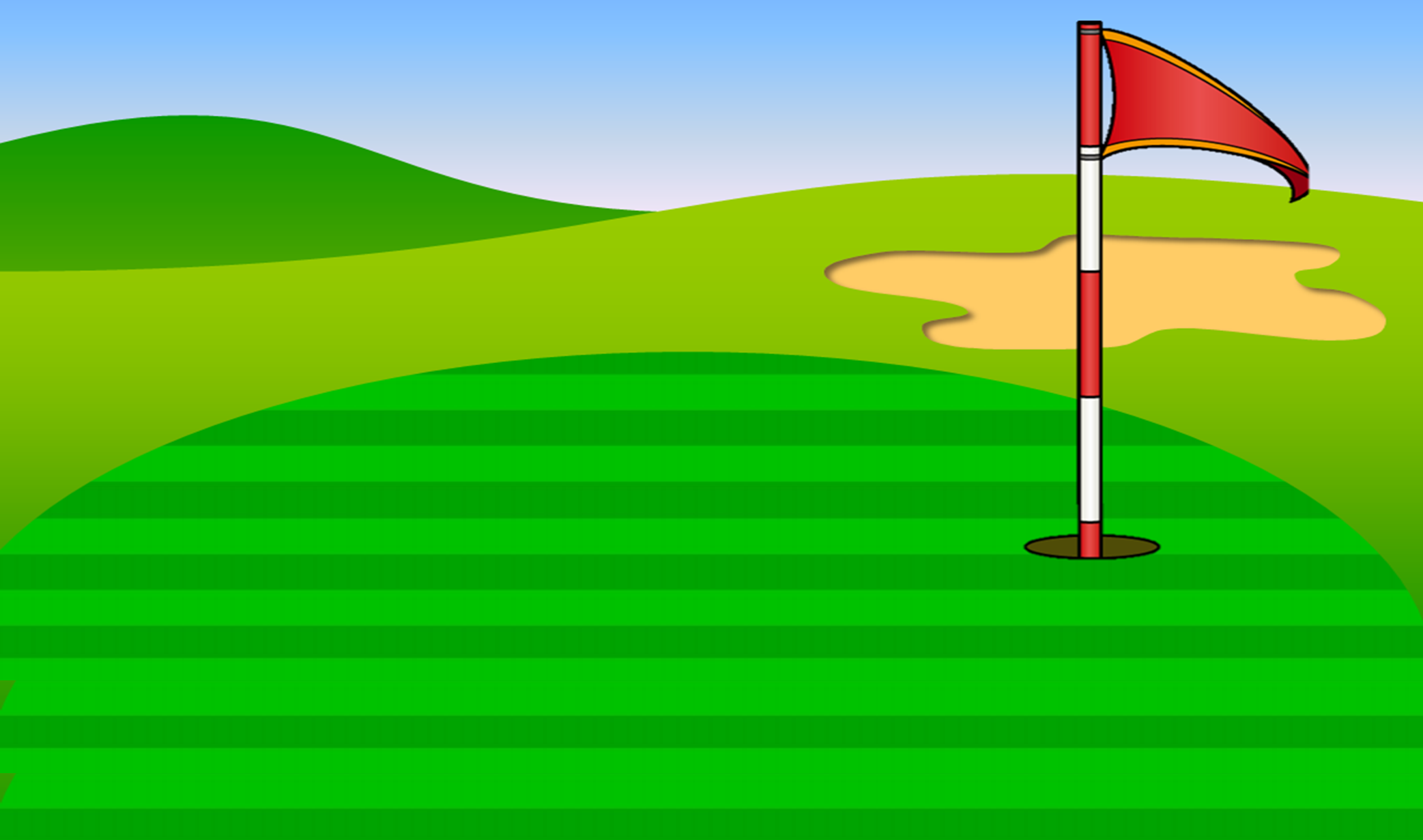 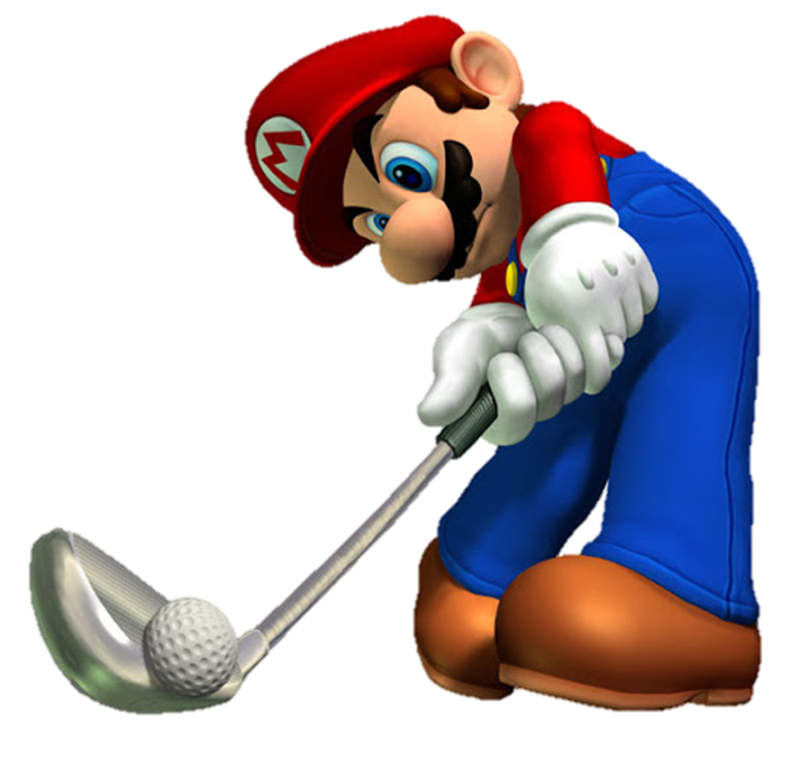 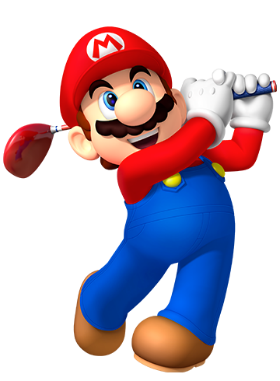 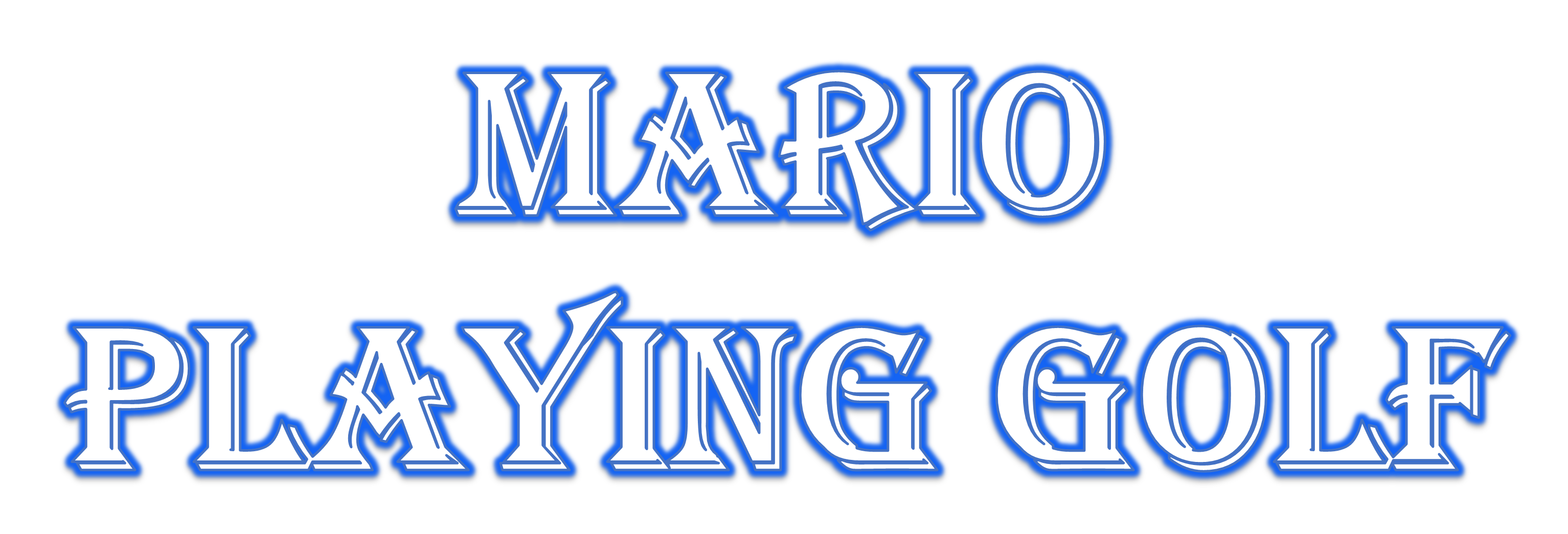 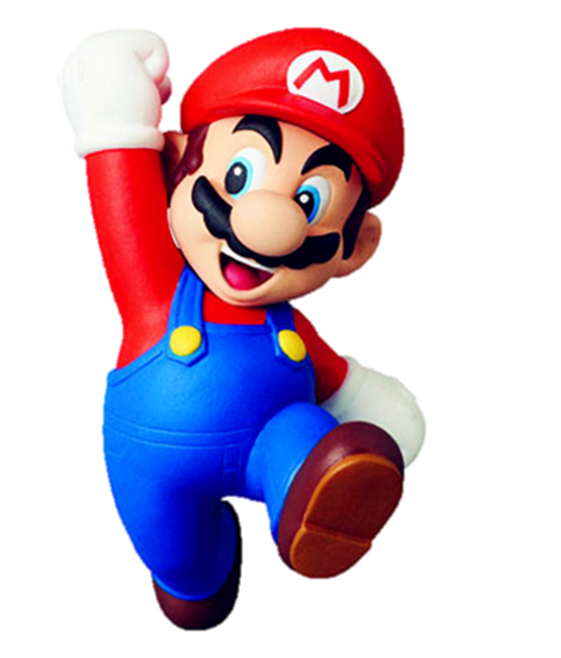 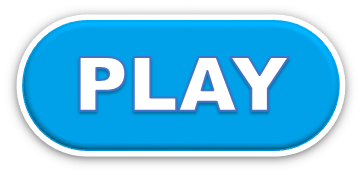 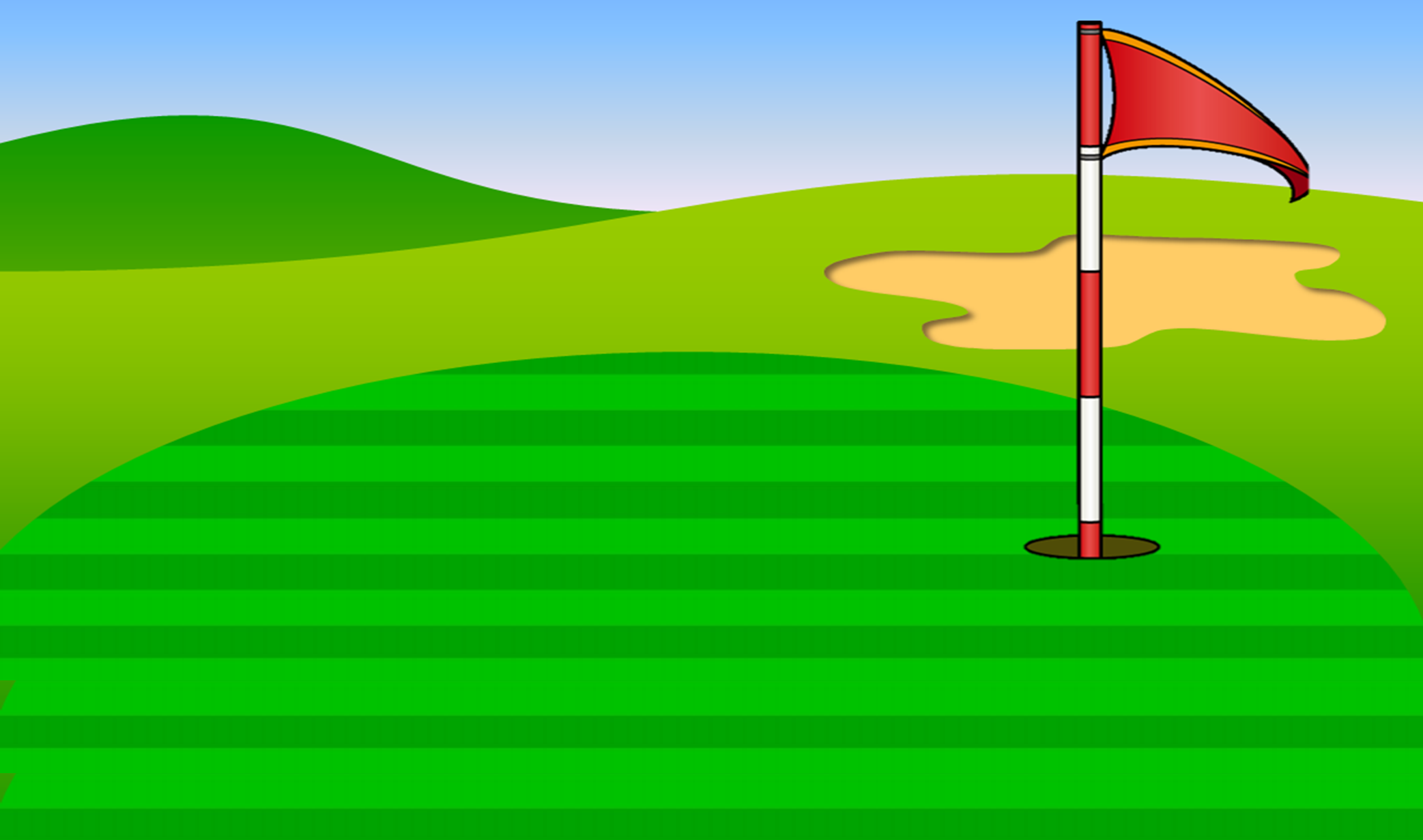 I __________ at break time.
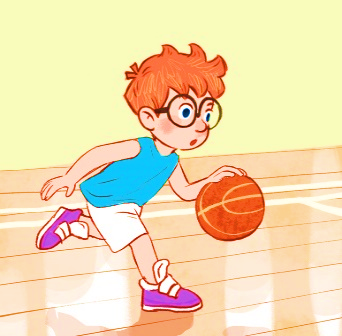 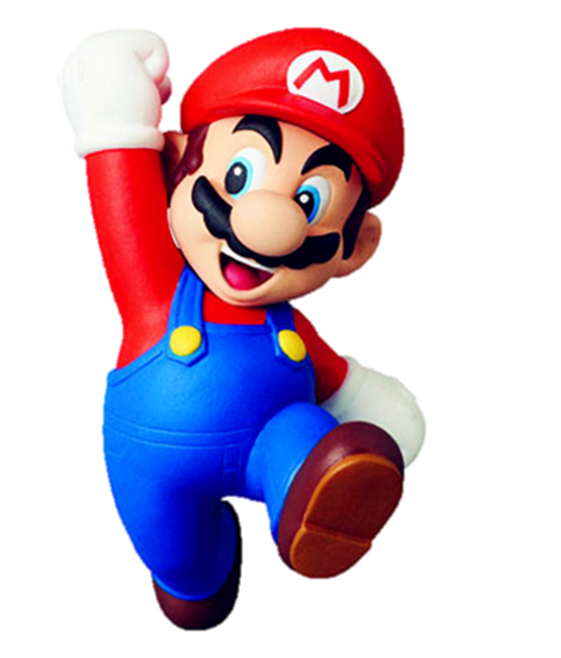 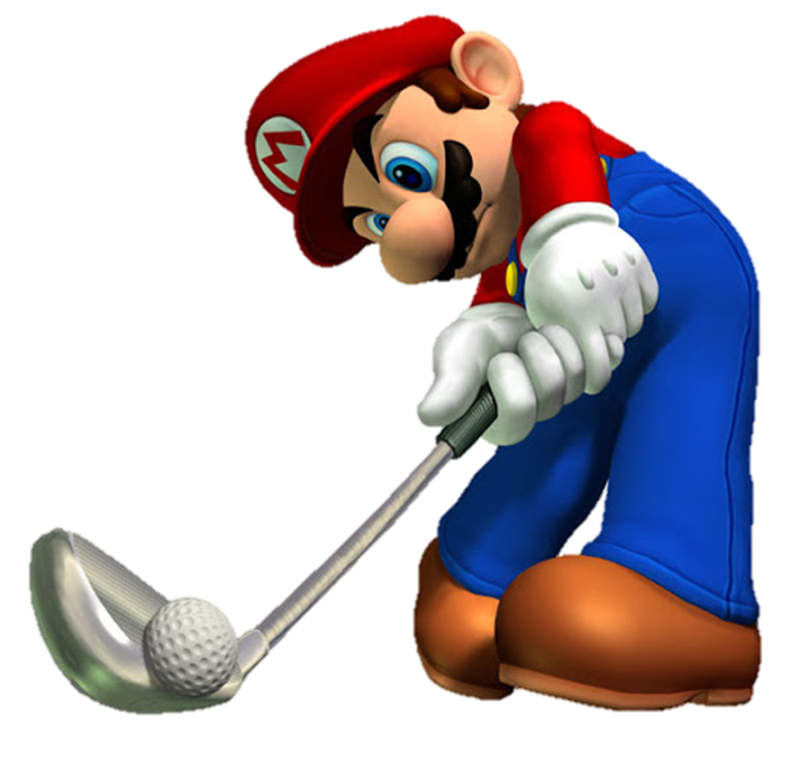 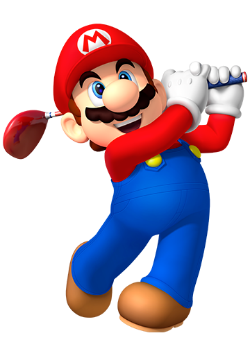 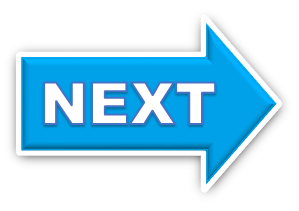 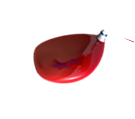 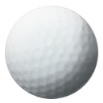 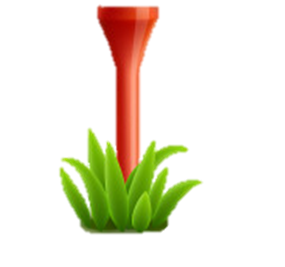 A. play volleyball
B. play  basketball
C. play badminton
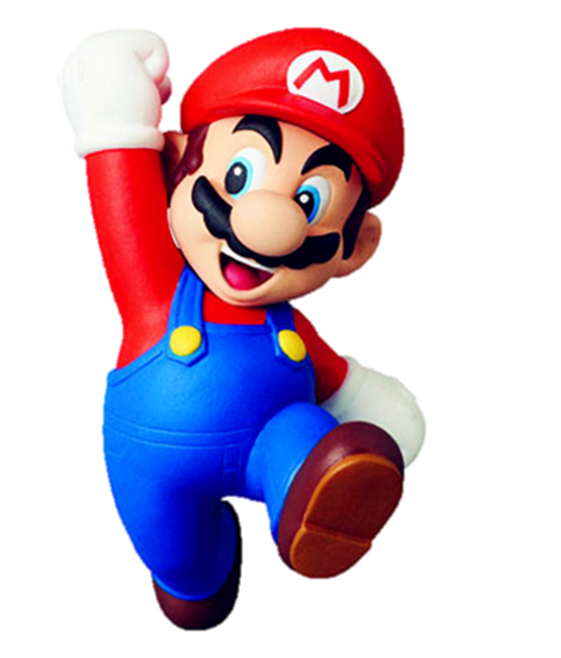 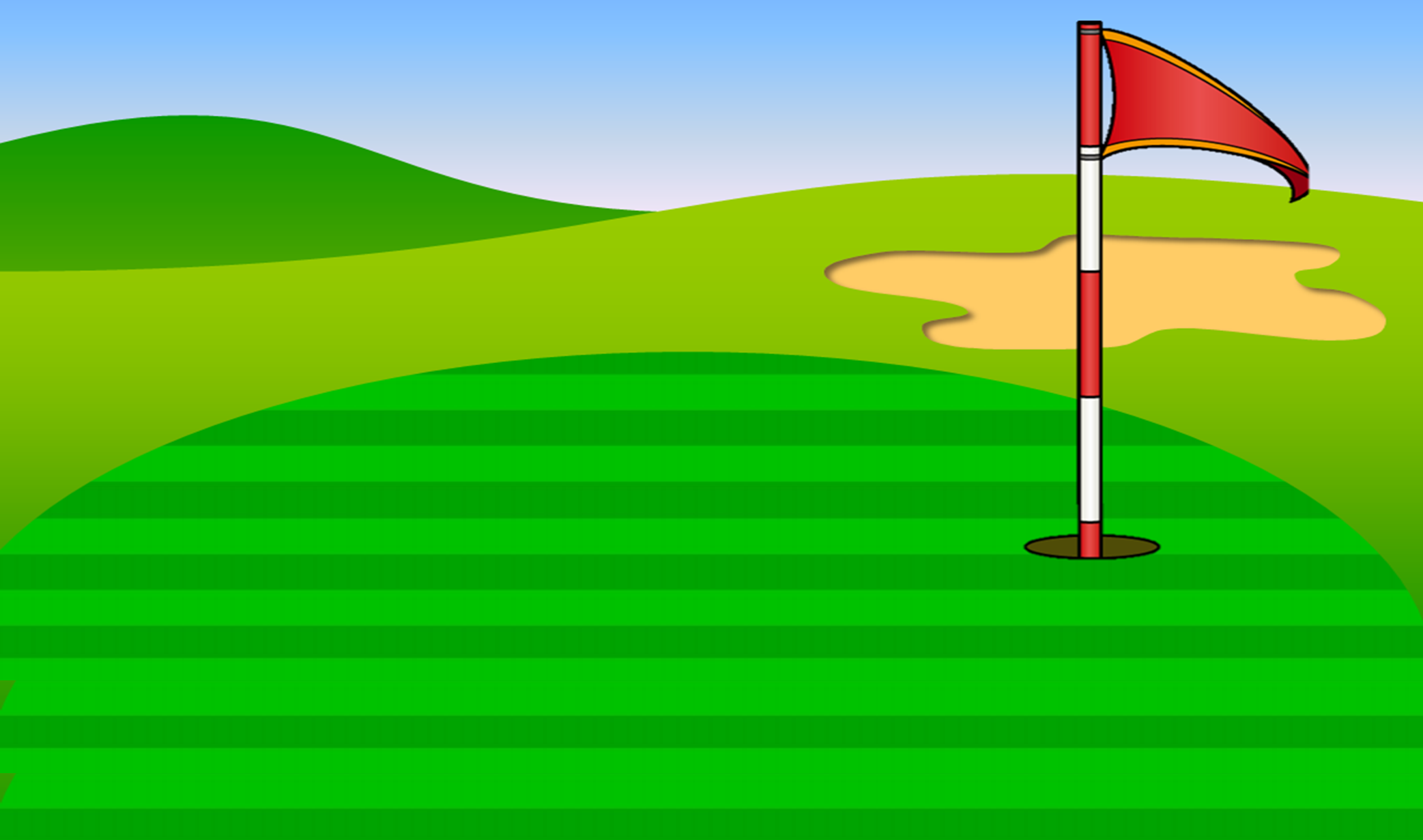 I __________ at break time.
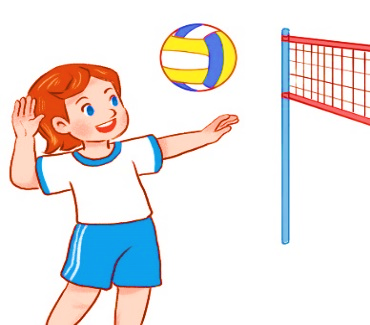 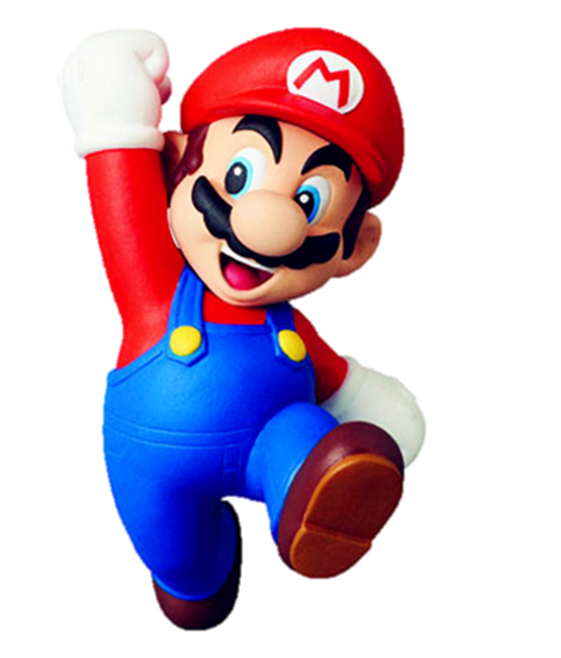 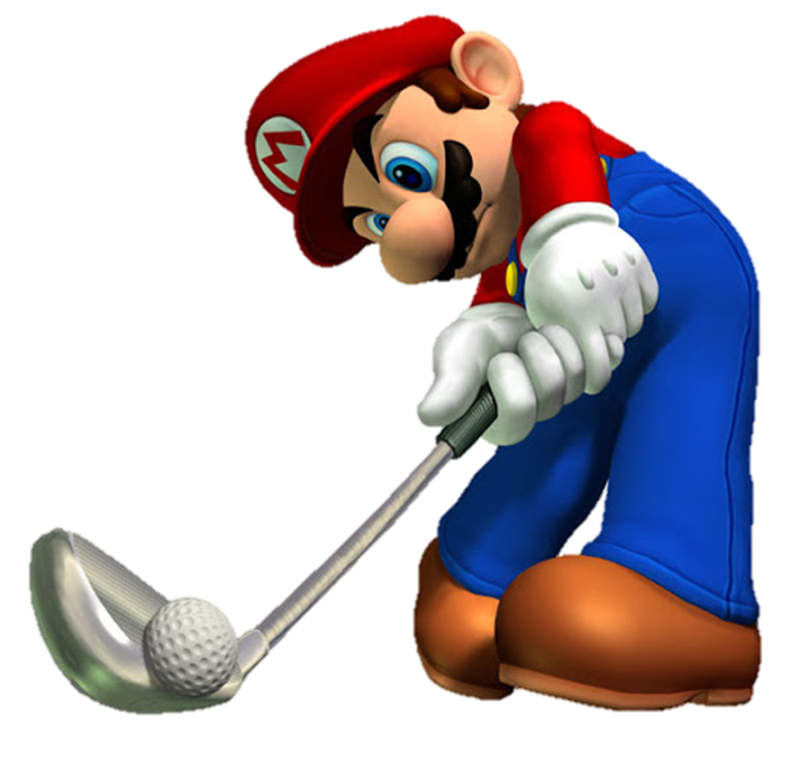 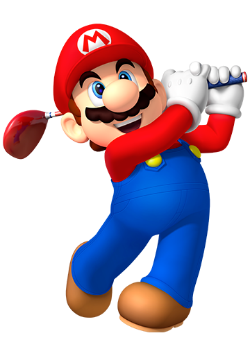 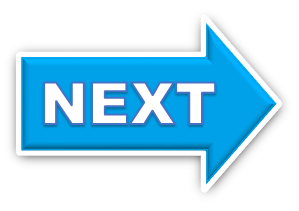 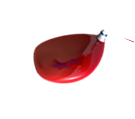 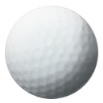 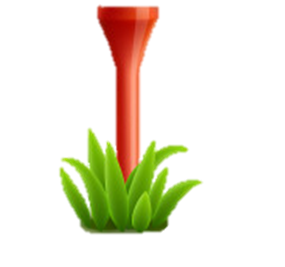 A. play chess
B. play  badminton
C. play volleyball
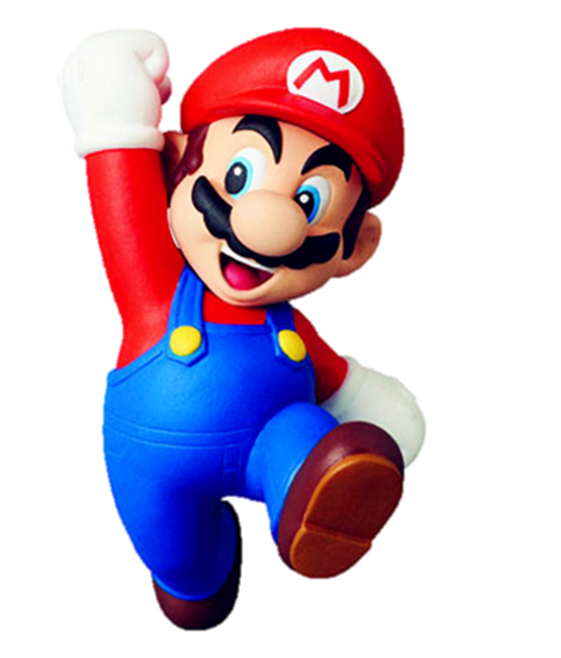 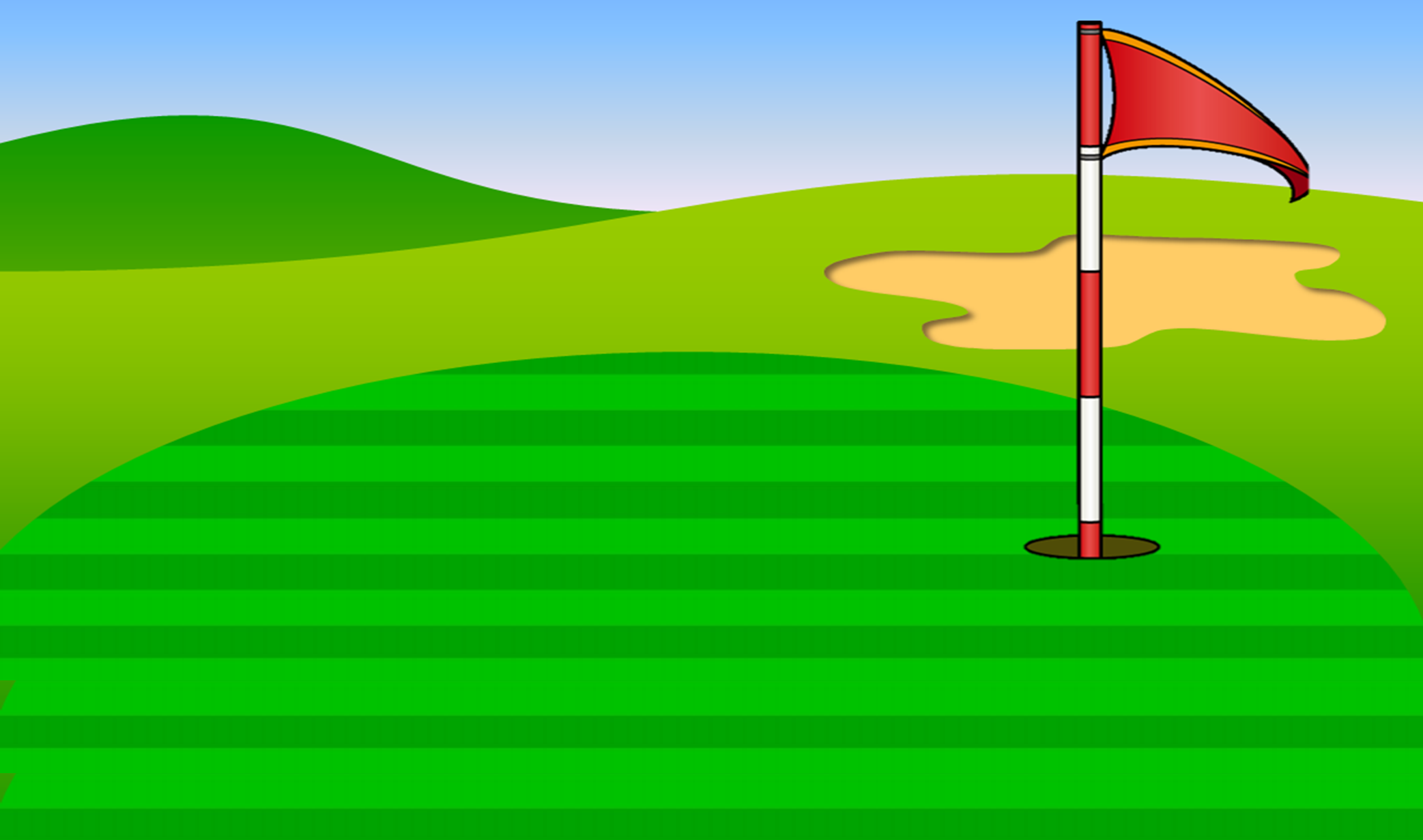 I __________ at break time.
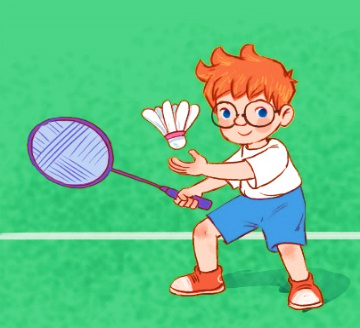 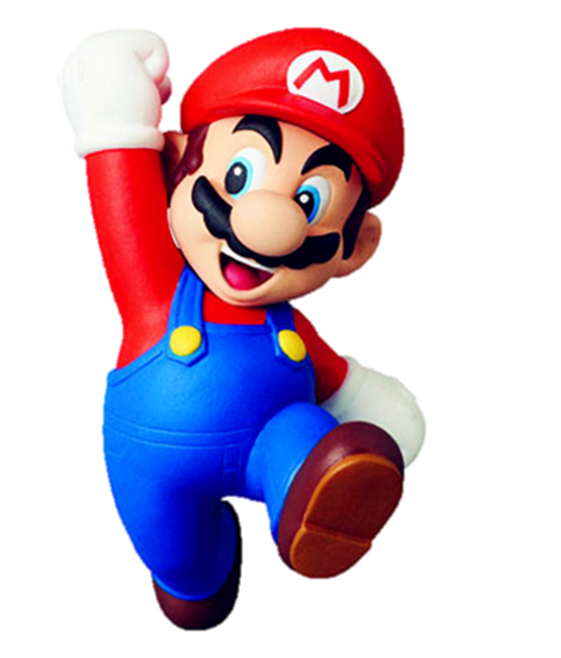 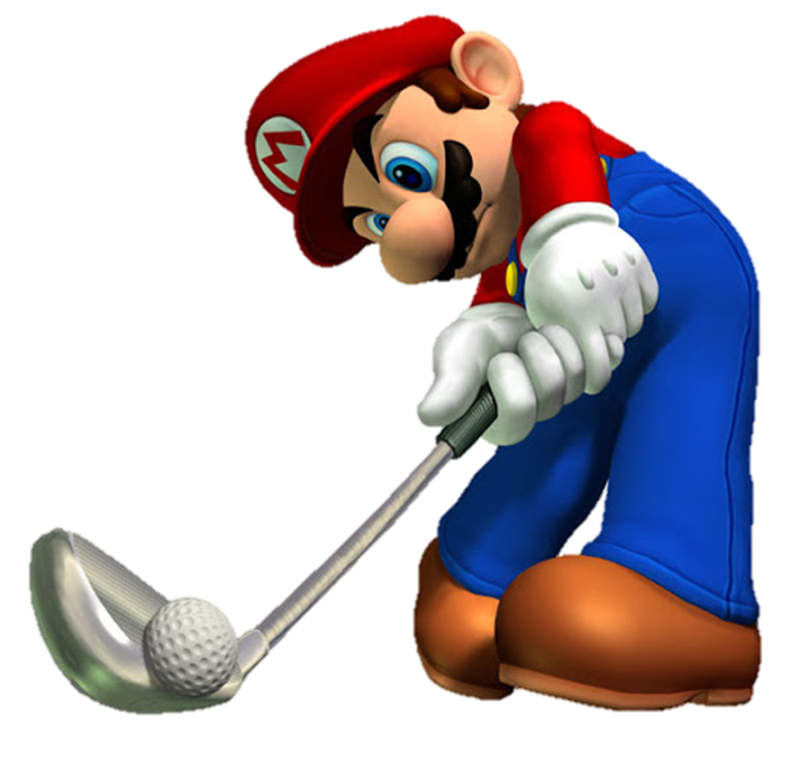 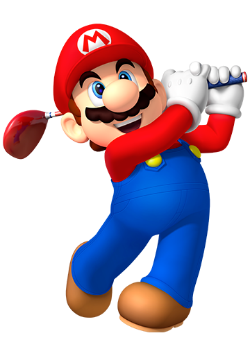 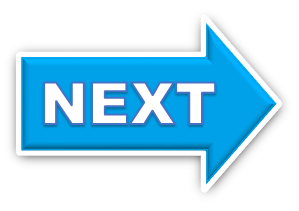 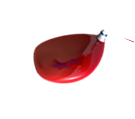 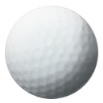 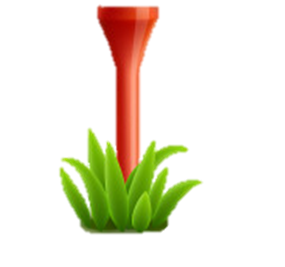 C. play volleyball
B. play chess
A. play  badminton
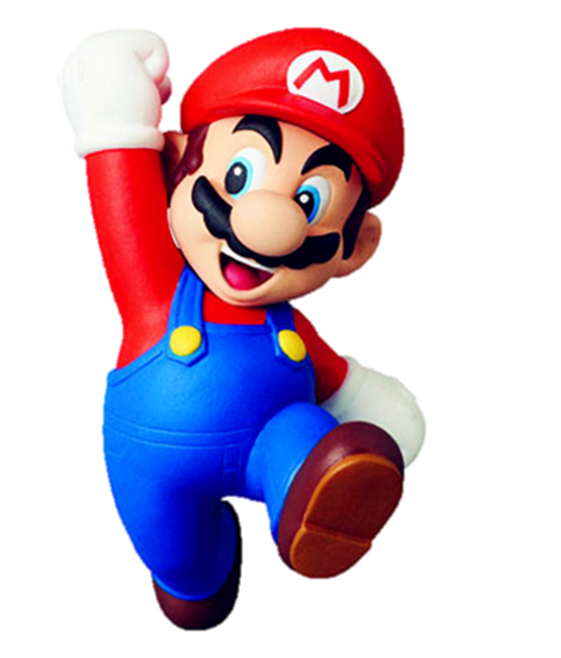 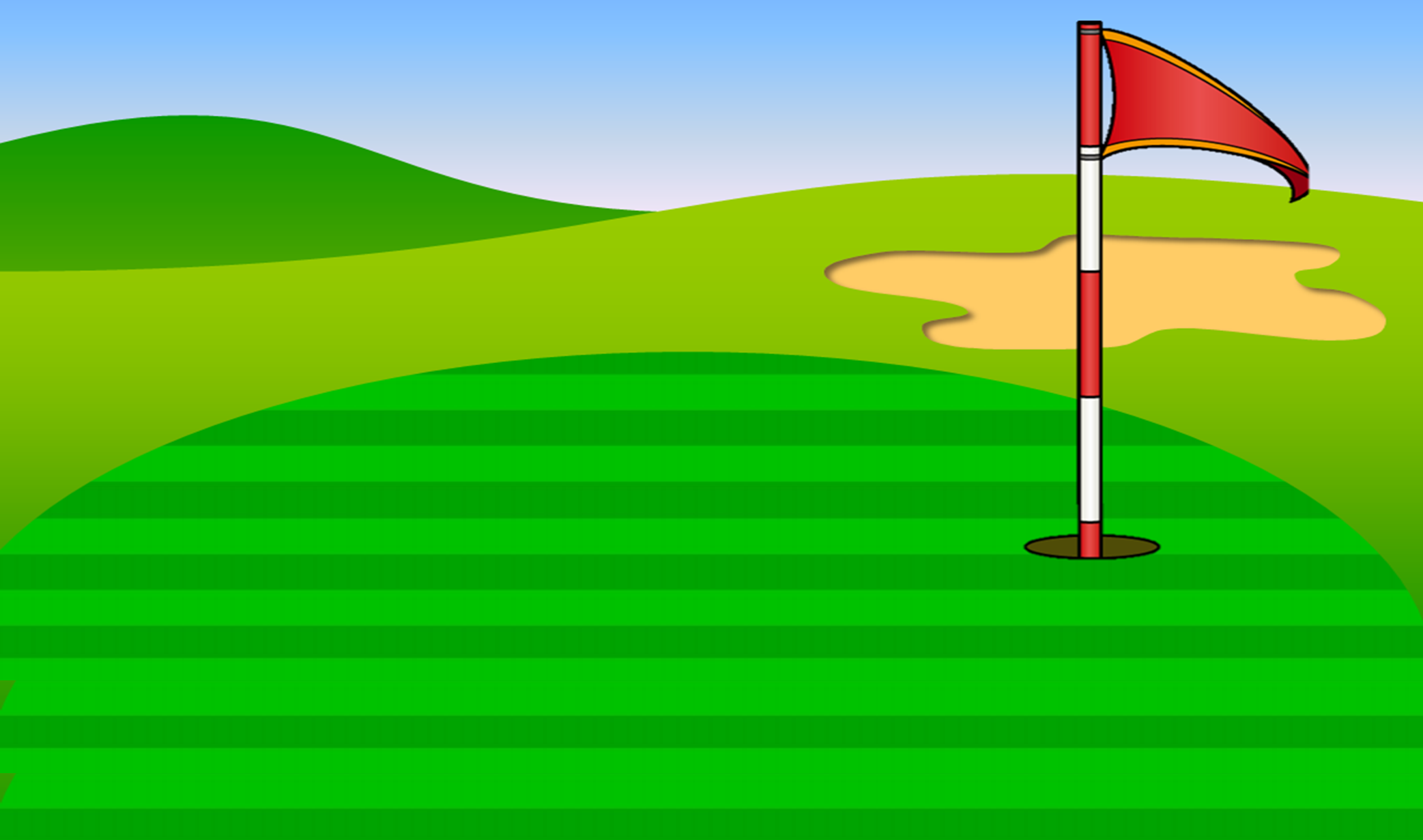 I __________ at break time.
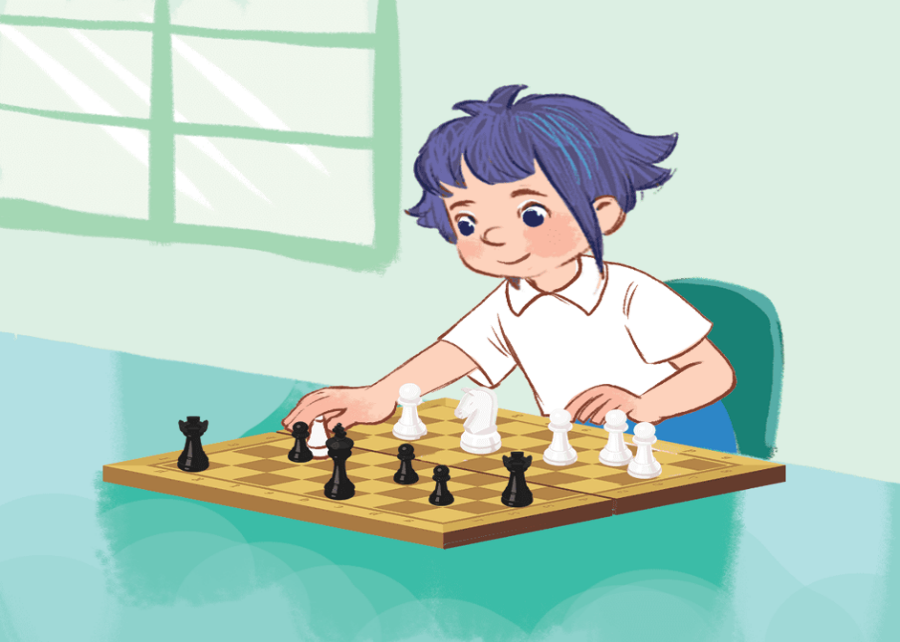 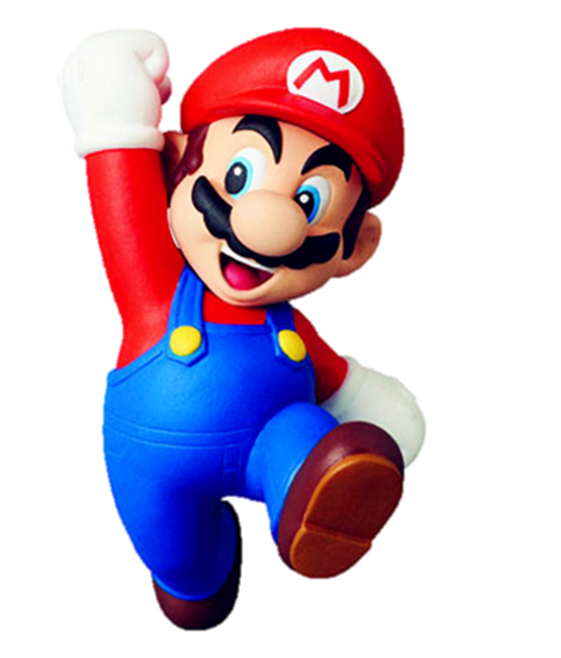 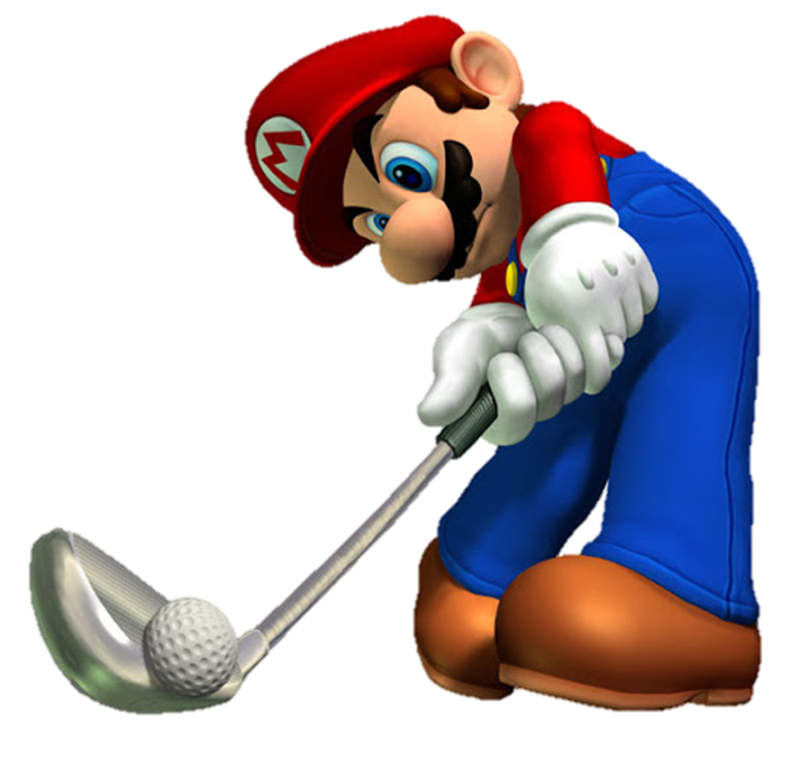 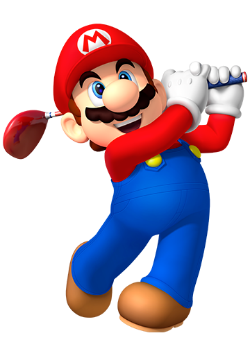 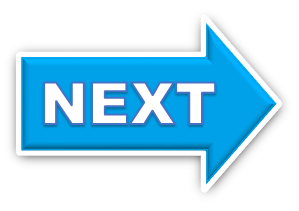 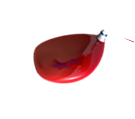 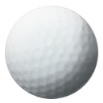 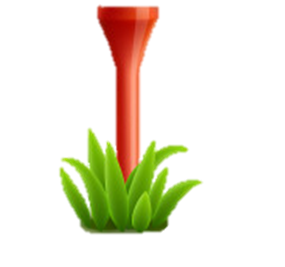 C. play basketball
B. play volleyball
A. play chess
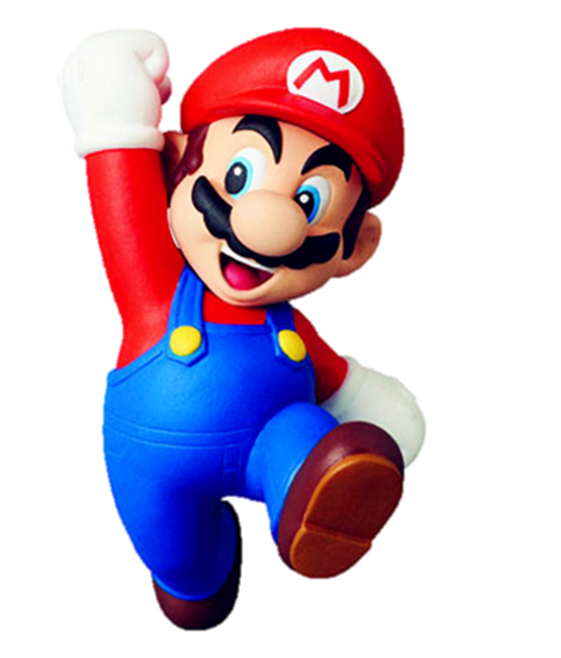 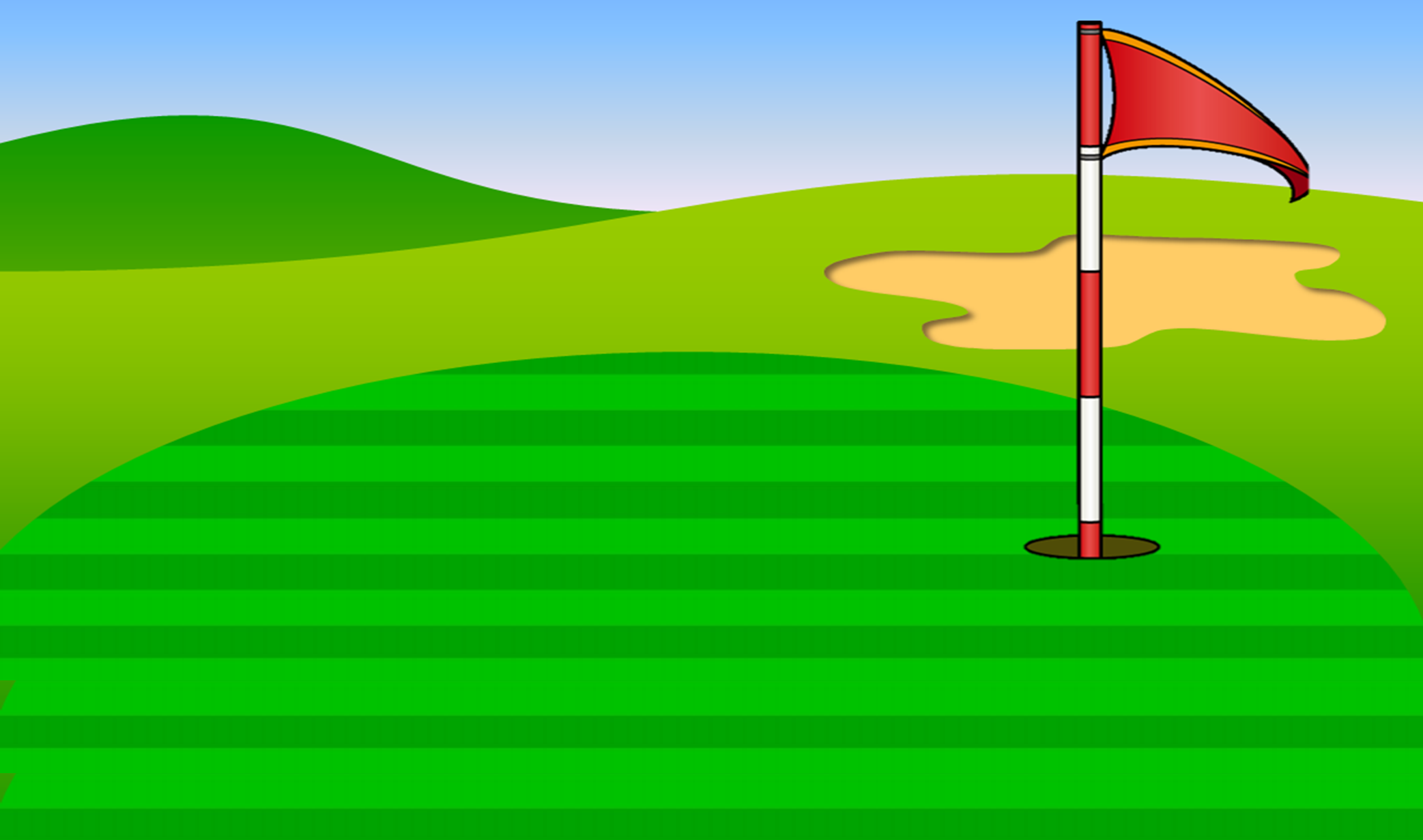 I play basketball ___ break time.
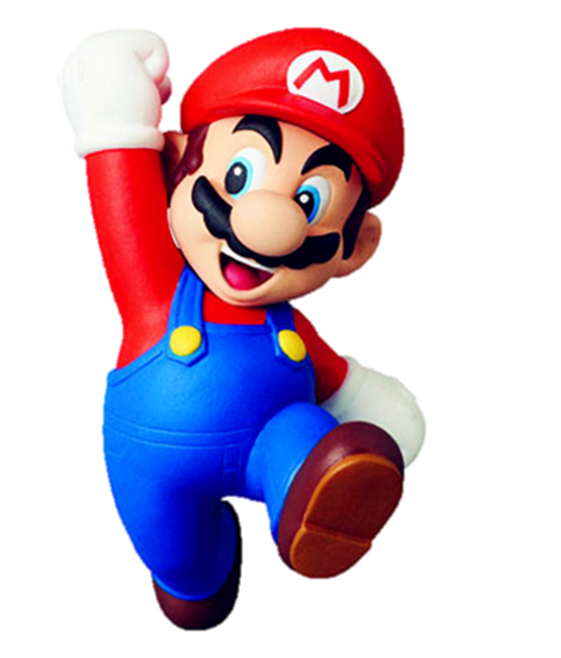 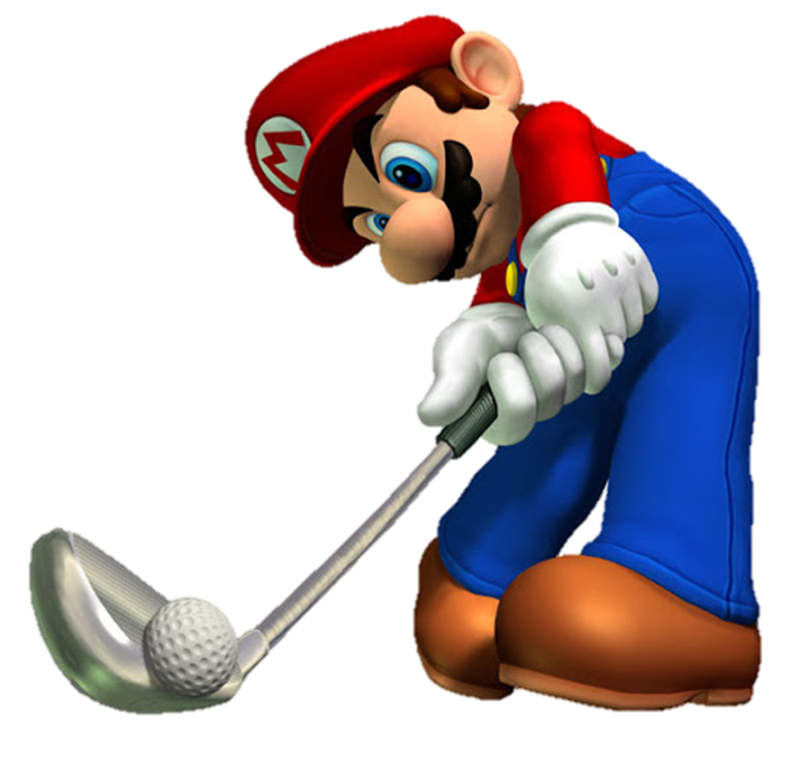 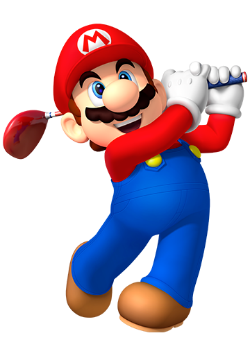 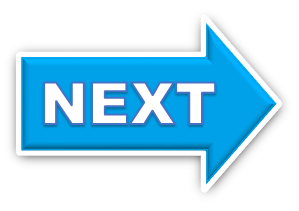 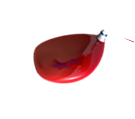 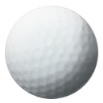 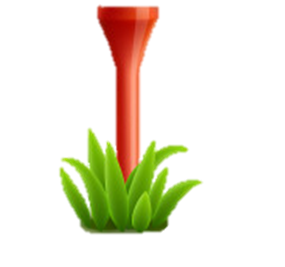 A. on
B. in
C. at
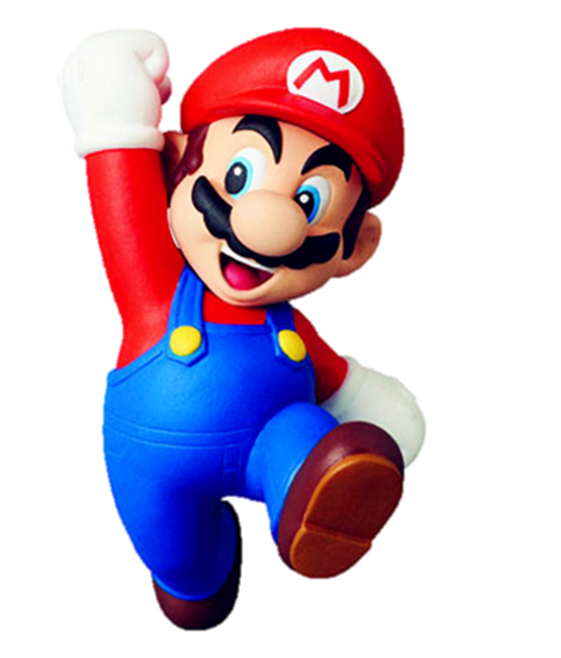 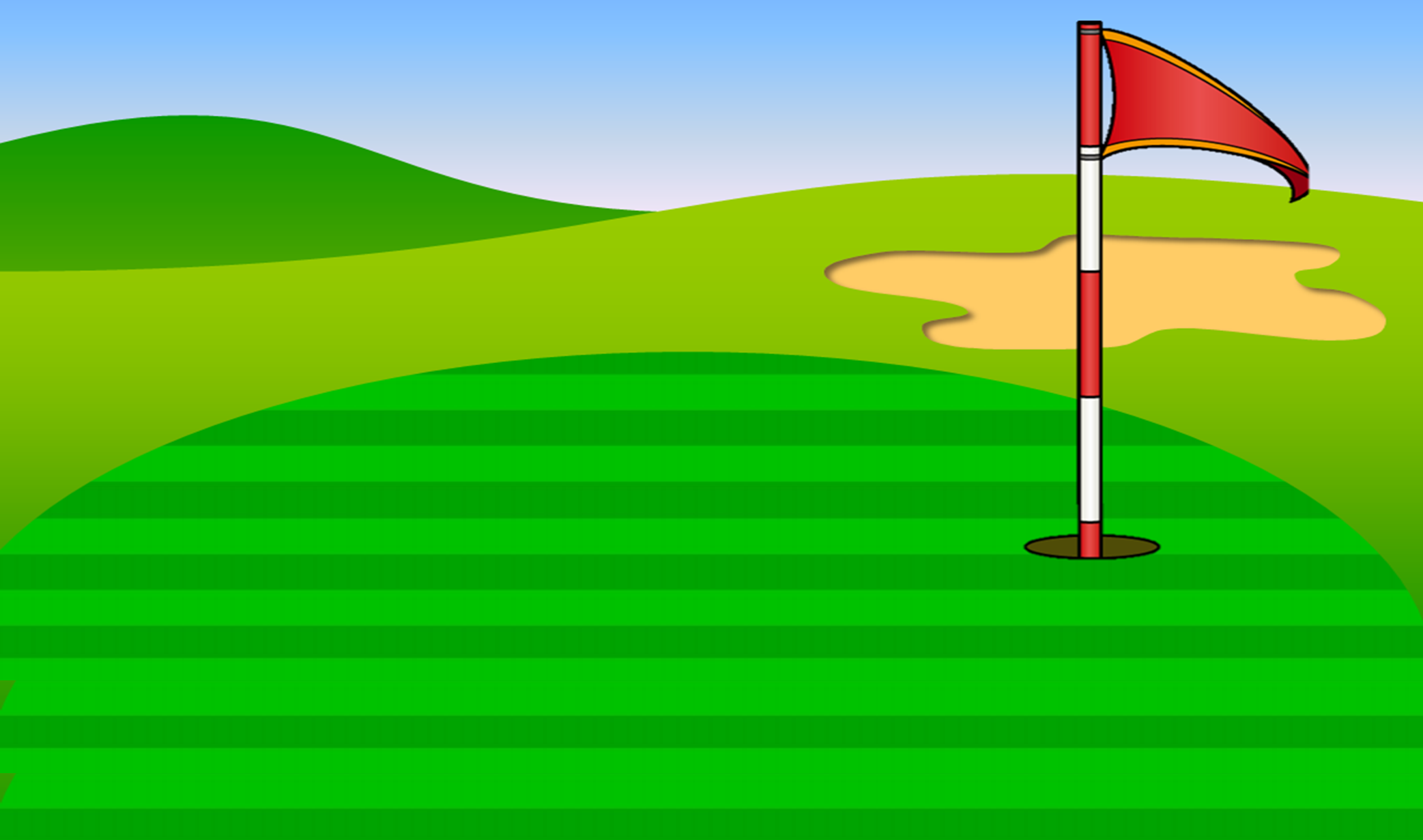 I  ___ basketball at break time.
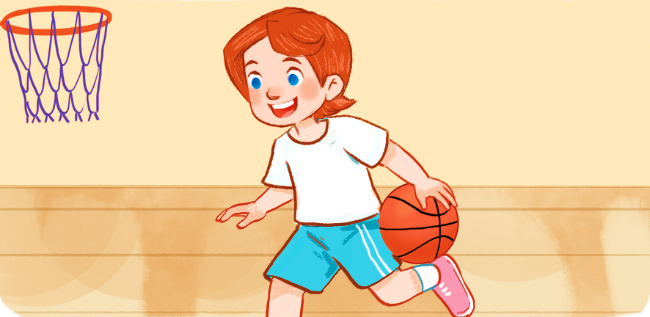 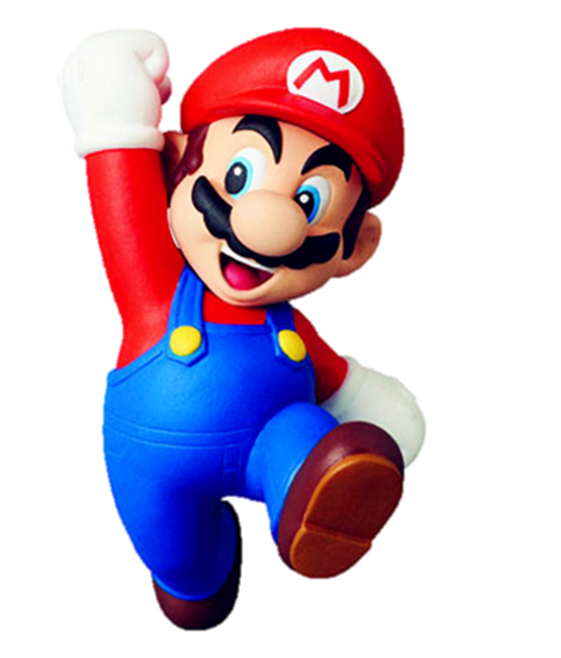 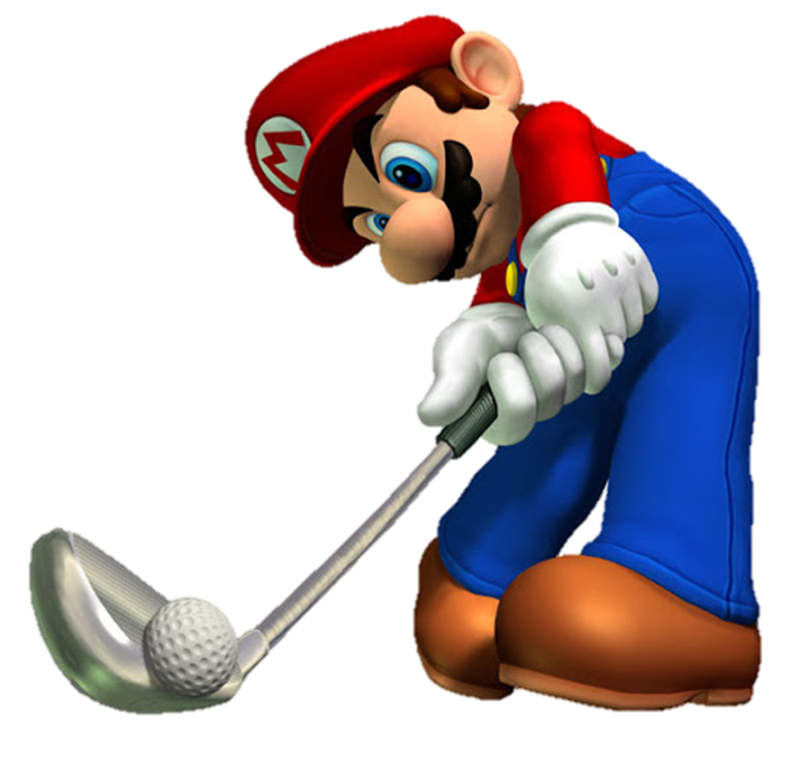 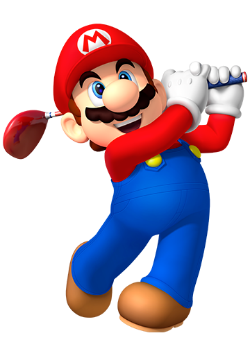 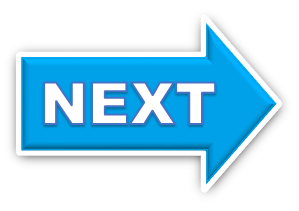 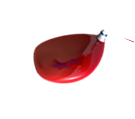 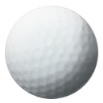 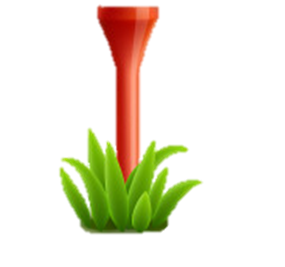 A. plays
B. play
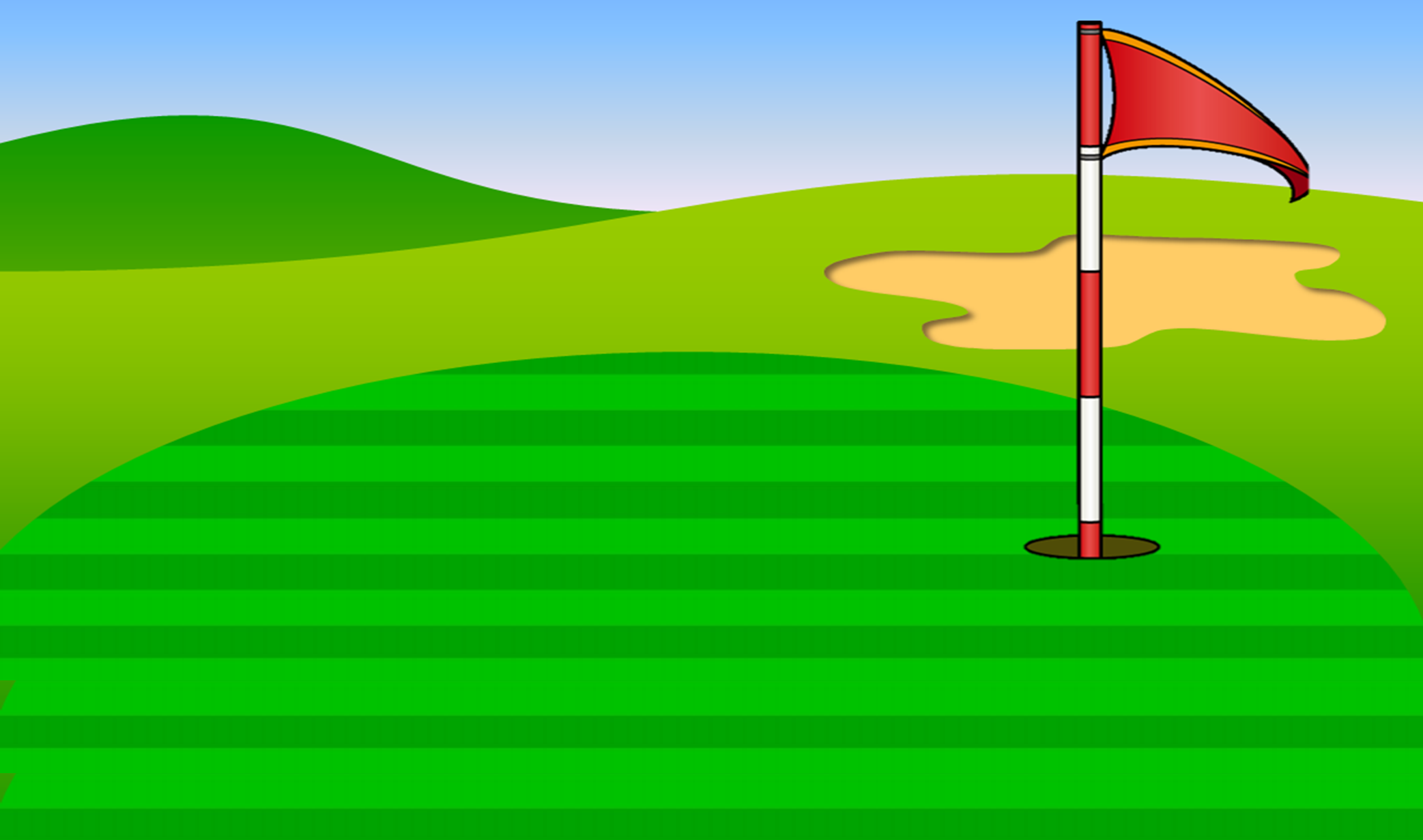 I  play chess at _________.
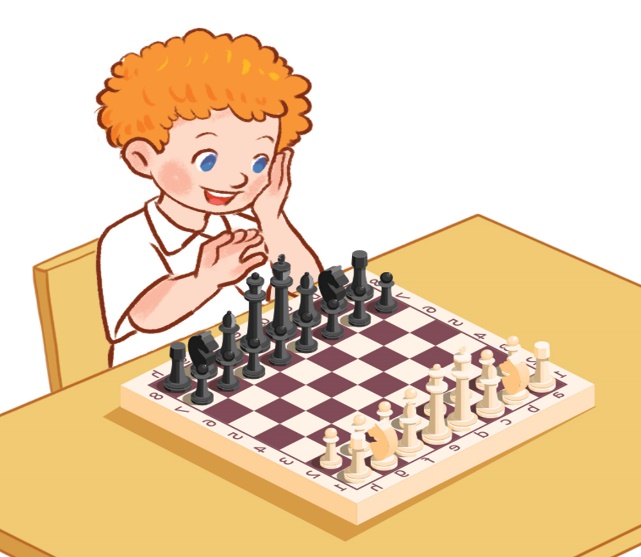 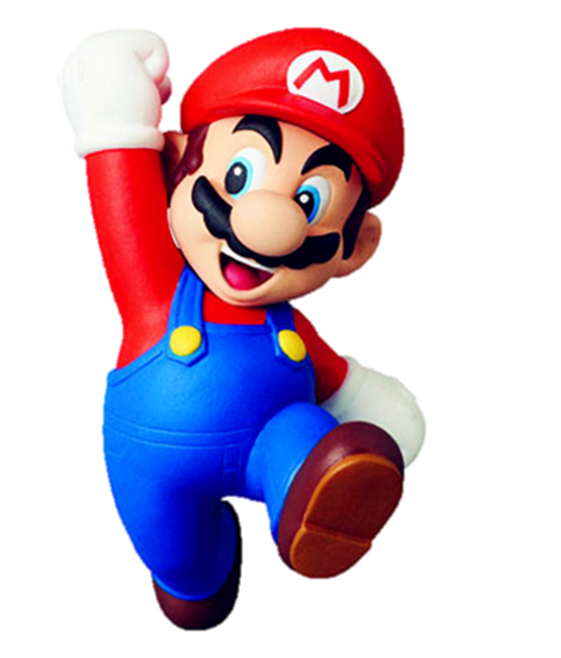 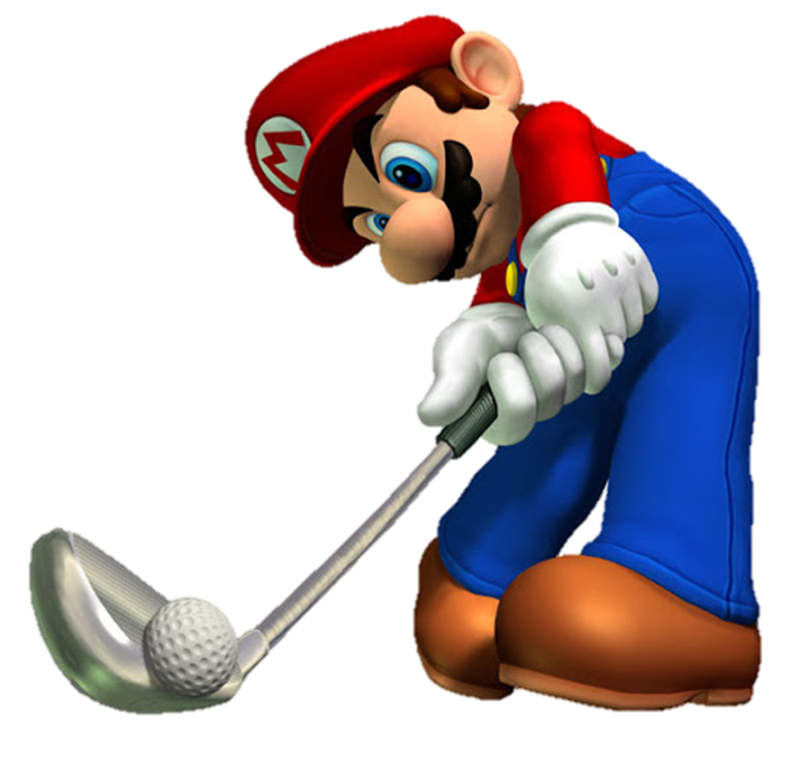 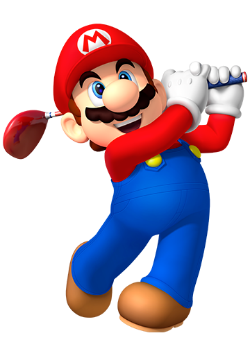 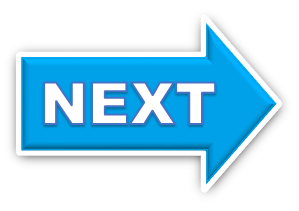 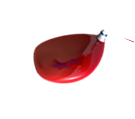 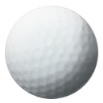 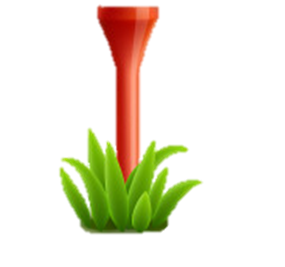 B. time break
A. break time
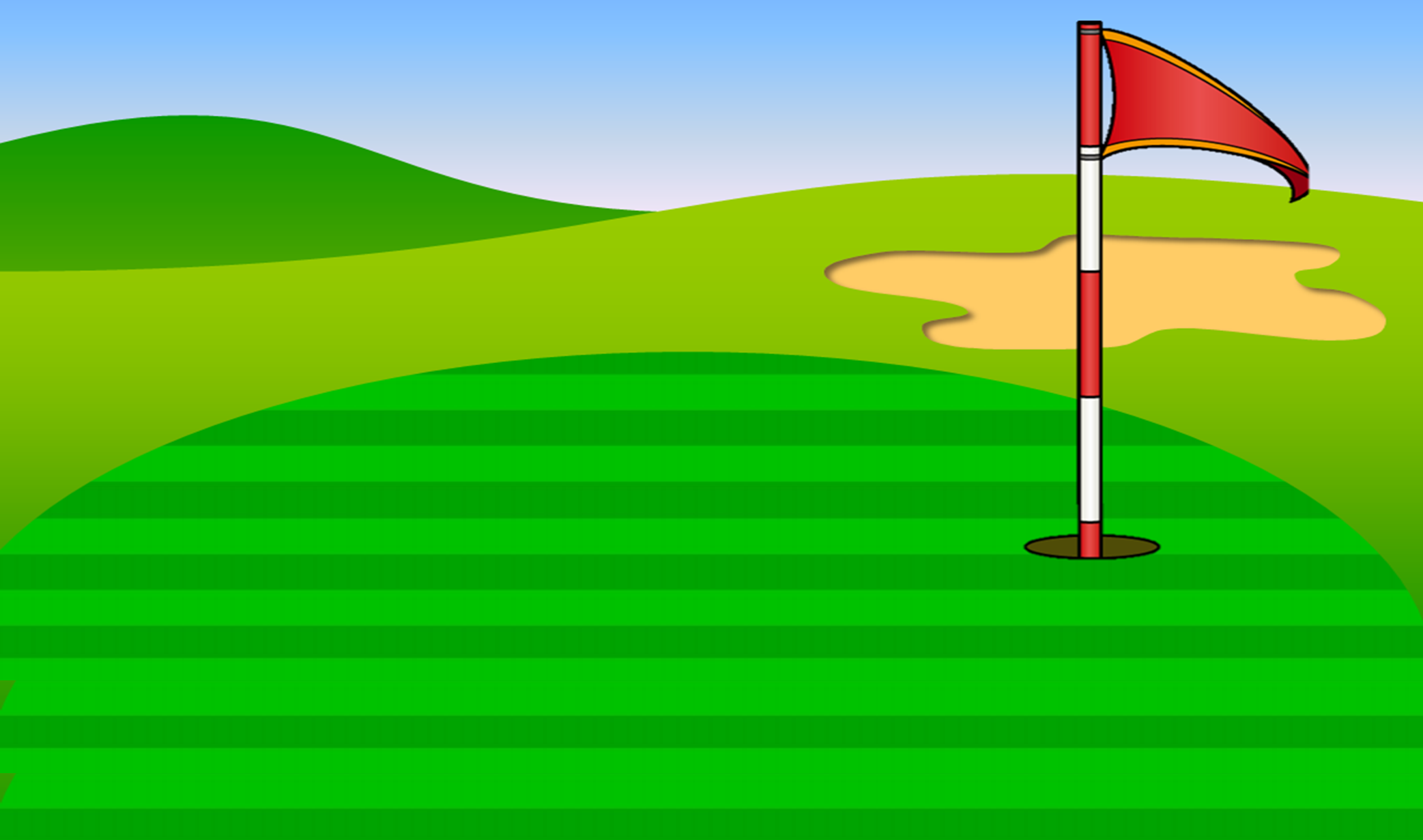 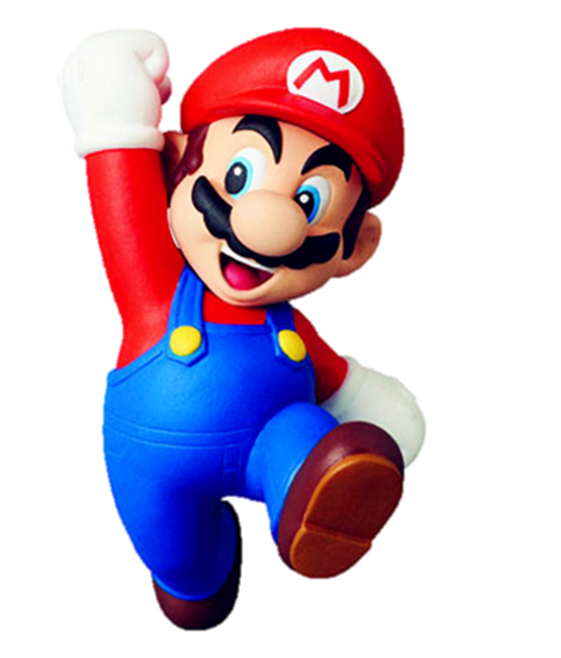 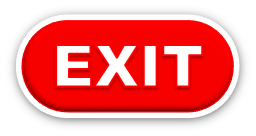 4. Listen and tick.
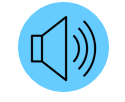 a
b
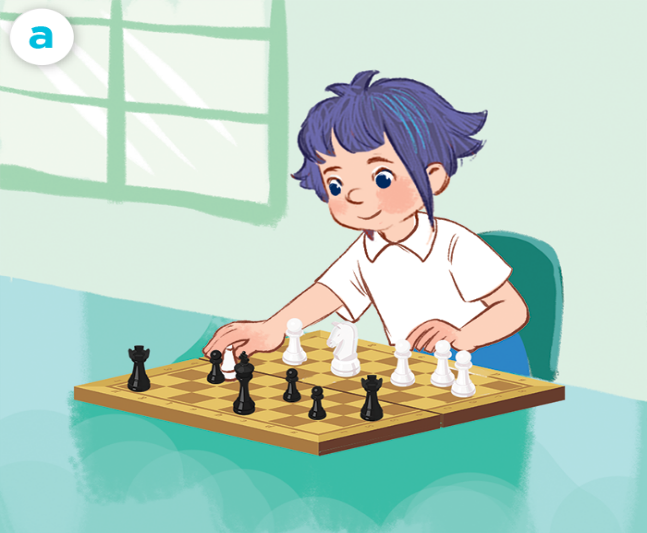 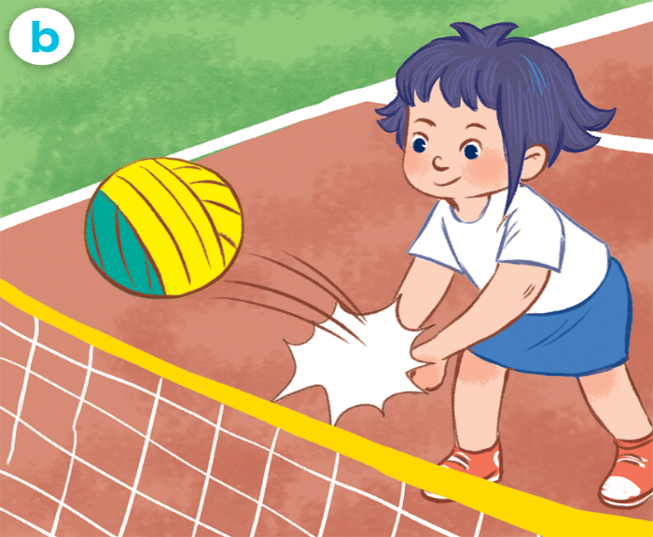 1
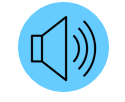 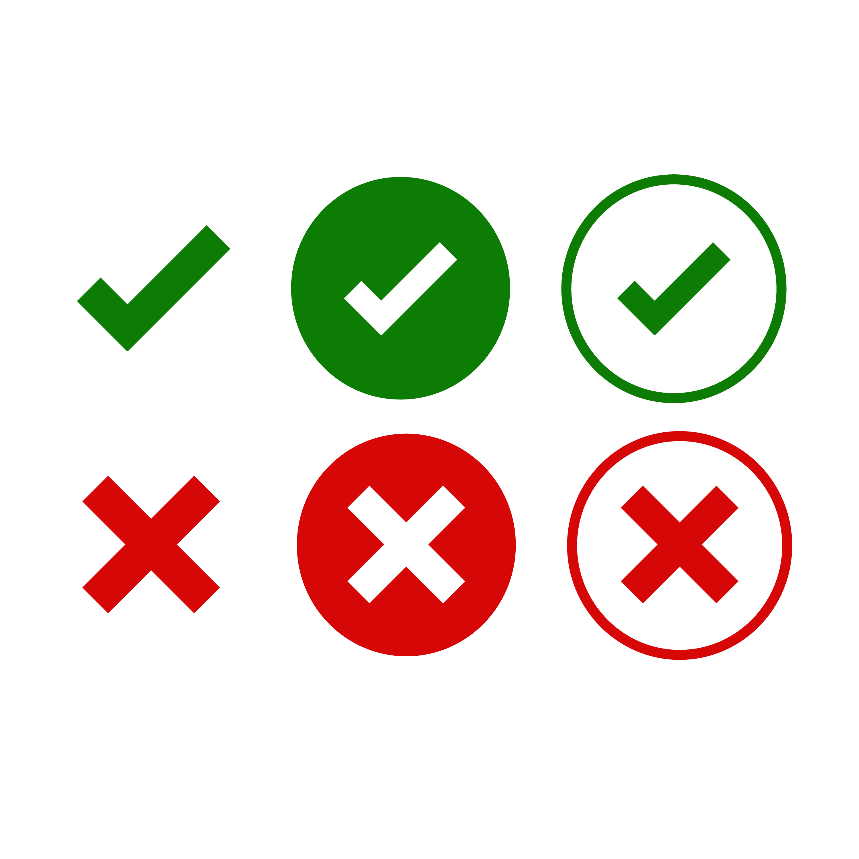 b
a
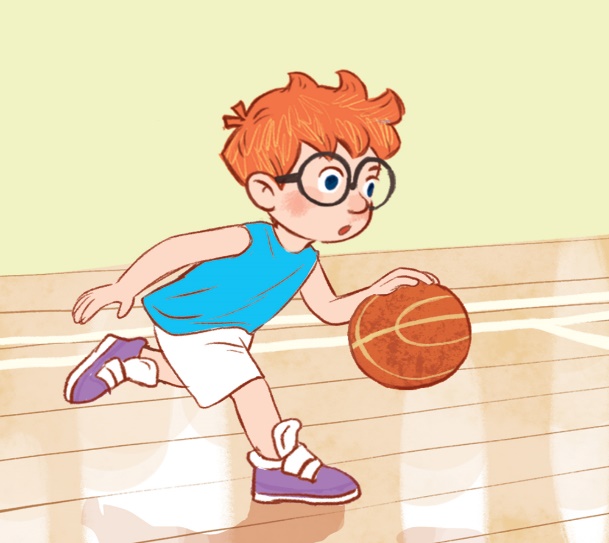 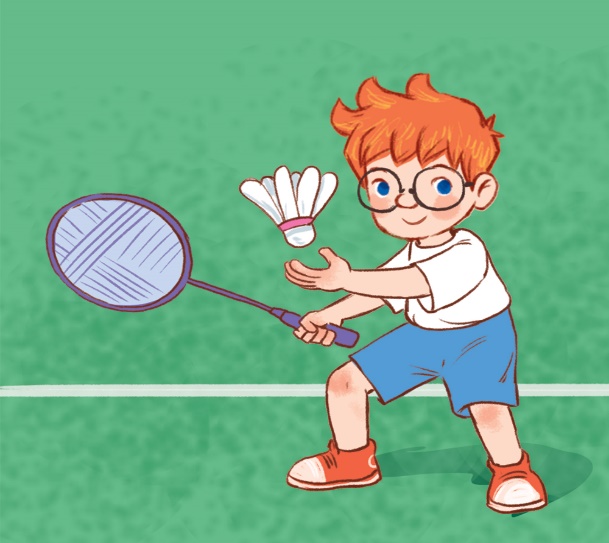 2
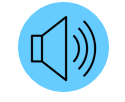 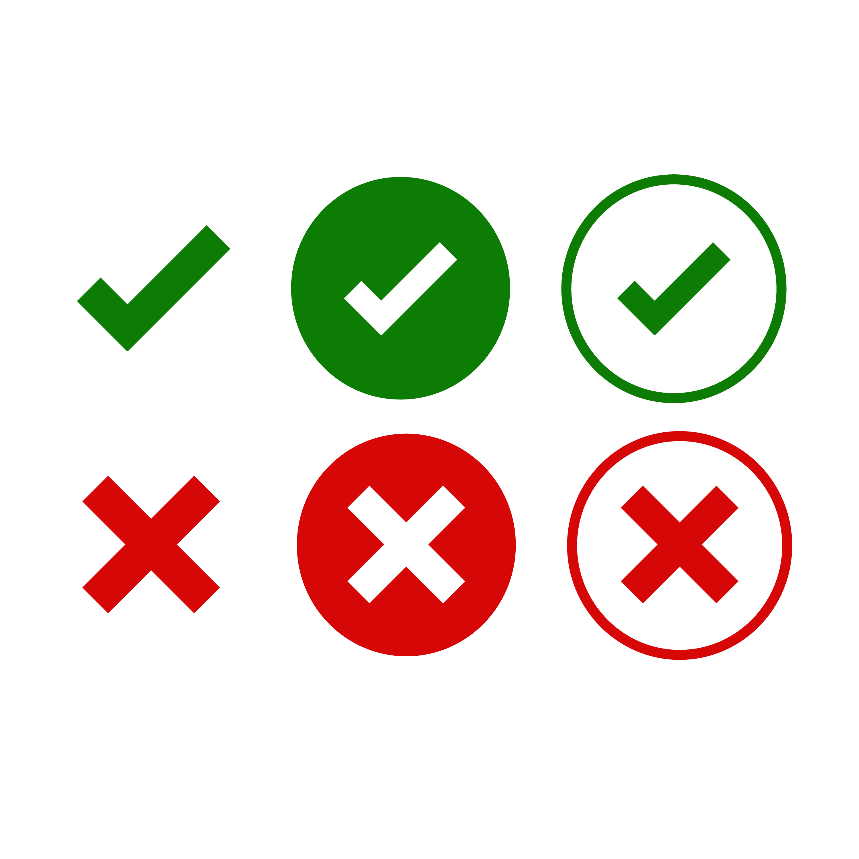 [Speaker Notes: Facebook : Bùi Liễu  
Mobile phone: 0968142780]
5. Look, complete and read.
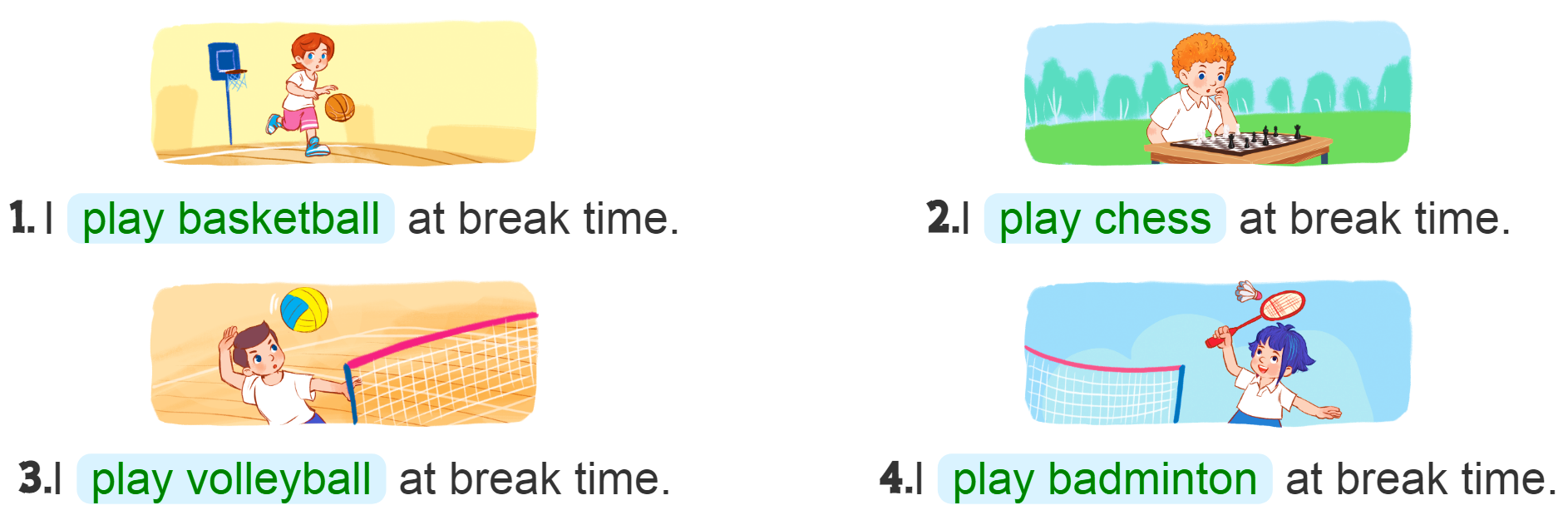 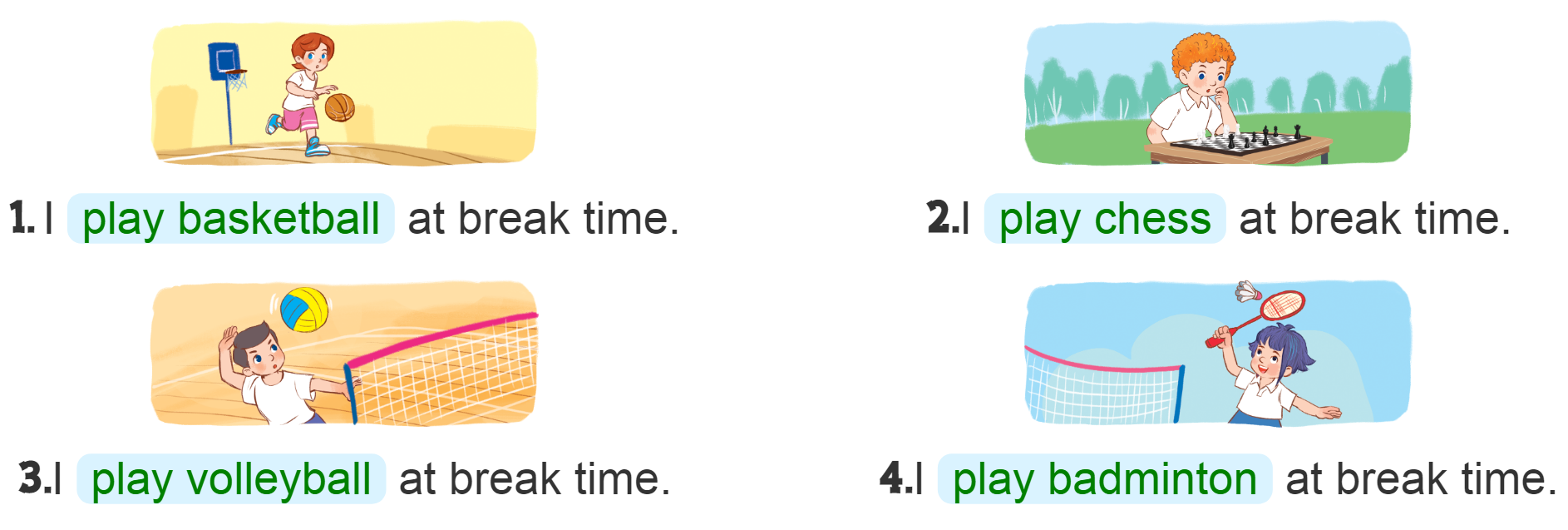 ____________
________
____________
____________
[Speaker Notes: Facebook : Bùi Liễu  
Mobile phone: 0968142780]
6. Let’s sing.
It’s break time.
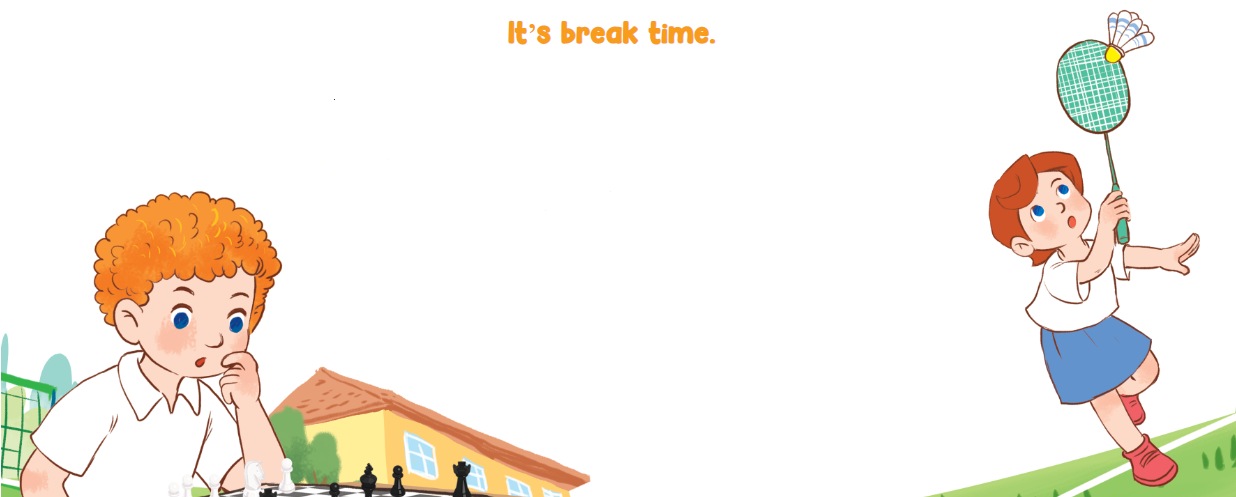 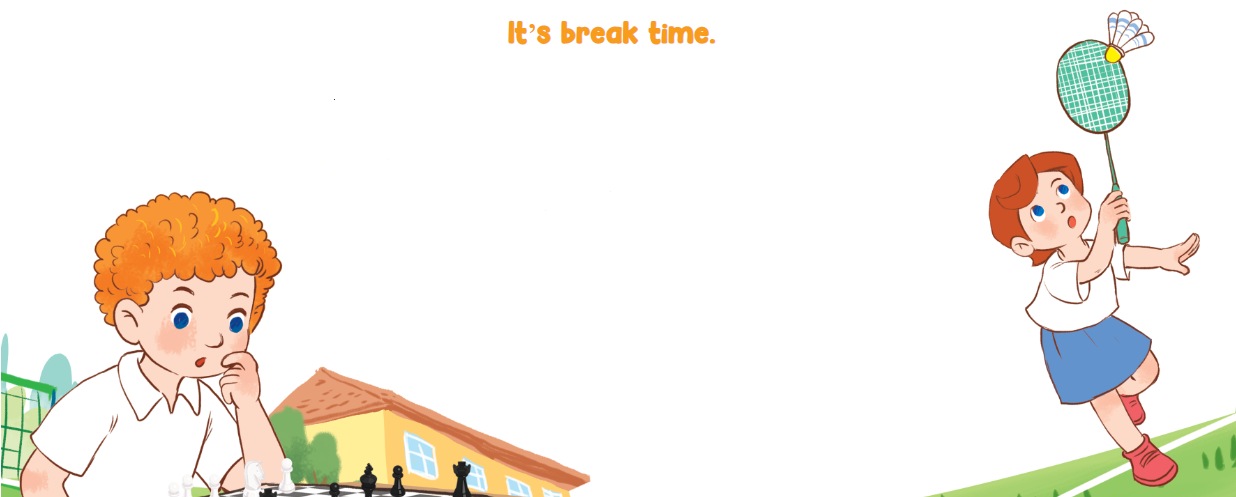 [Speaker Notes: Facebook : Bùi Liễu  
Mobile phone: 0968142780]
6. Let’s sing.
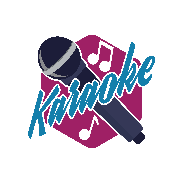 It’s break time.
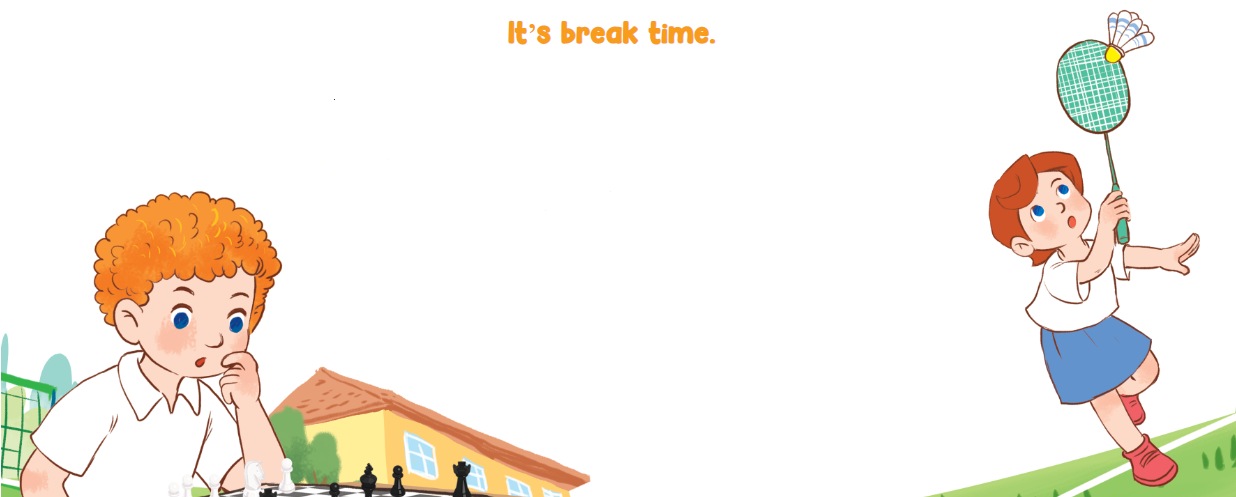 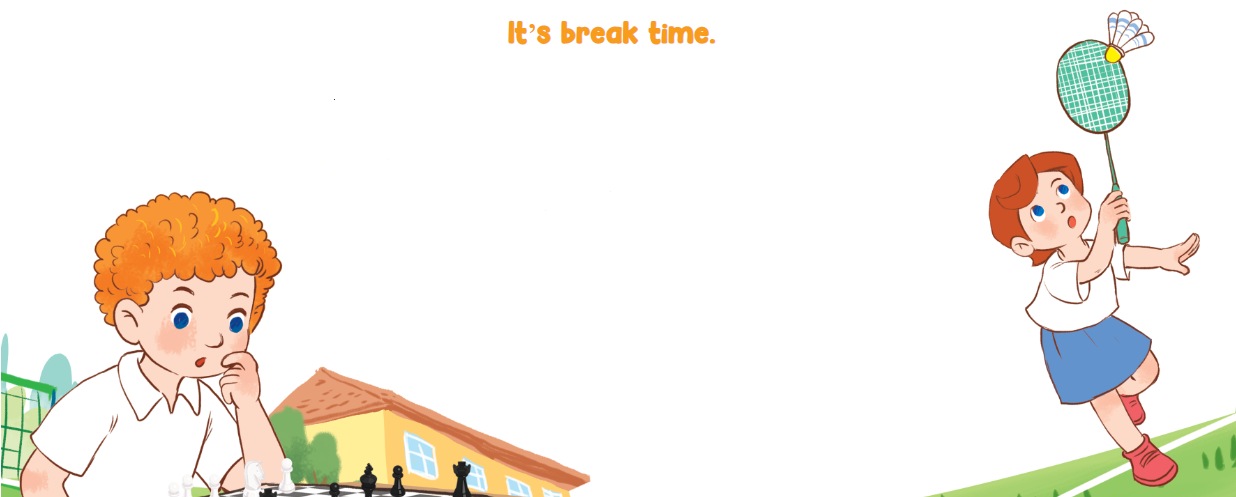 [Speaker Notes: Facebook : Bùi Liễu  
Mobile phone: 0968142780]
Wrap up
Vocabulary
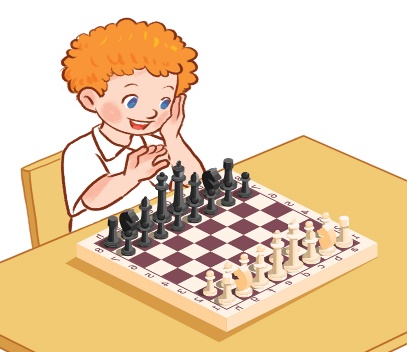 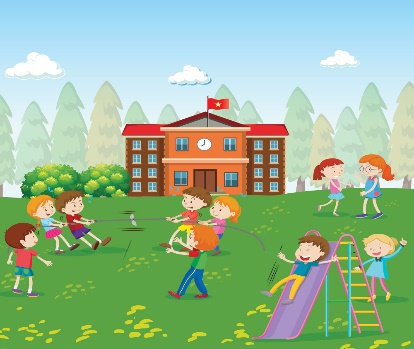 break time
play chess
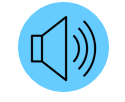 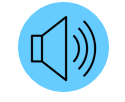 play volleyball
play basketball
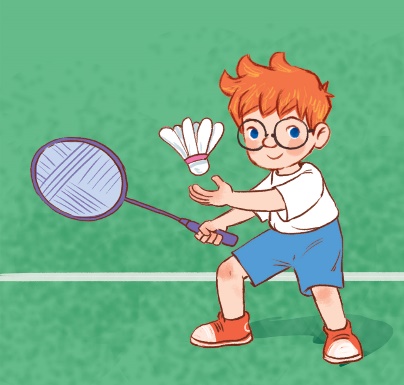 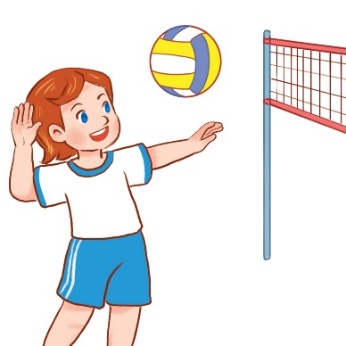 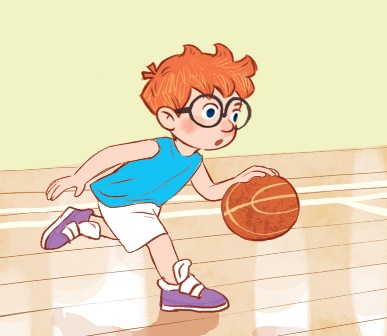 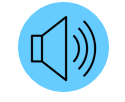 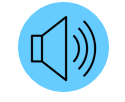 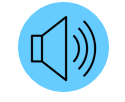 play badminton
[Speaker Notes: Facebook : Bùi Liễu  
Mobile phone: 0968142780]
Structures
Khi muốn nói mình làm gì vào giờ ra chơi, các em nói:
- I ______ at break time.
(Tớ ____vào giờ ra chơi.)
Example:
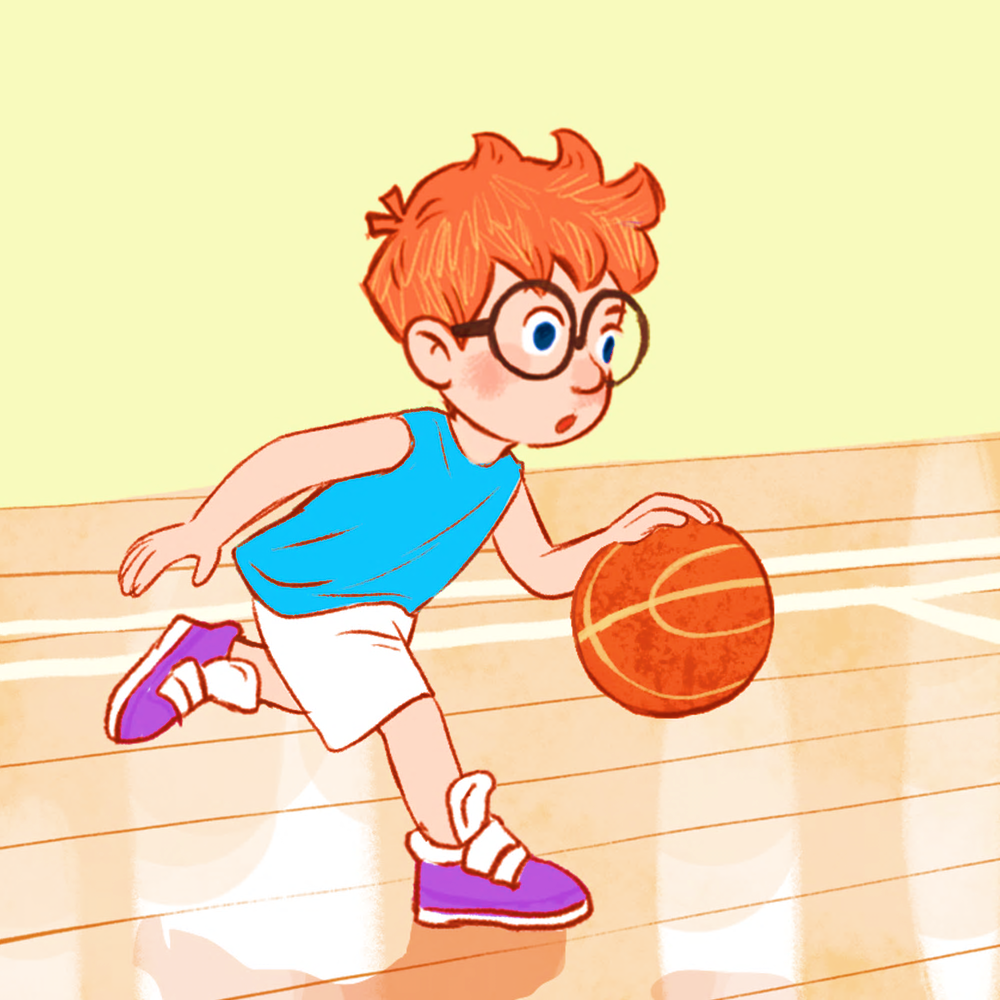 I play basketball.
Homework
Learn by heart all the new words.
Read again the dialogue in part 1.
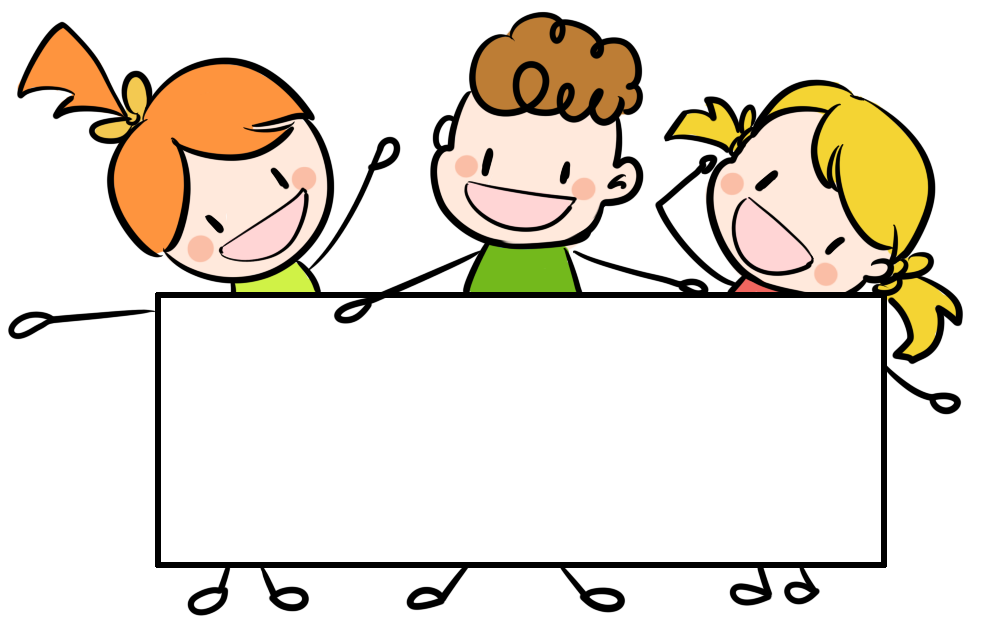 Thank you!
[Speaker Notes: Facebook : Bùi Liễu  
0968142780]